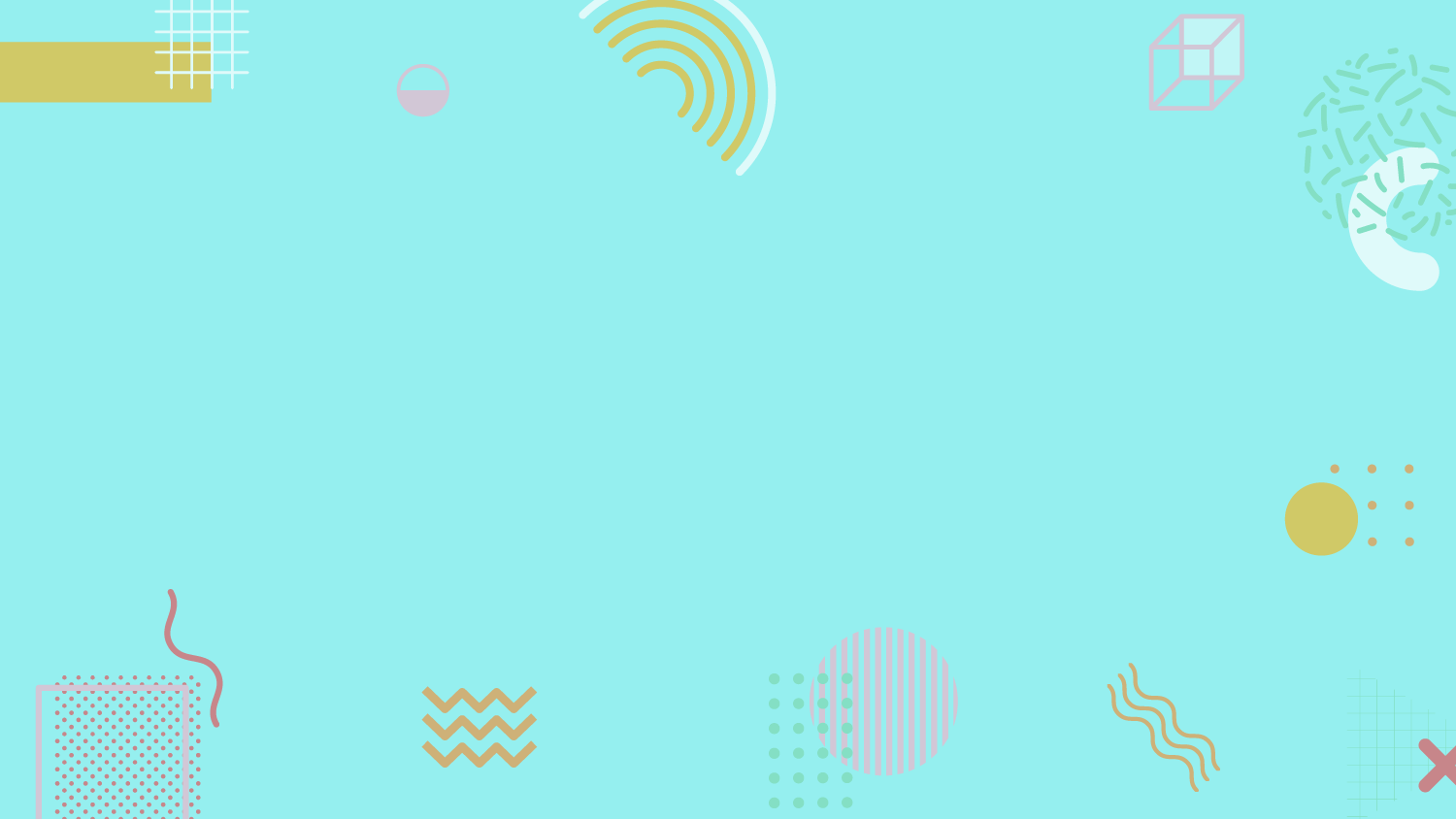 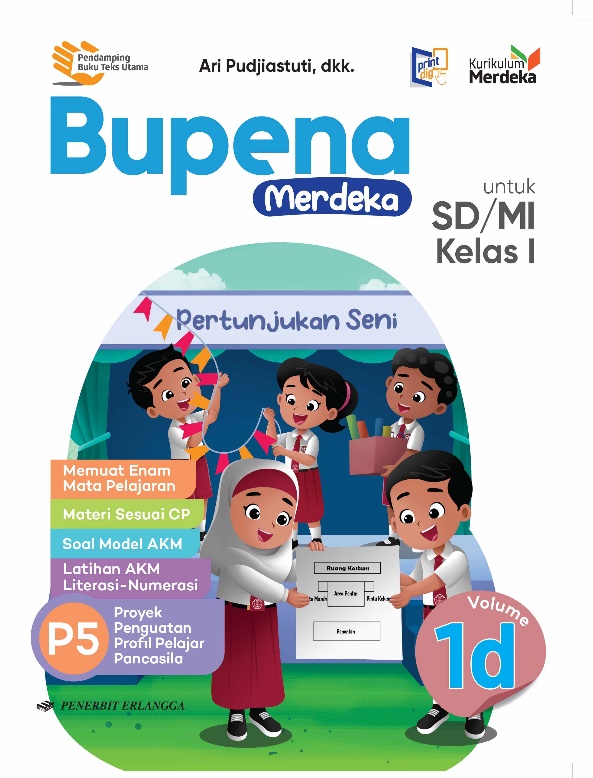 MEDIA MENGAJAR
BUPENA
UNTUK SD/MI KELAS 1
BAHASA INDONESIA
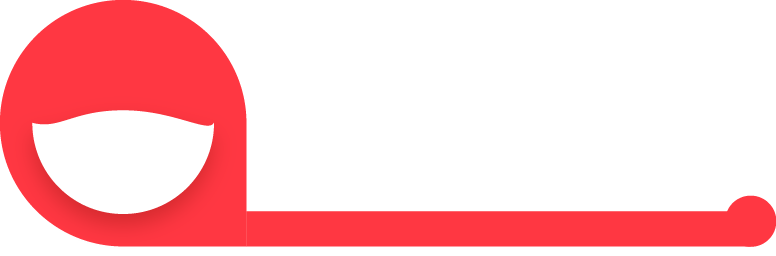 BAB
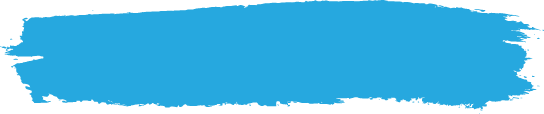 A. Menjelaskan Isi Cerita yang Disimak
Aku dan Keinginanku
7
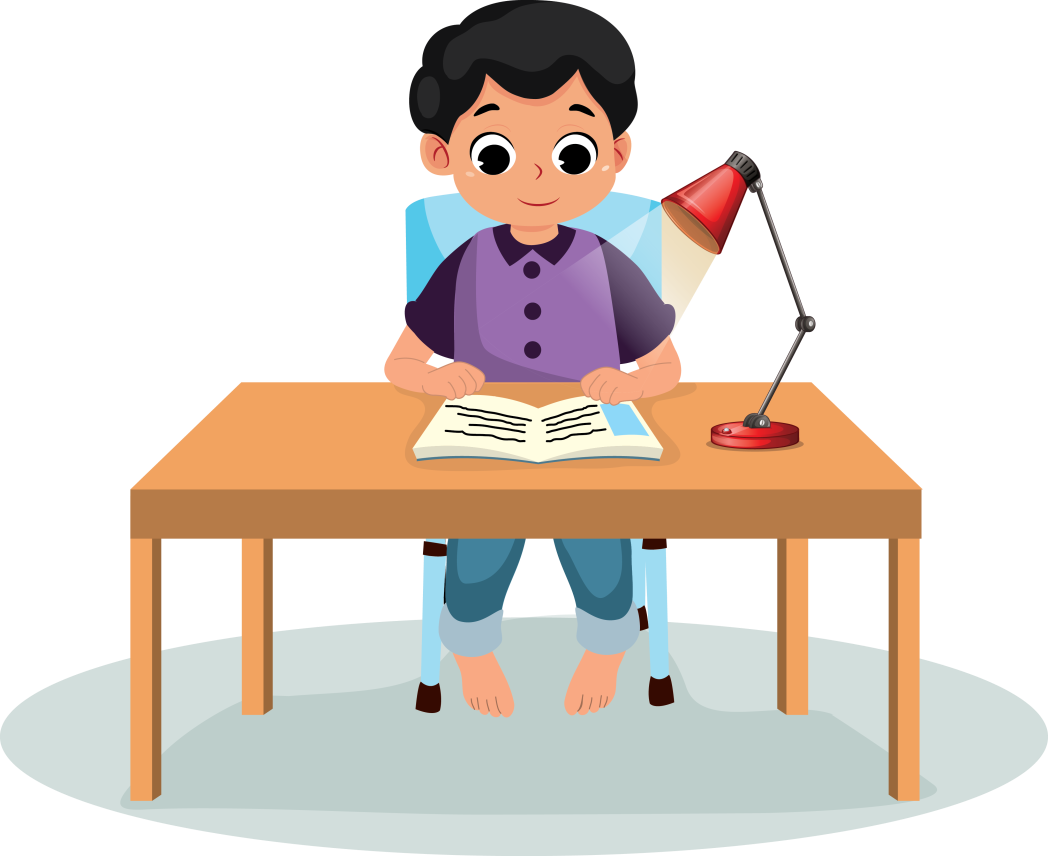 Saat mendengarkan cerita, simaklah dengan saksama.
Kamu dapat mengingat hal-hal penting dalam cerita.
Berikut hal-hal penting dalam cerita.
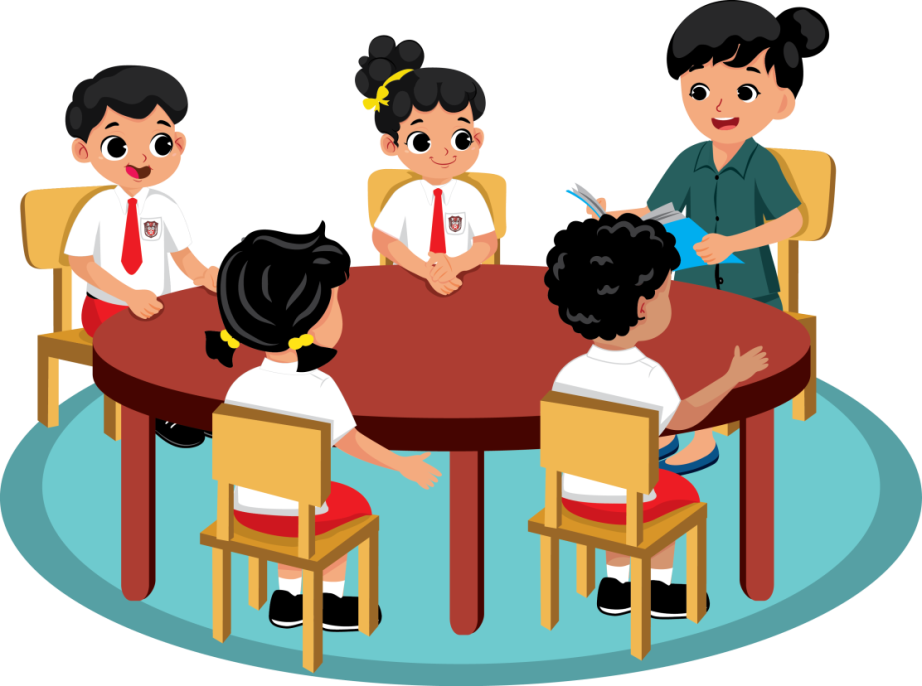 Tokoh
Tempat dalam cerita
Waktu yang diceritakan
Kejadian yang dialami tokoh
Kejadian pada akhir cerita
Setelah menyimak, kamu dapat menjelaskan hal-hal penting dalam cerita.
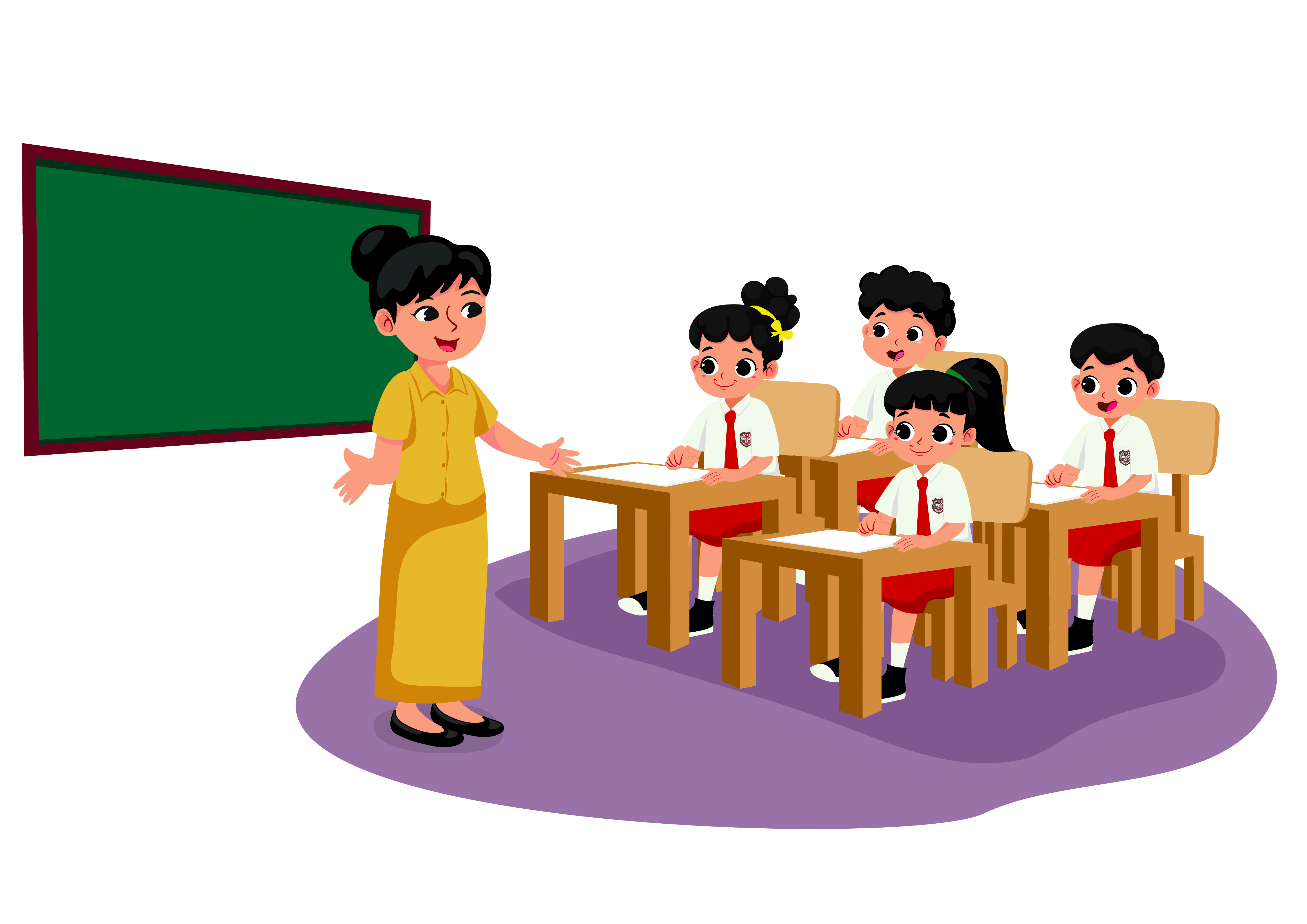 Pertanyaan yang diberikan juga dapat membantumu menjelaskan isi cerita.
Jelaskan isi cerita menggunakan kalimat yang runtut.
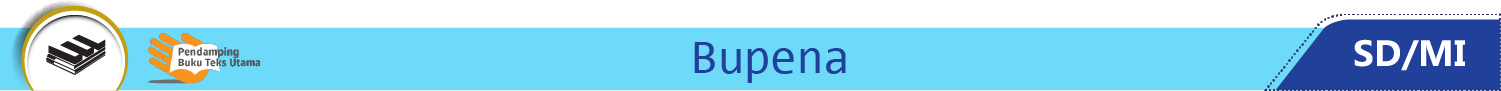 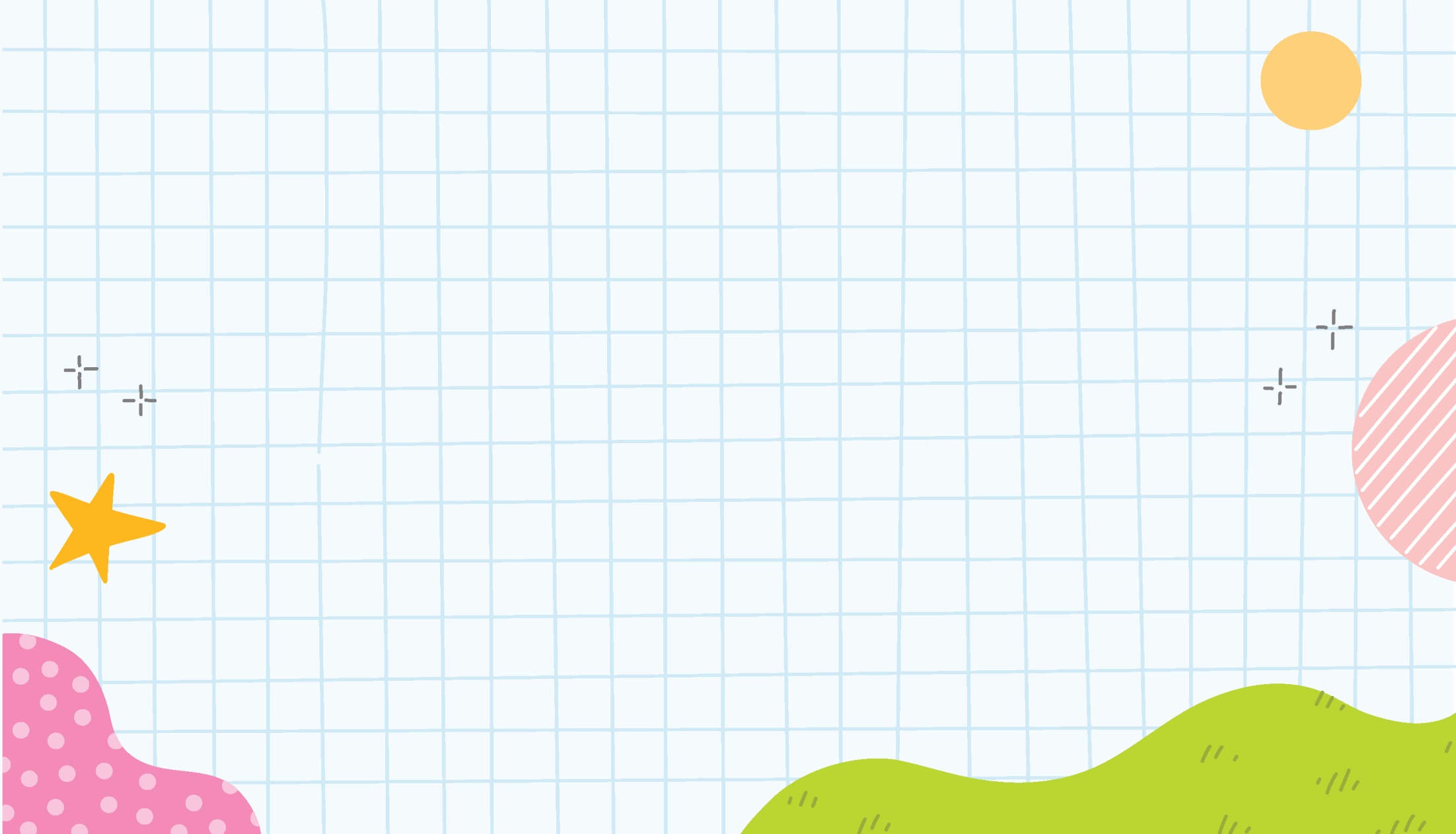 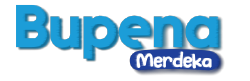 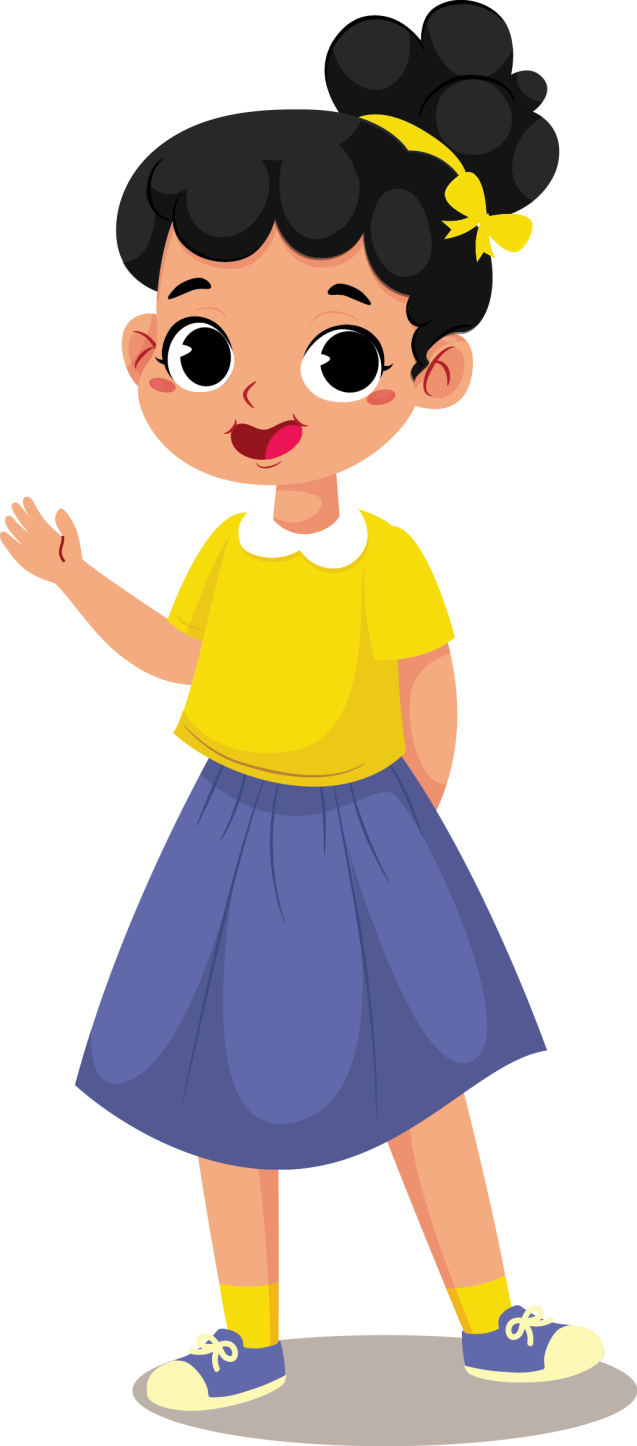 Cika rajin menabung.
Ia menabung di celengan bentuk tabung.
Tabungan Cika sudah banyak.
Ia ingin beli tas baru menggunakan uang tabungannya.
Tas lamanya sudah rusak.

Minggu siang, Cika mengajak Ibu ke toko swalayan.
Di sana, Cika beli tas baru.
Ada gambar kelinci di tas barunya.
Ayo, simaklah cerita berikut dengan saksama.
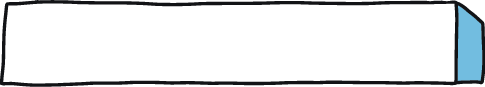 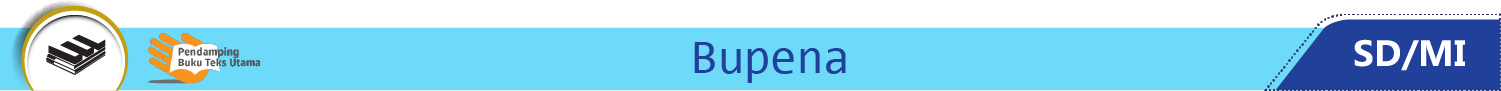 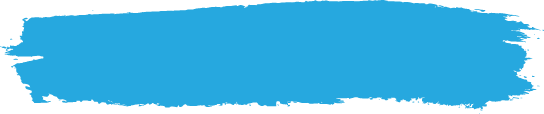 B. Merangkai Huruf Menjadi Suku Kata dan Kata
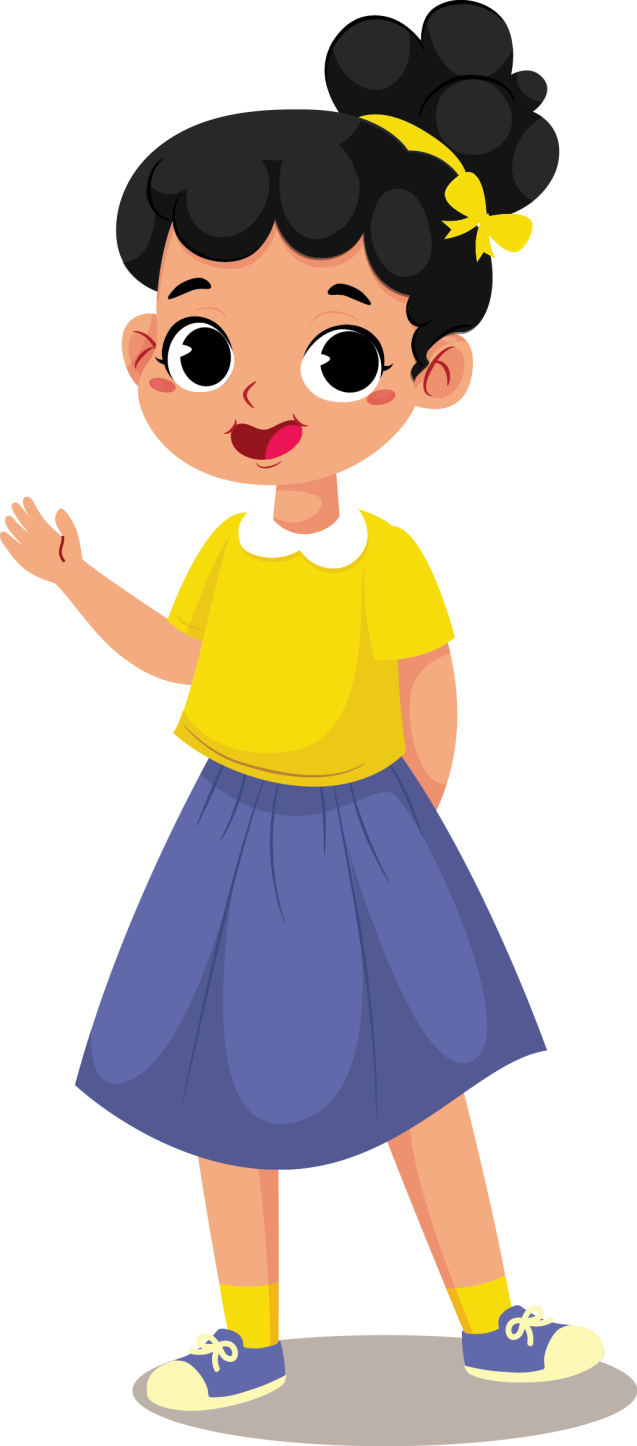 Kamu sudah mengenal huruf abjad.
Bunyi setiap huruf berbeda.
Gabungan huruf membentuk suku kata.
Gabungan suku kata membentuk kata.
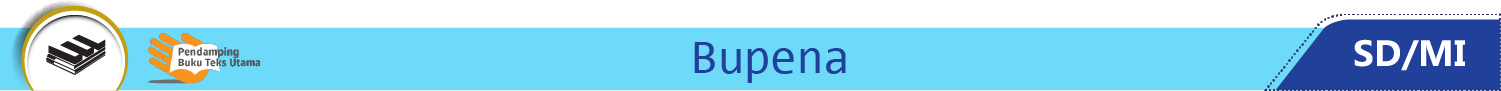 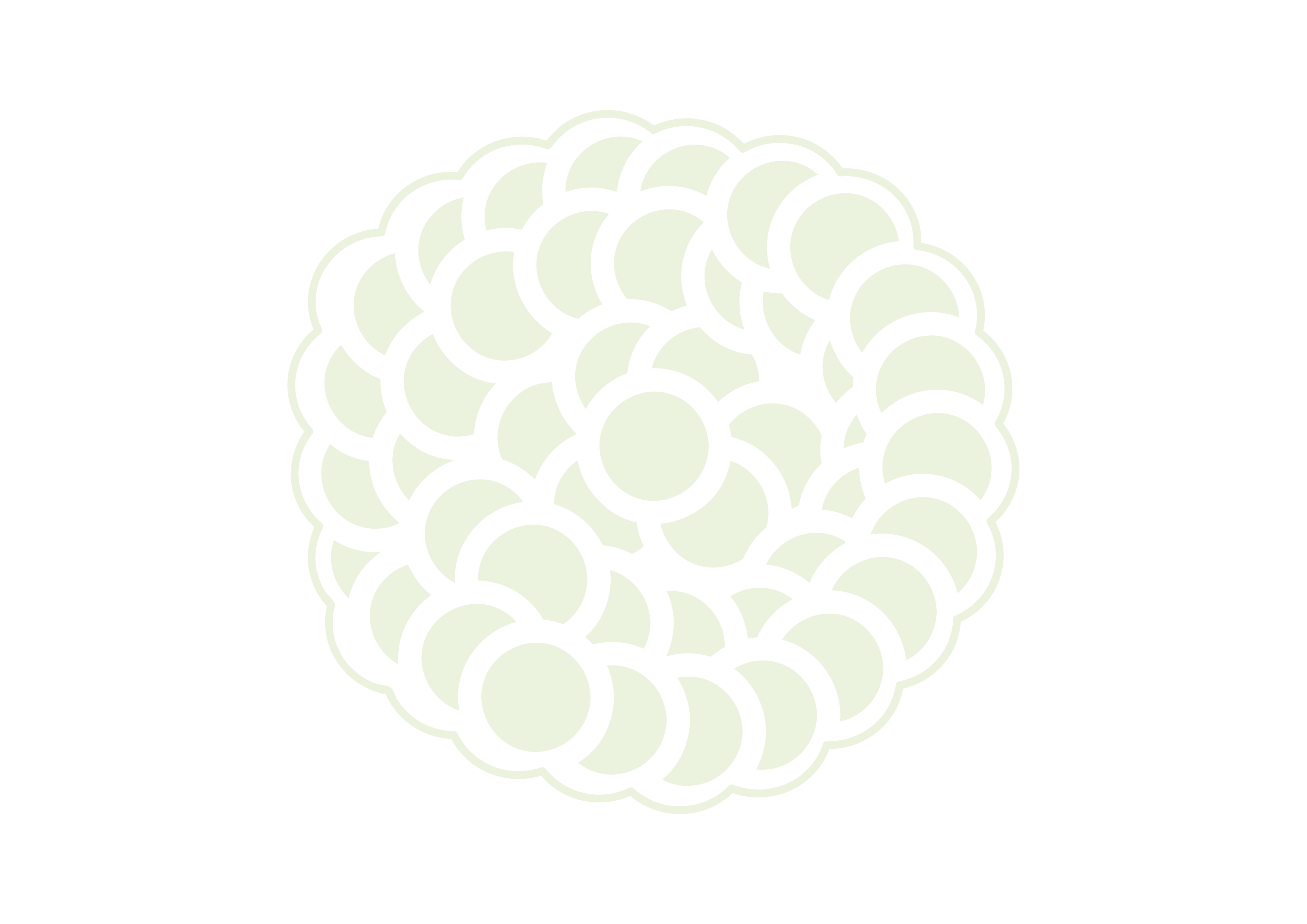 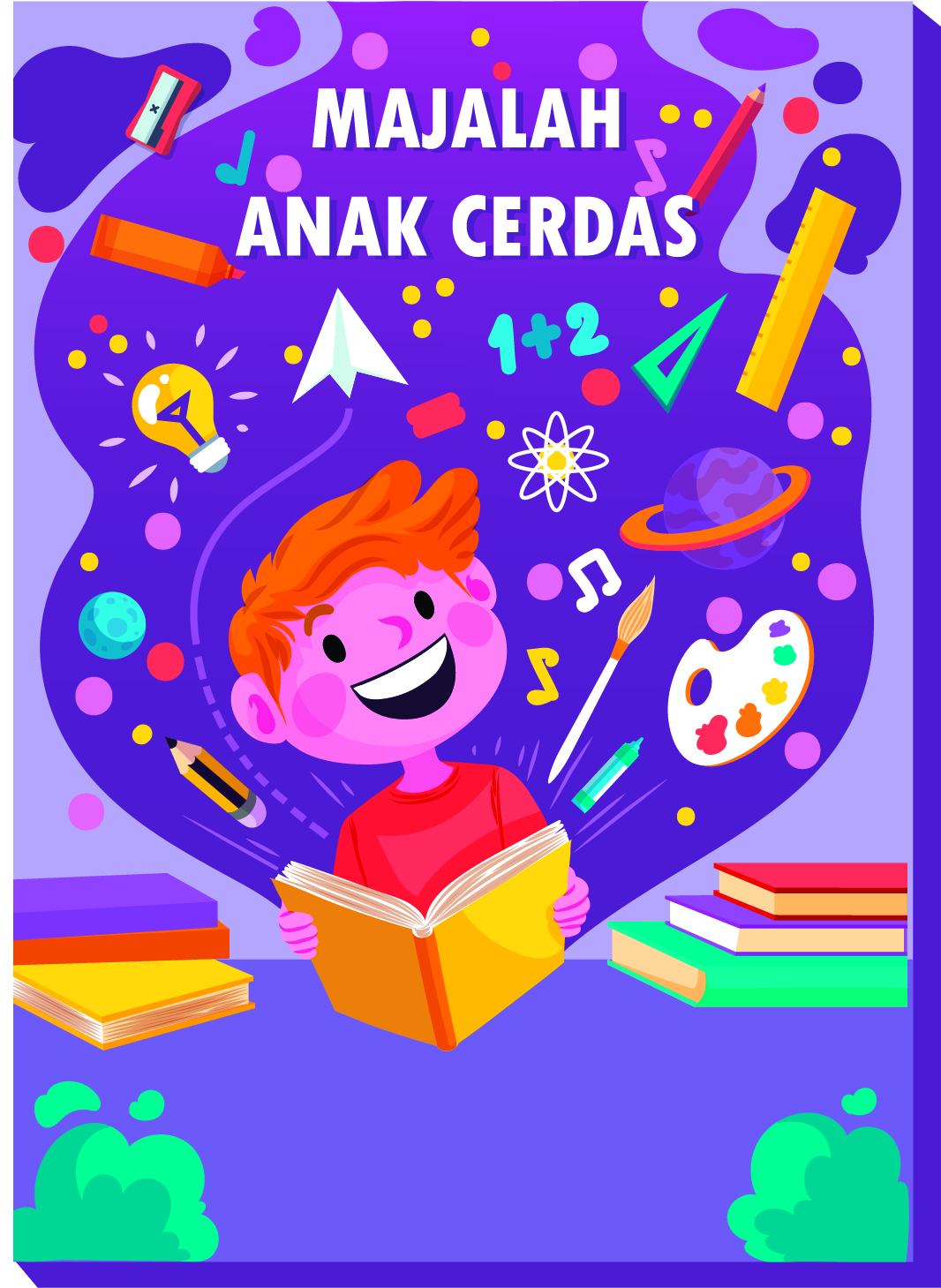 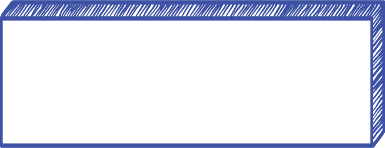 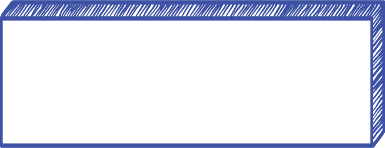 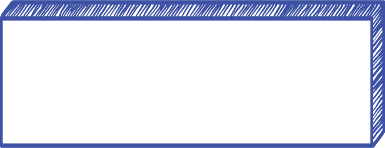 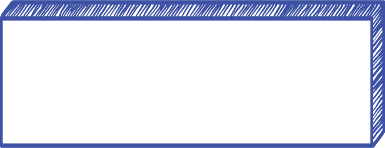 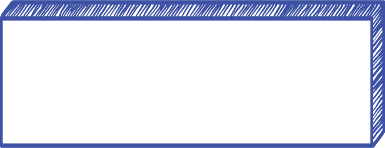 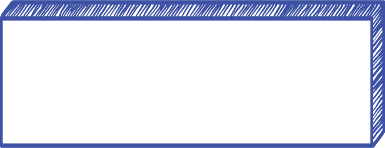 ke-ru-puk
kerupuk
ma-ja-lah
majalah
k-e-r-u-p-u-k
m-a-j-a-l-a-h
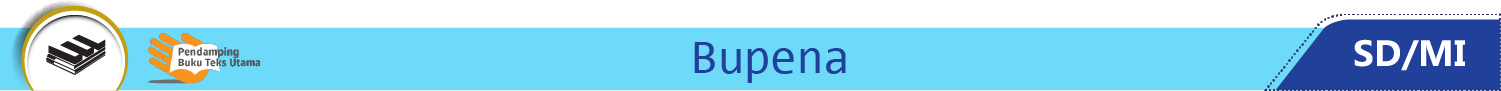 Ayo, bacalah setiap huruf, suku kata, dan kata berikut.
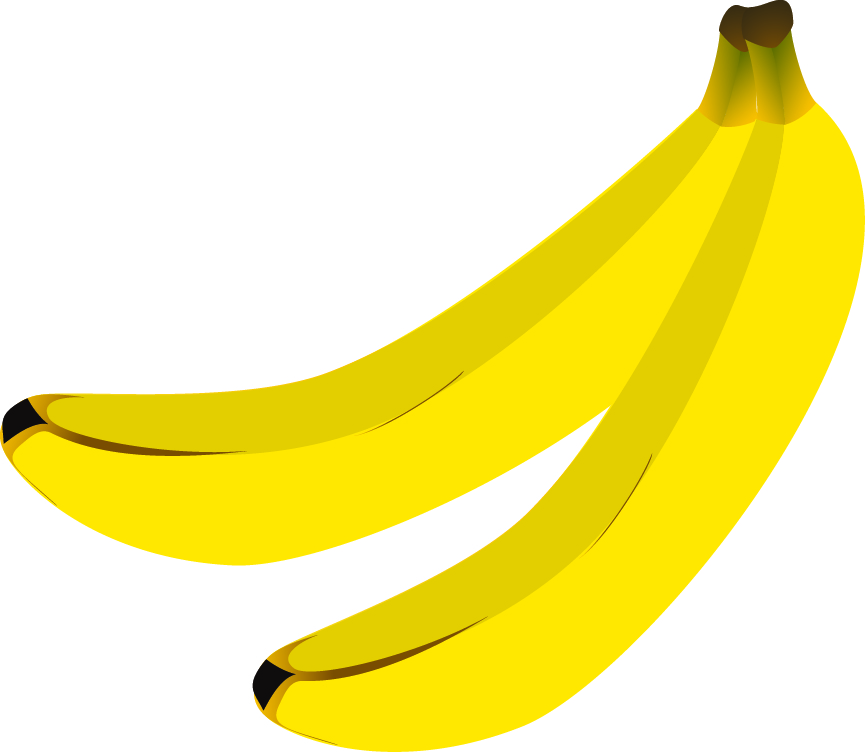 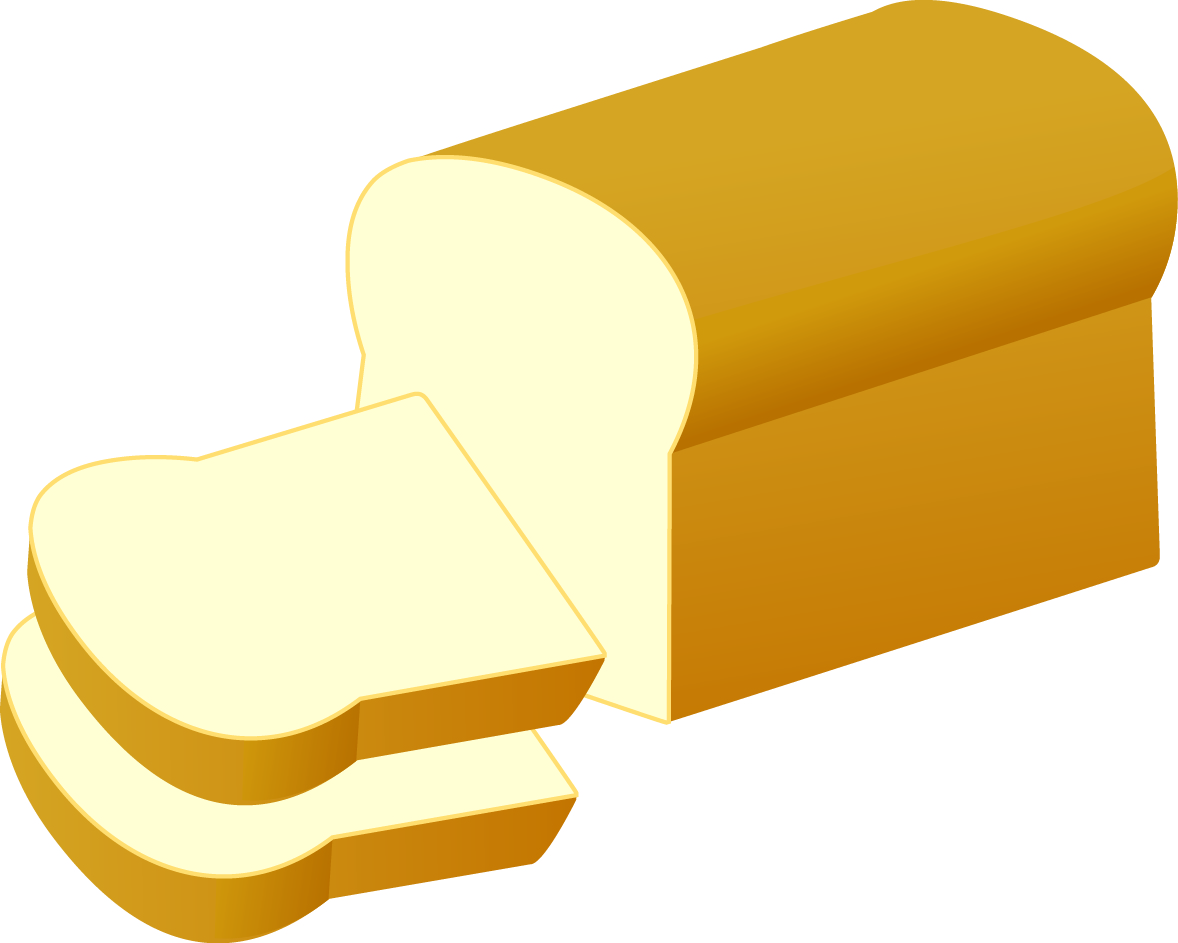 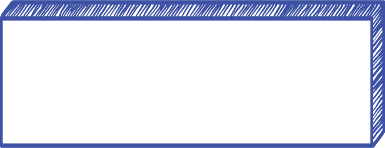 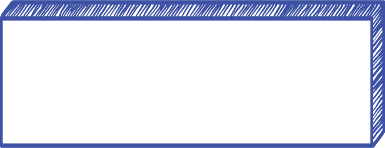 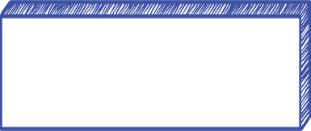 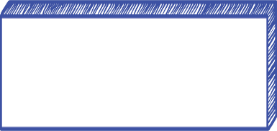 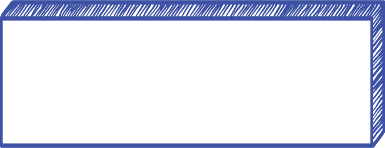 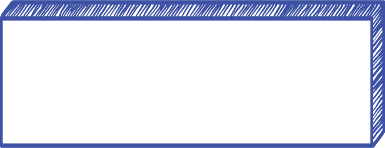 ro-ti
roti
pi-sang
pisang
p-i-s-a-n-g
r-o-t-i
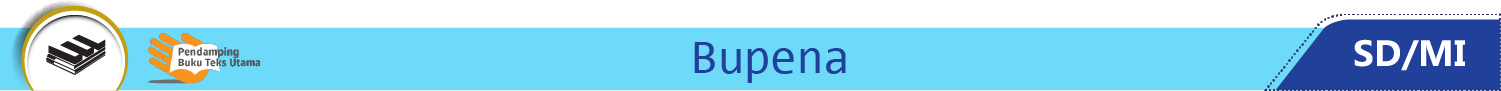 Ayo, bacalah setiap huruf, suku kata, dan kata berikut.
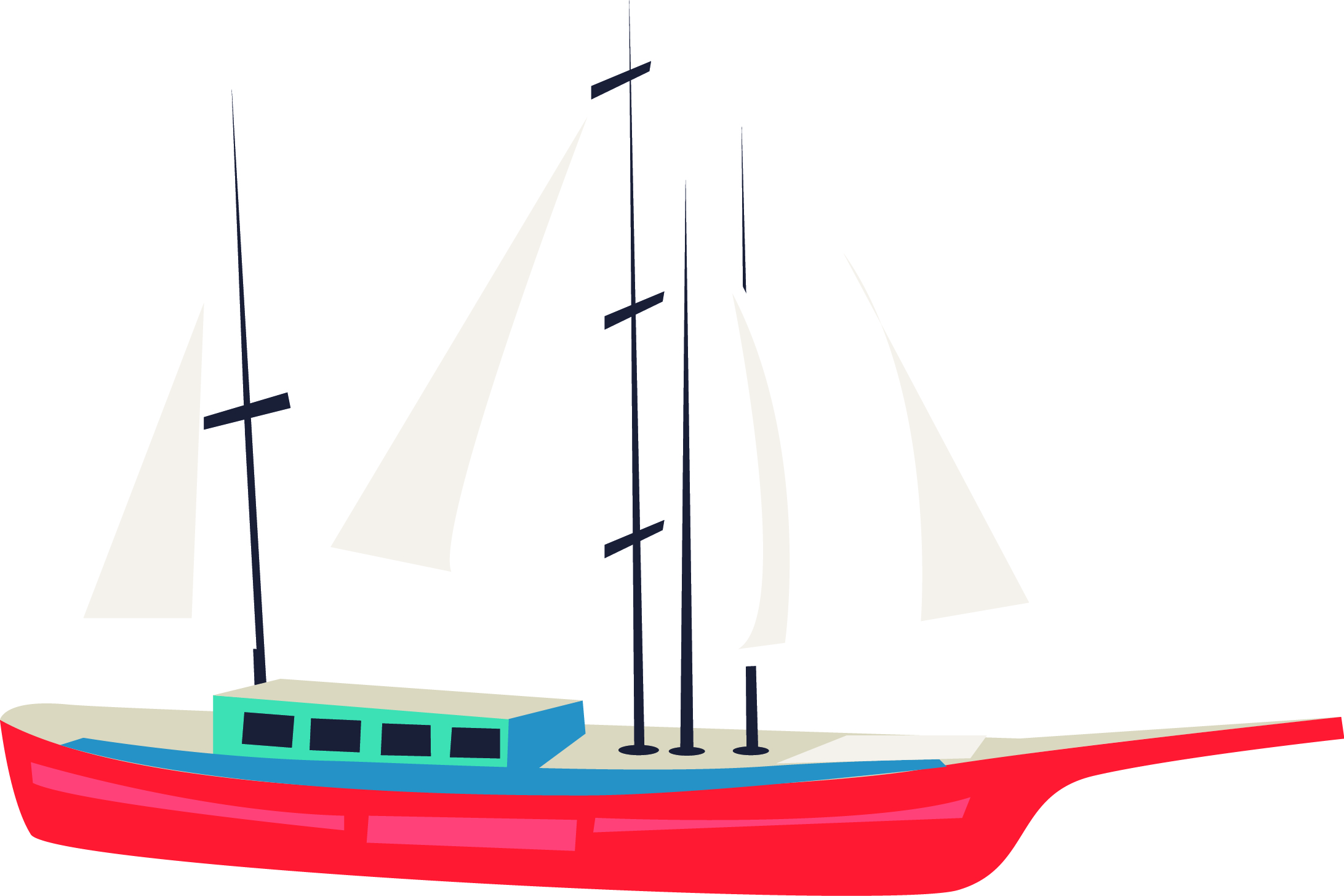 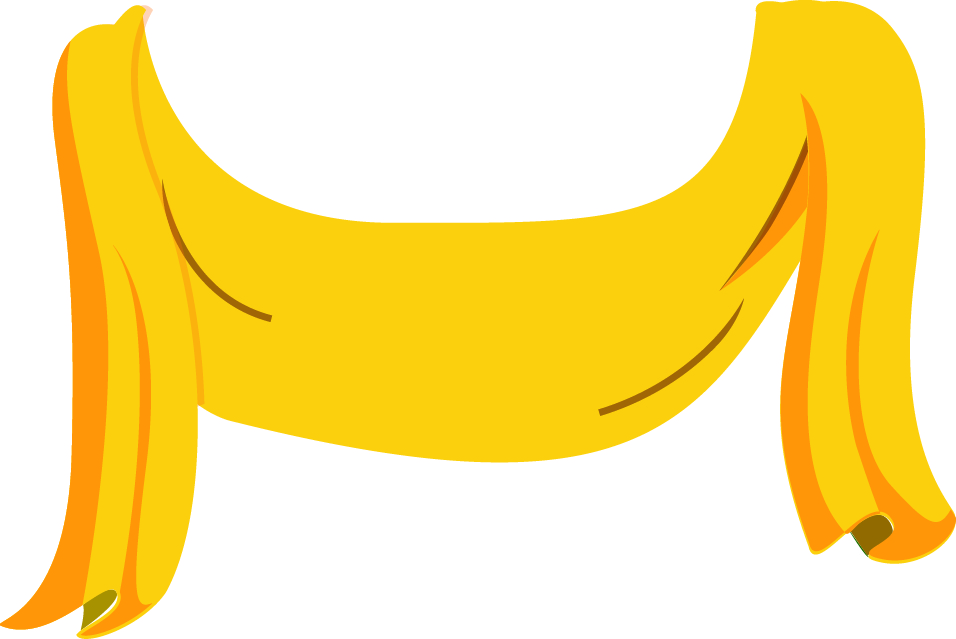 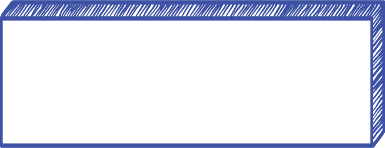 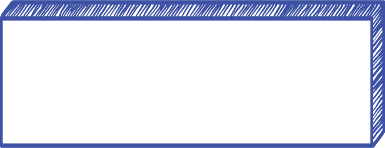 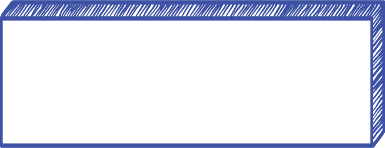 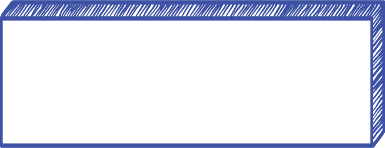 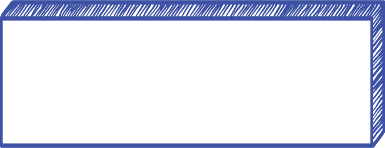 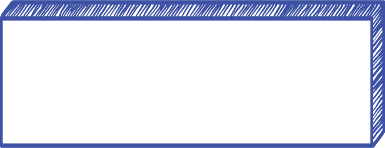 se-len-dang
selendang
perahu
pe-ra-hu
s-e-l-e-n-d-a-n-g
p-e-r-a-h-u
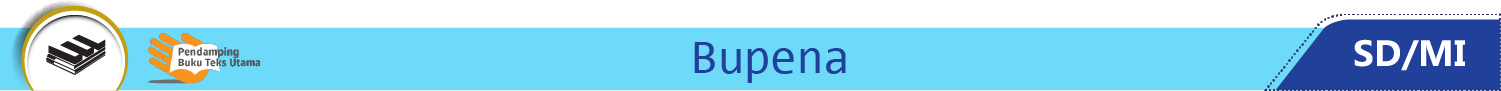 Ayo, bacalah setiap huruf, suku kata, dan kata berikut.
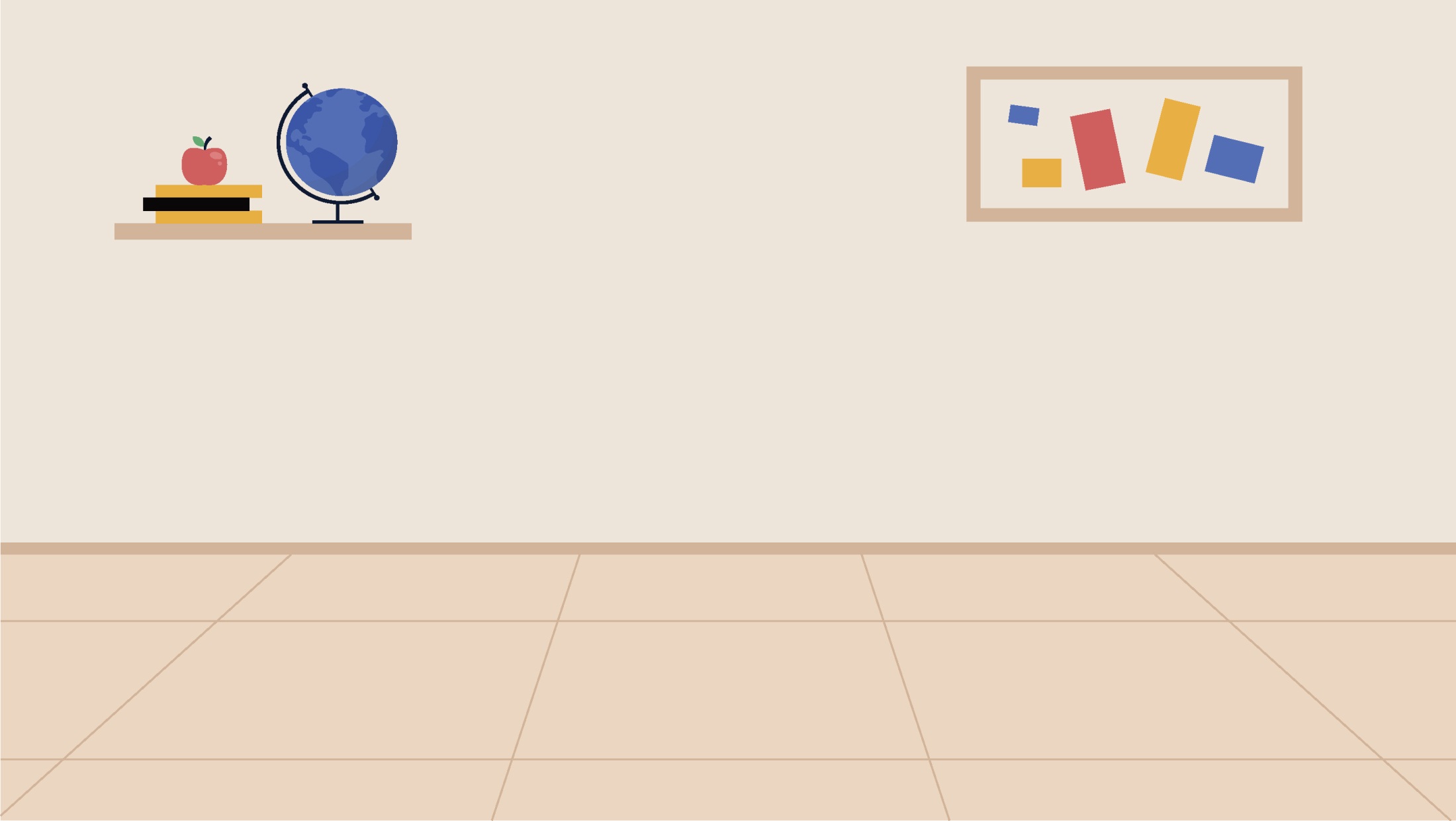 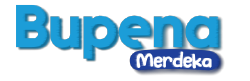 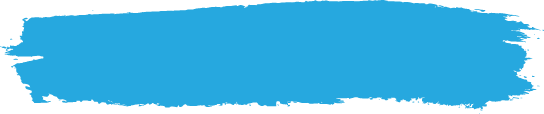 C. Mencari Arti Kata Baru
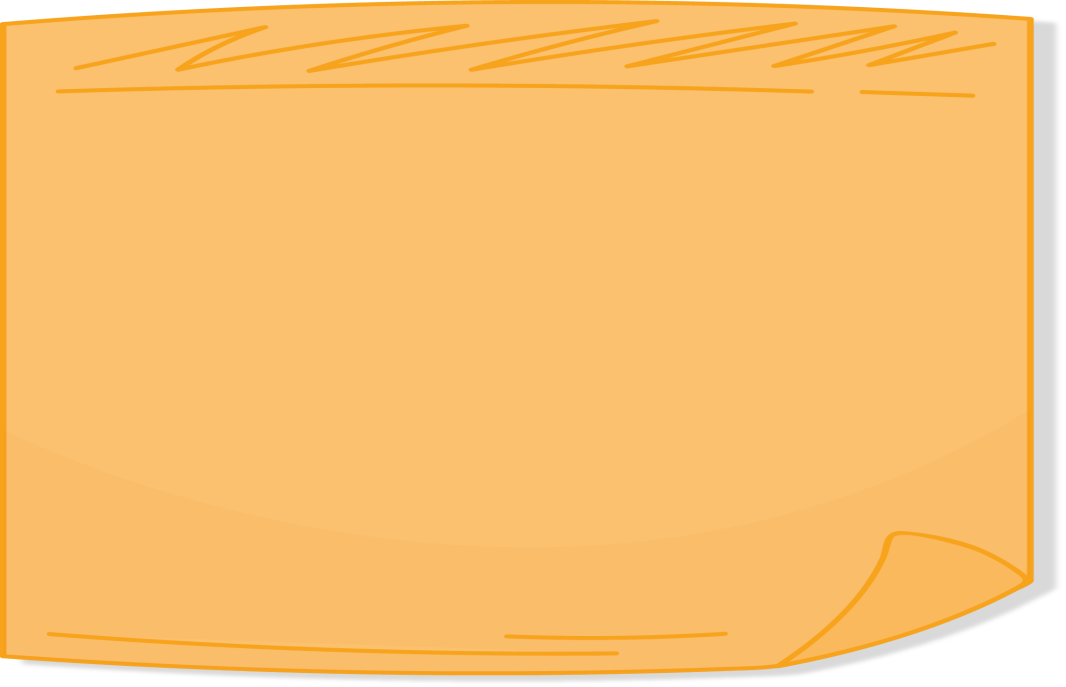 Ada kata yang artinya sudah kamu tahu.
Ada juga kata yang artinya belum kamu tahu.
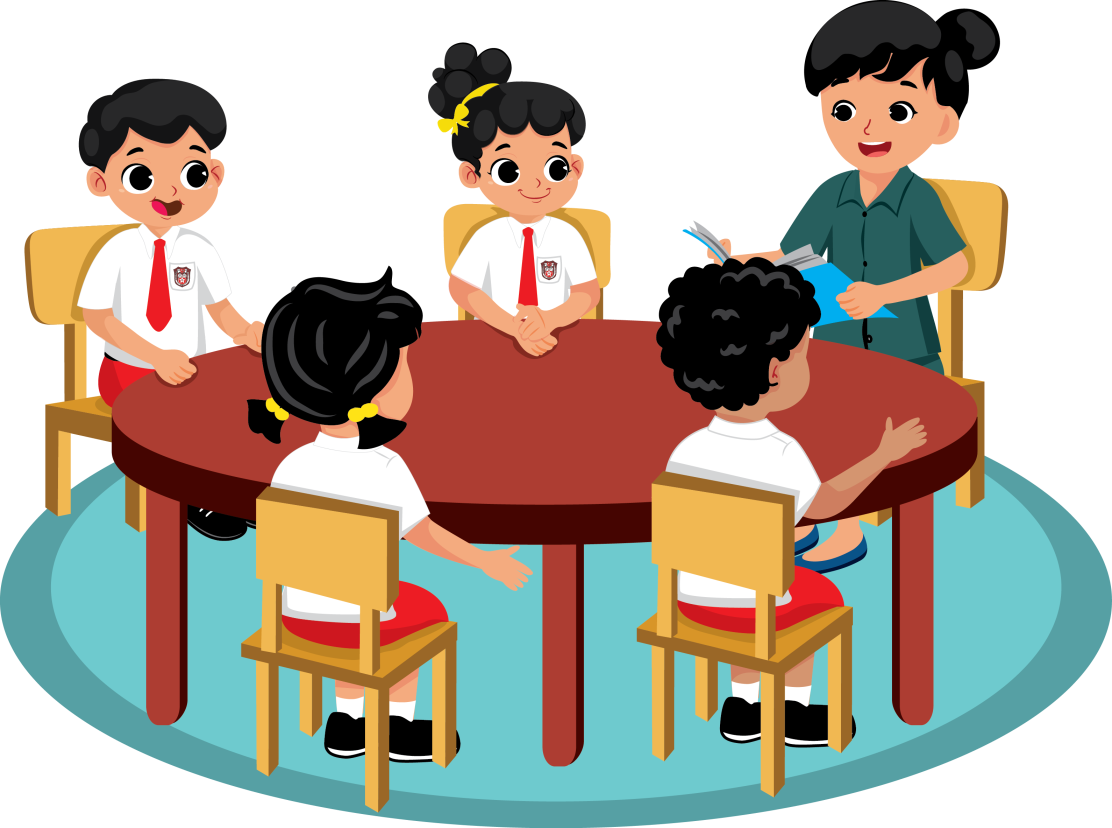 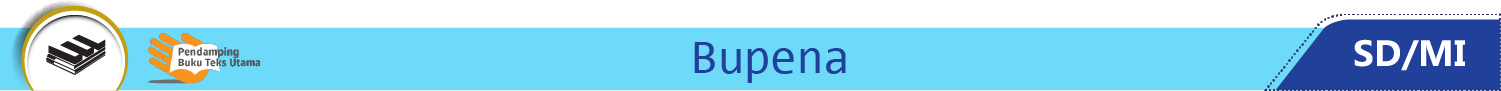 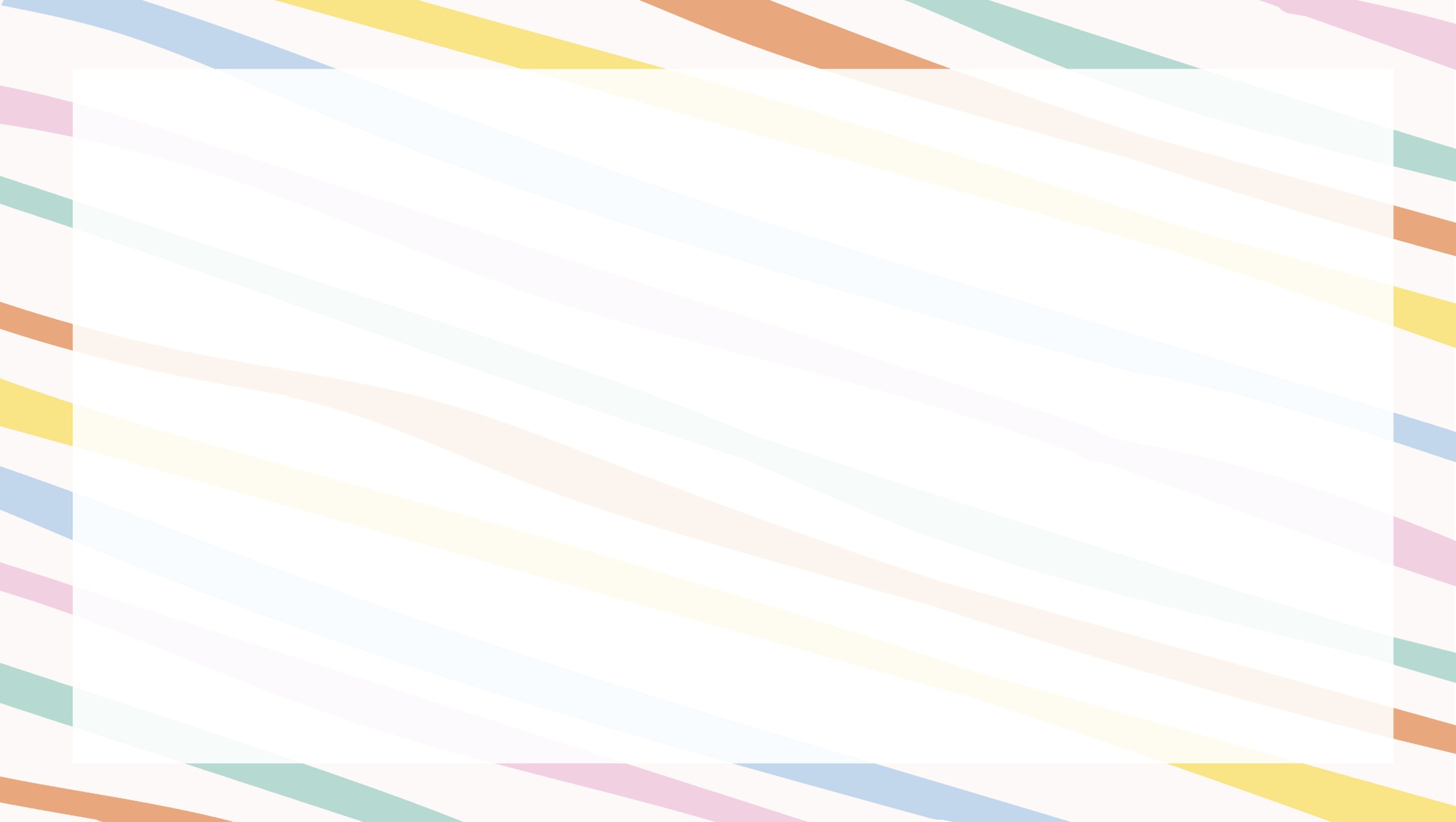 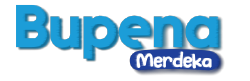 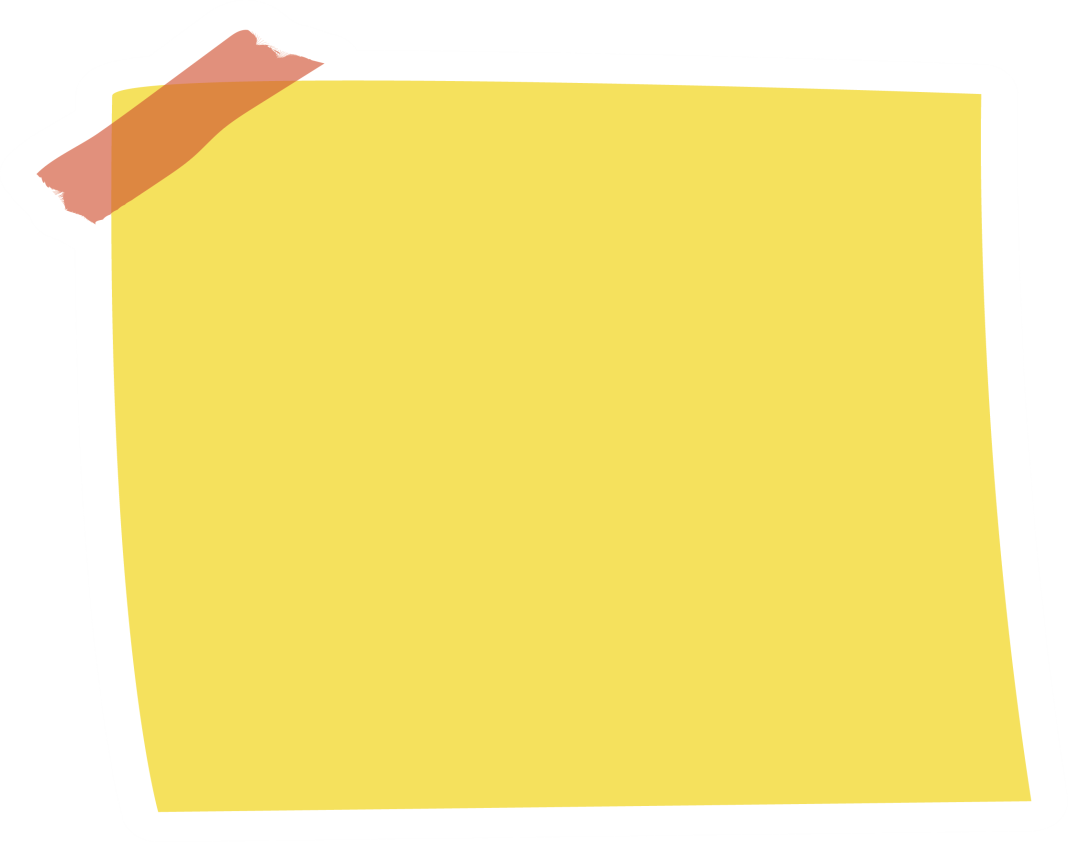 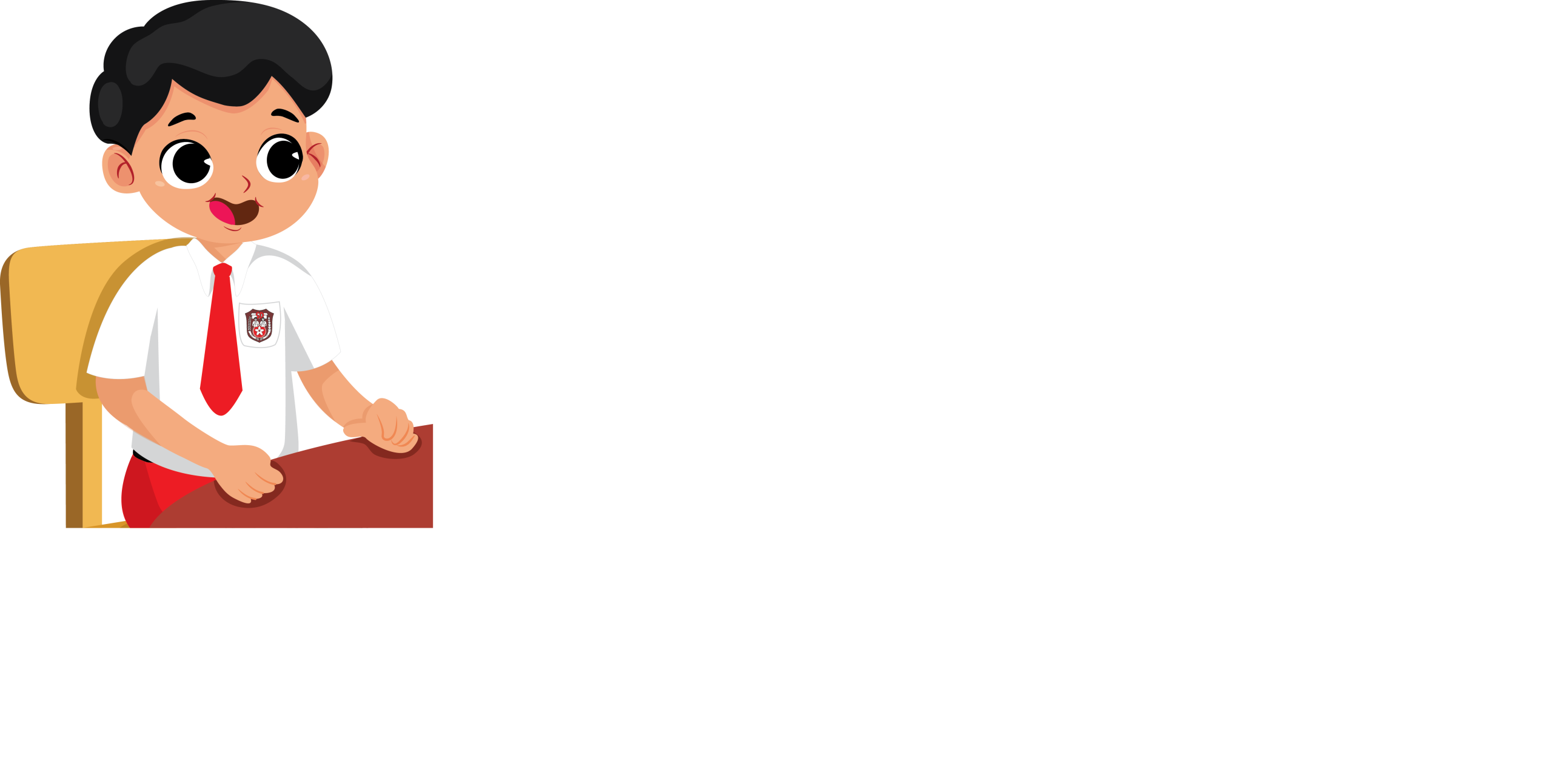 Kamu dapat mencari arti kata.
Caranya, dengan bertanya kepada guru atau orang tuamu.
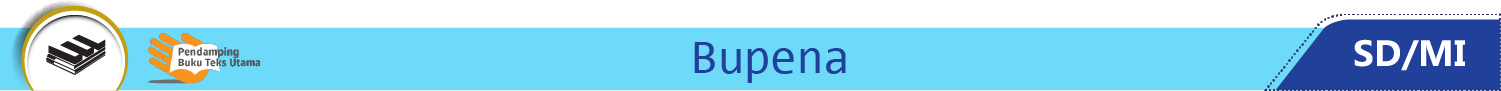 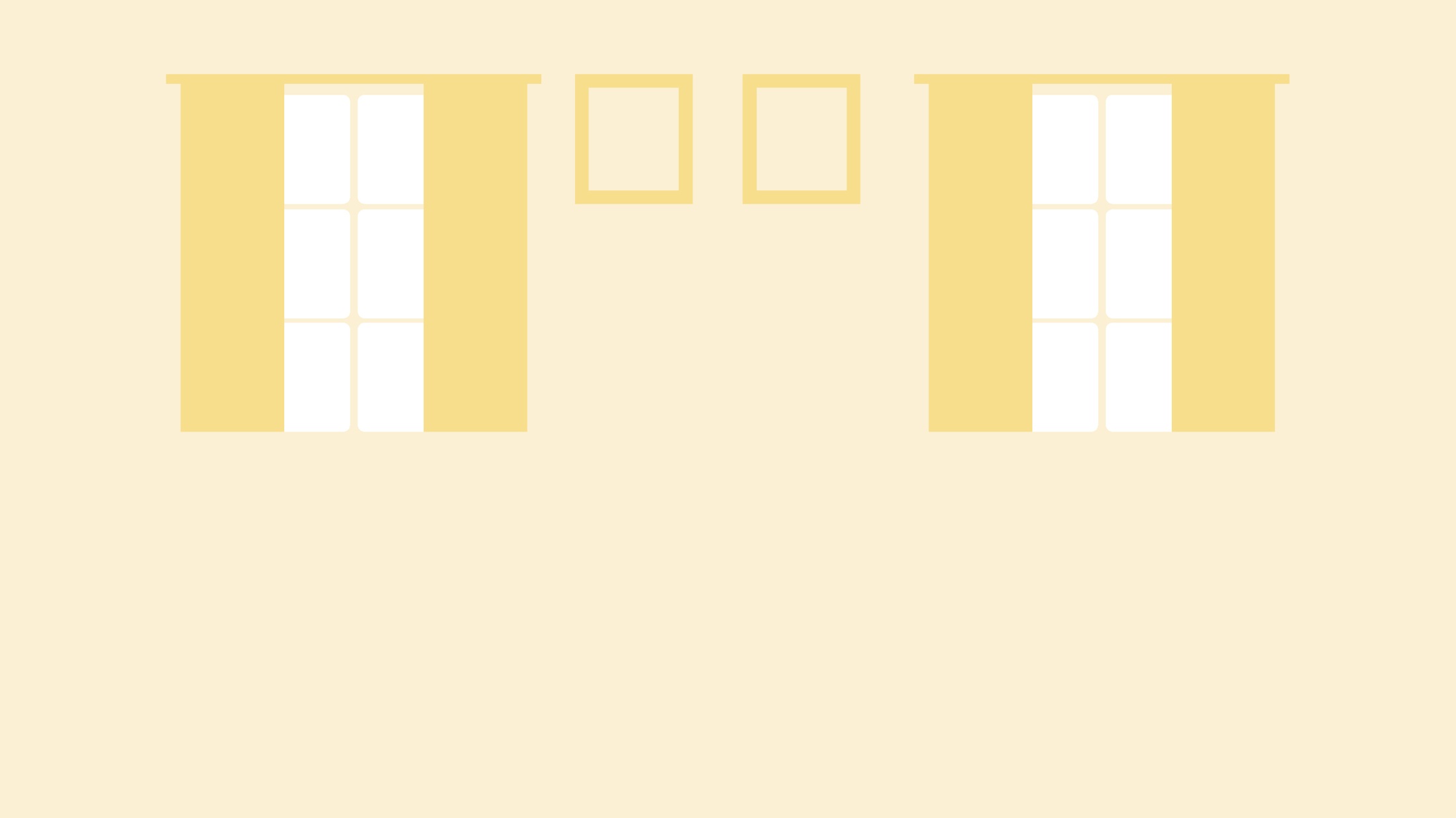 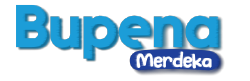 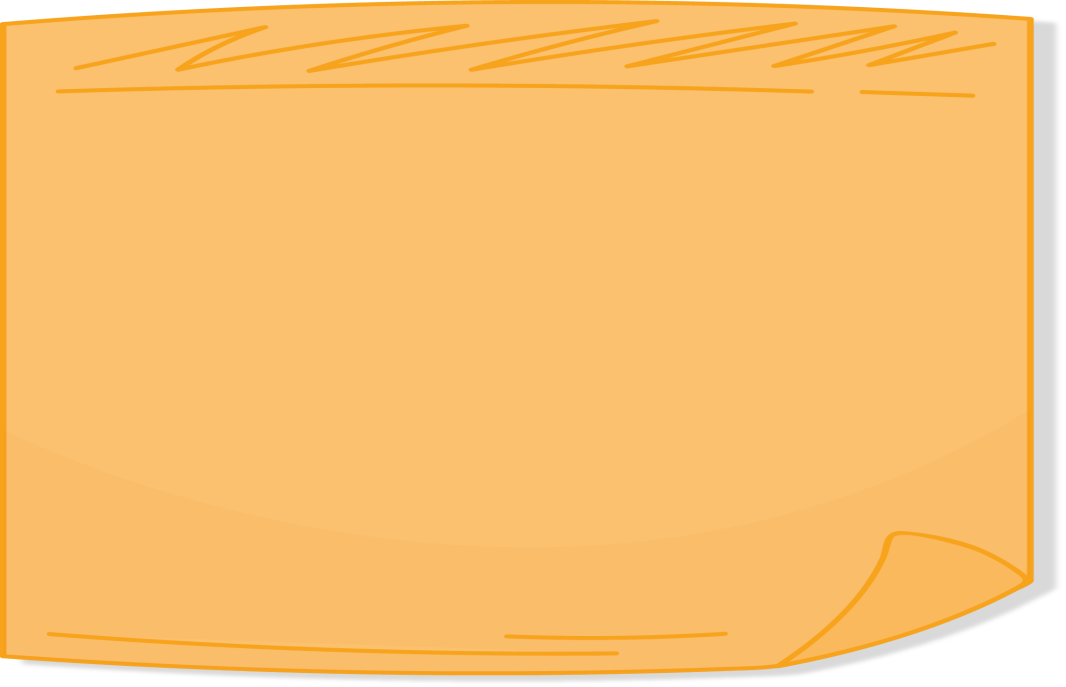 Kamu dapat mencari arti kata pada kamus. 
Kamus ada yang berbentuk buku cetak atau kamus daring.
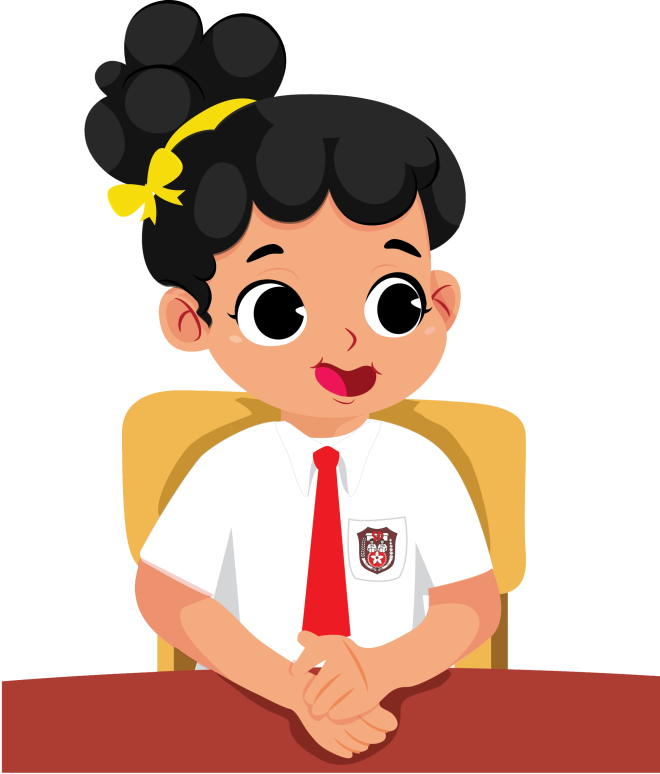 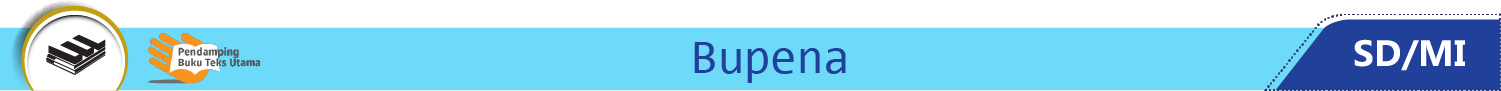 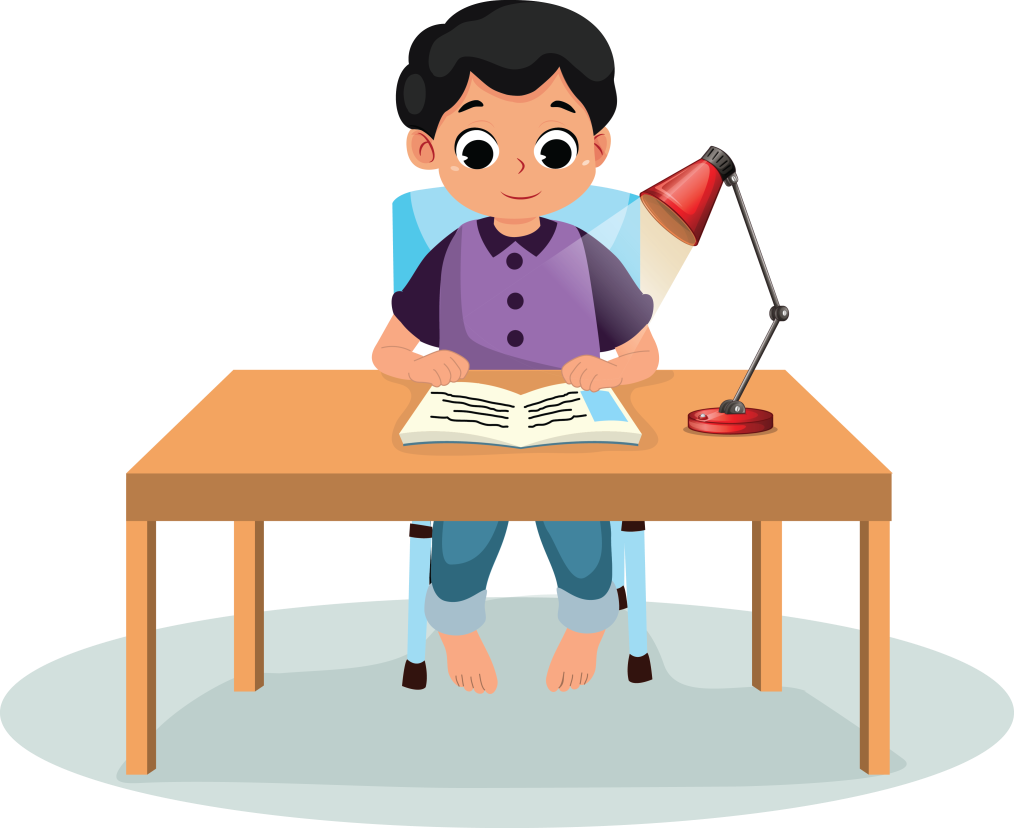 Kamus cetak
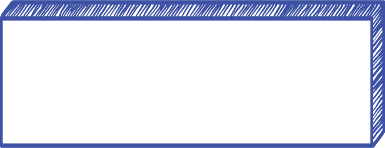 Berikut cara mencari arti kata pada kamus cetak.
Contoh kata yang dicari: rajin
Bukalah kamus pada bagian huruf R.
Huruf kedua adalah /a/, carilah daftar kata yang dimulai dengan suku kata /a/.
Telusuri kata /ra/ yang diikuti dengan huruf /j/ menjadi /raj/ san seterusnya sampai menemukan kata /rajin/.
Dapatkan artinya.
Kamus cetak
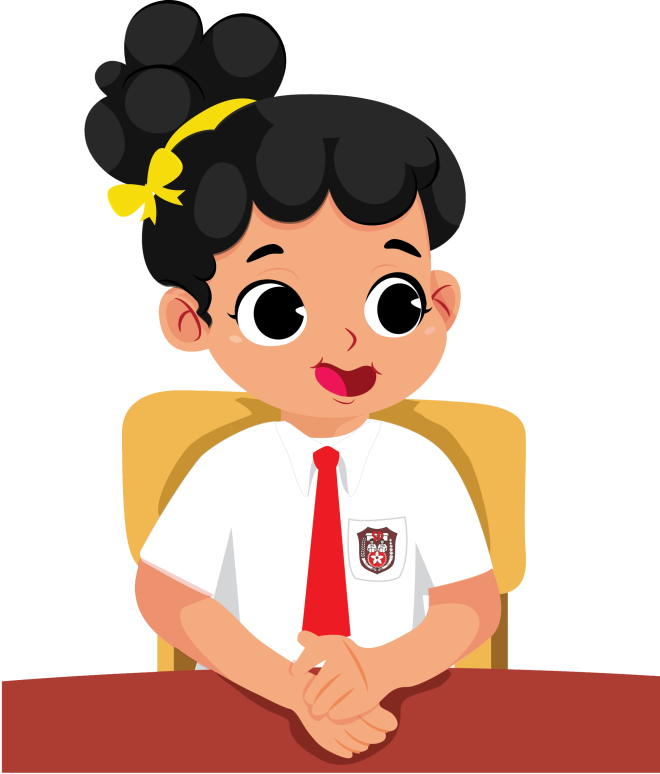 Lihatlah huruf sebelum arti kata “rajin”.
Huruf /a/ menunjukkan bahwa kata “rajin” termasuk kata sifat.
Arti dari kata rajin:
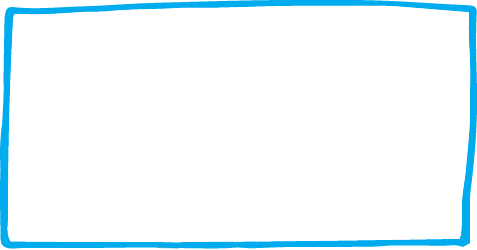 ra.jin a suka bekerja (belajar dan sebagainya); getol; sungguh-sungguh bekerja; selalu berusaha giat
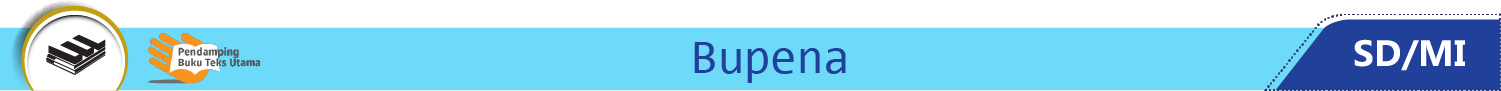 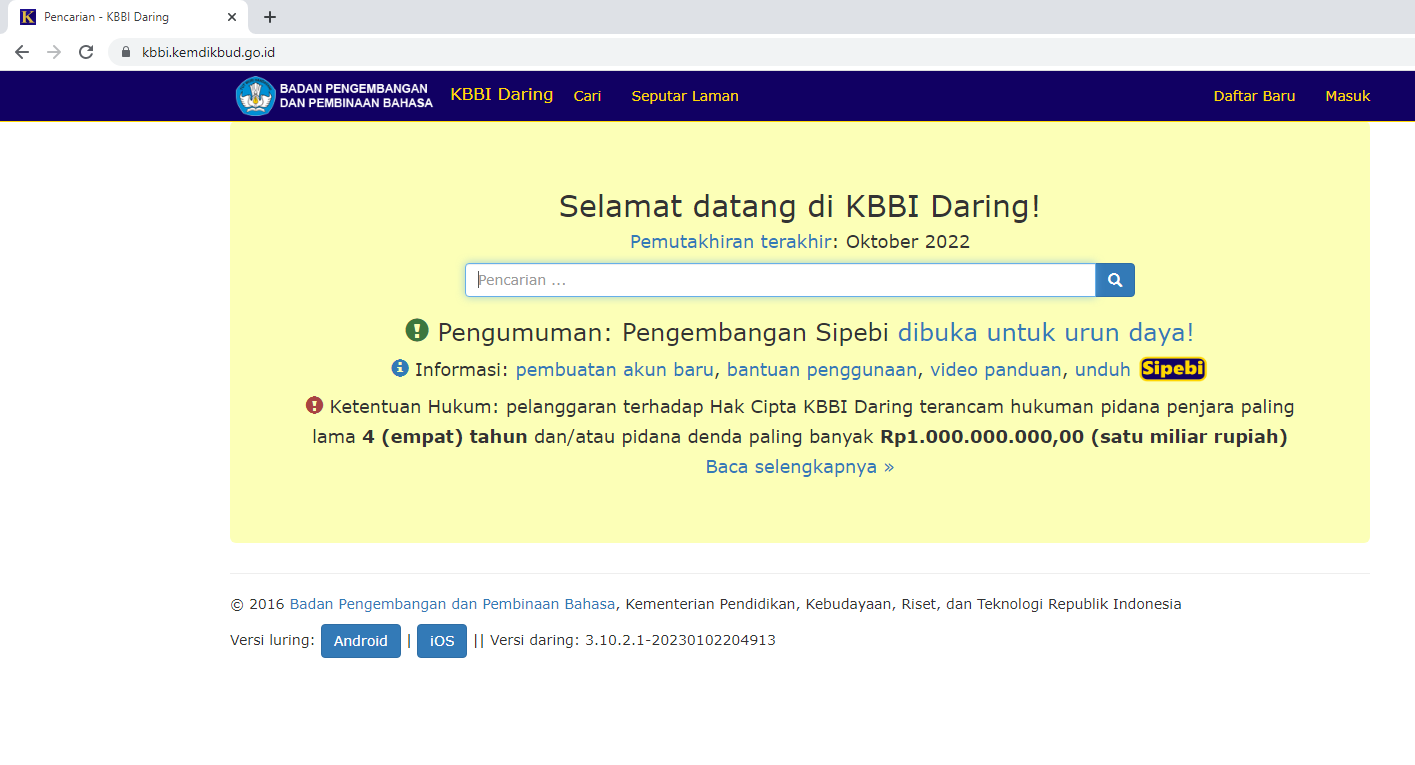 Bukalah laman kbbi.kemdikbud.go.id
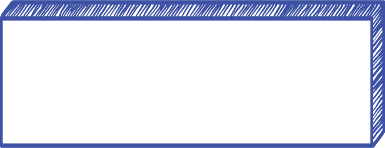 Kamus daring
Ketikkan kata yang dicari di kotak pencarian.
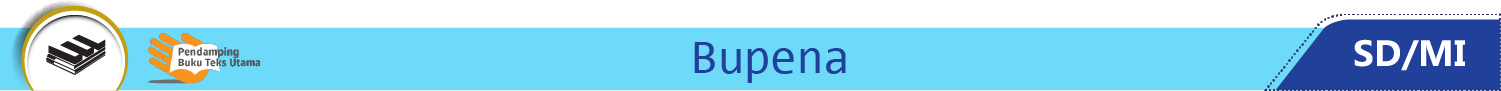 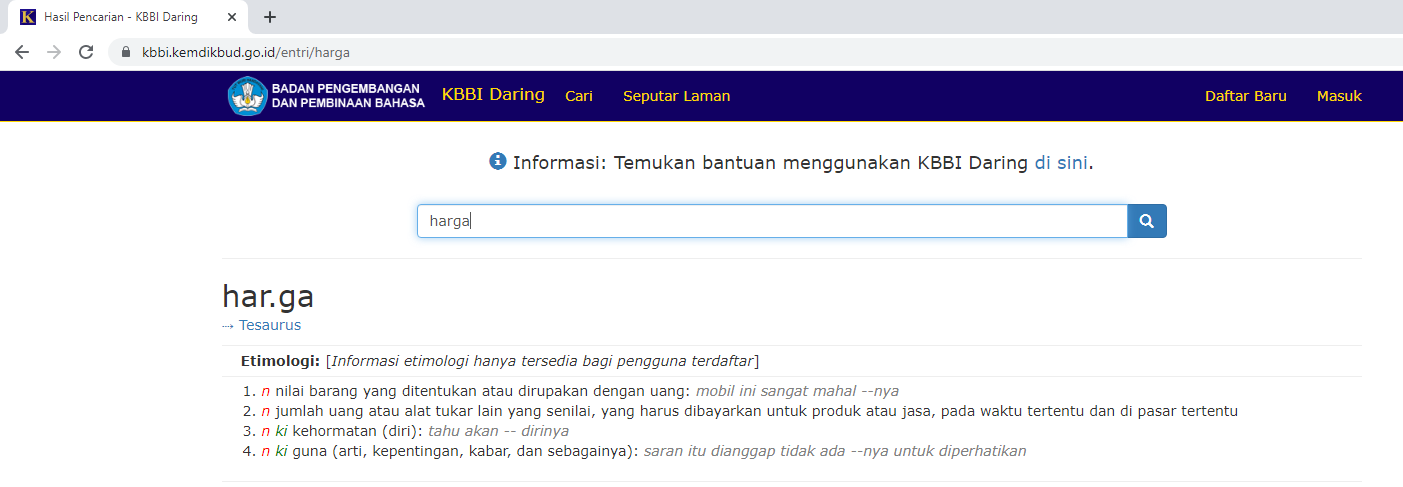 Ketikkan kata “harga” pada kotak pencarian.
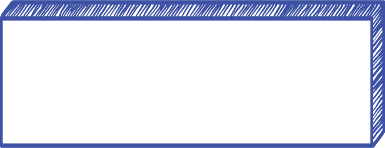 Kamus daring
Dapatkan artinya.
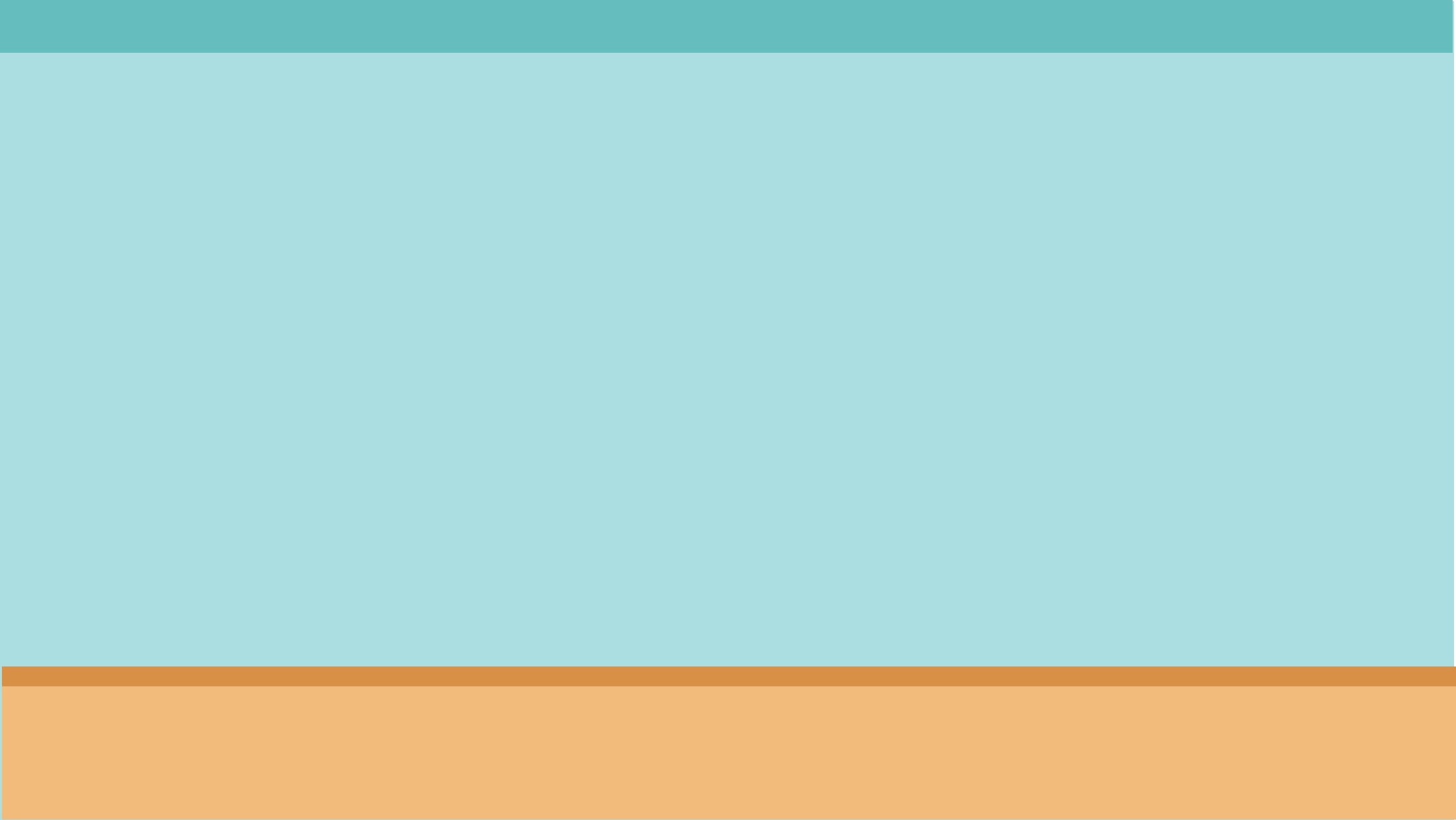 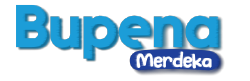 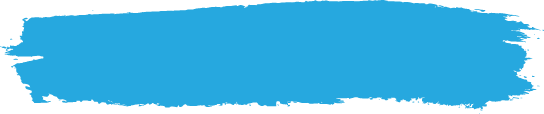 D. Jenis-Jenis Uang
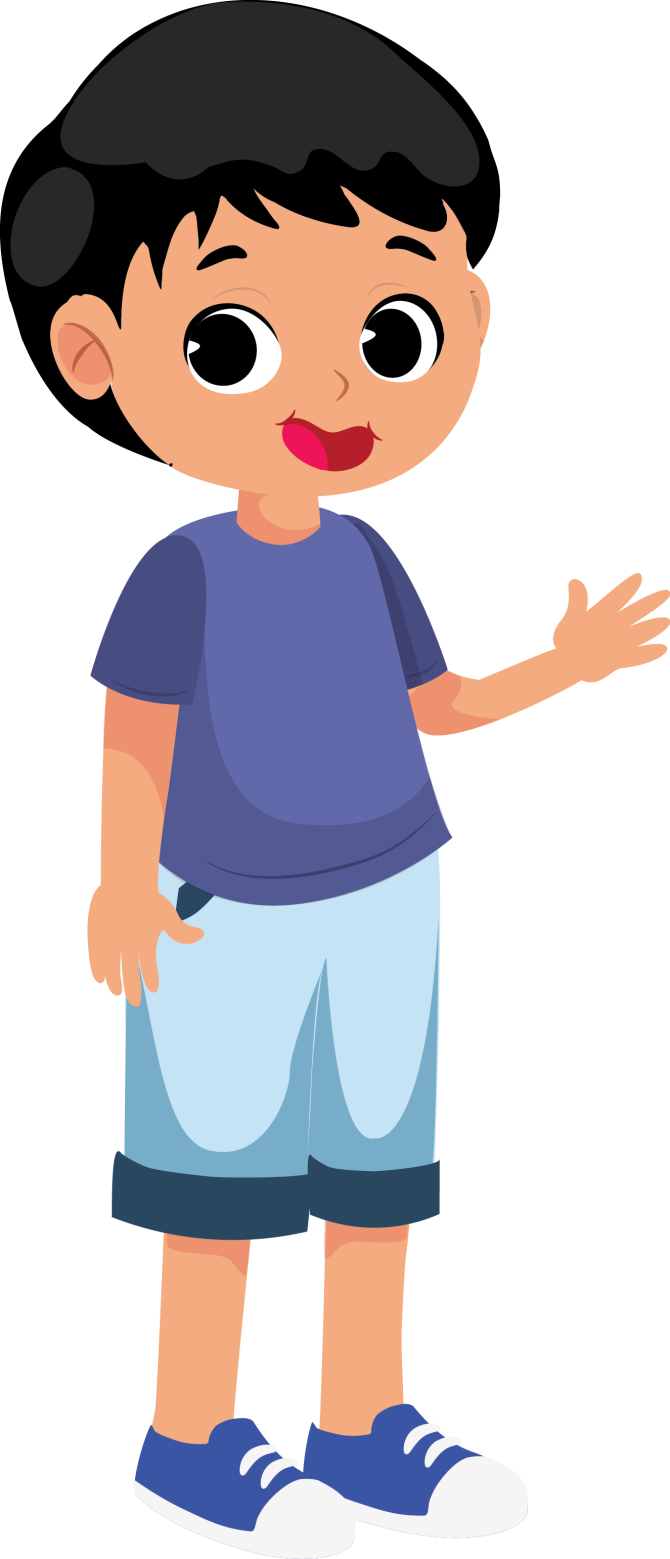 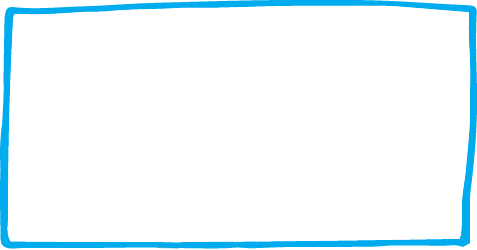 Uang adalah alat untuk membayar.
Ada uang kertas dan uang logam.
Setiap pecahan uang memiliki dua sisi.
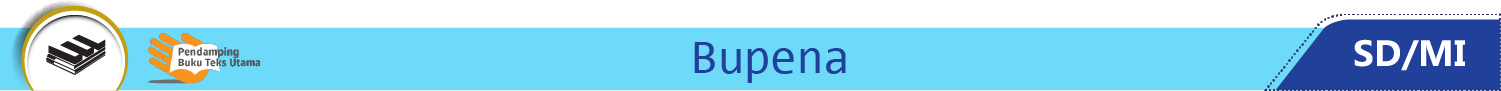 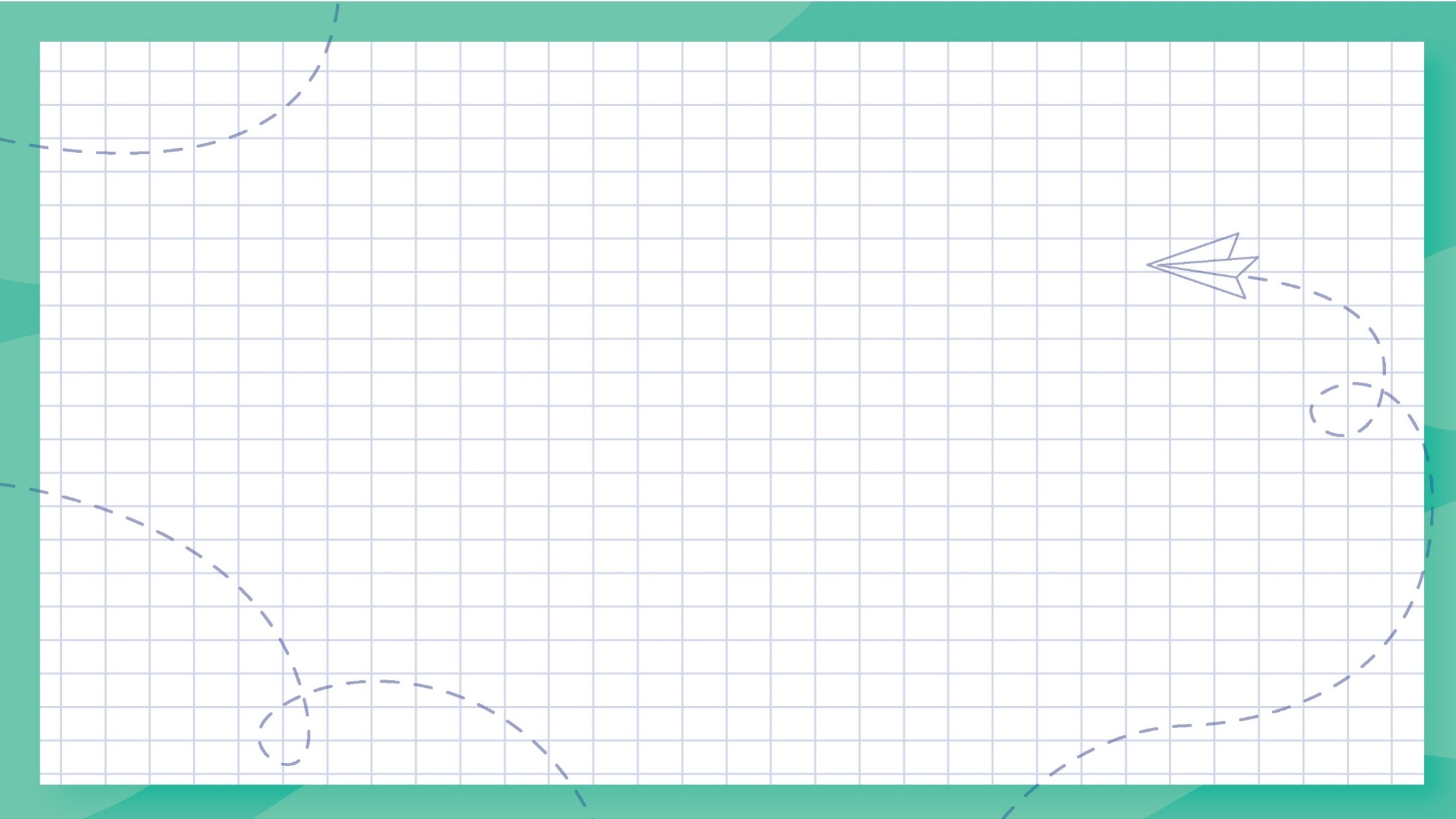 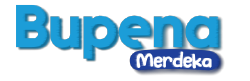 Nilai uang berikut adalah seribu rupiah.
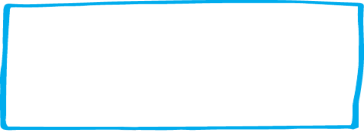 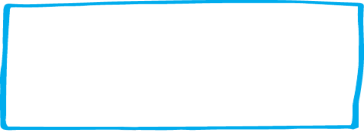 Ada gambar pahlawan Indonesia.
Ada gambar Garuda Pancasila.
Nilai uang ditulis dengan angka dan huruf.
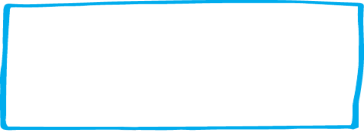 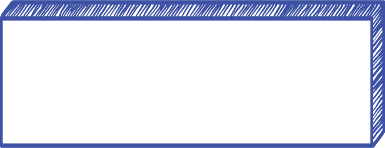 Perhatikan gambar uang kertas berikut.
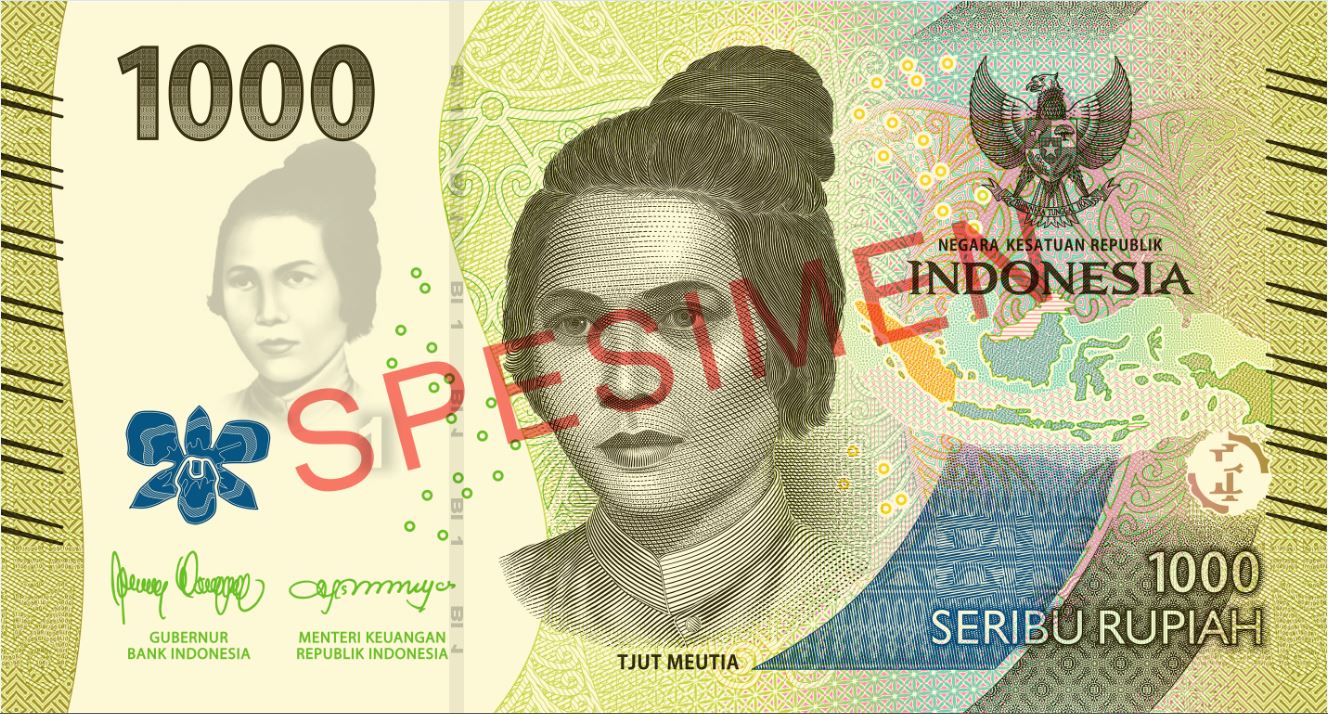 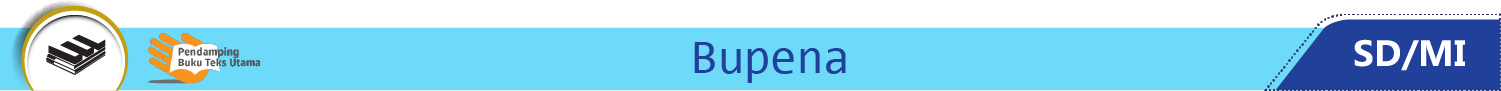 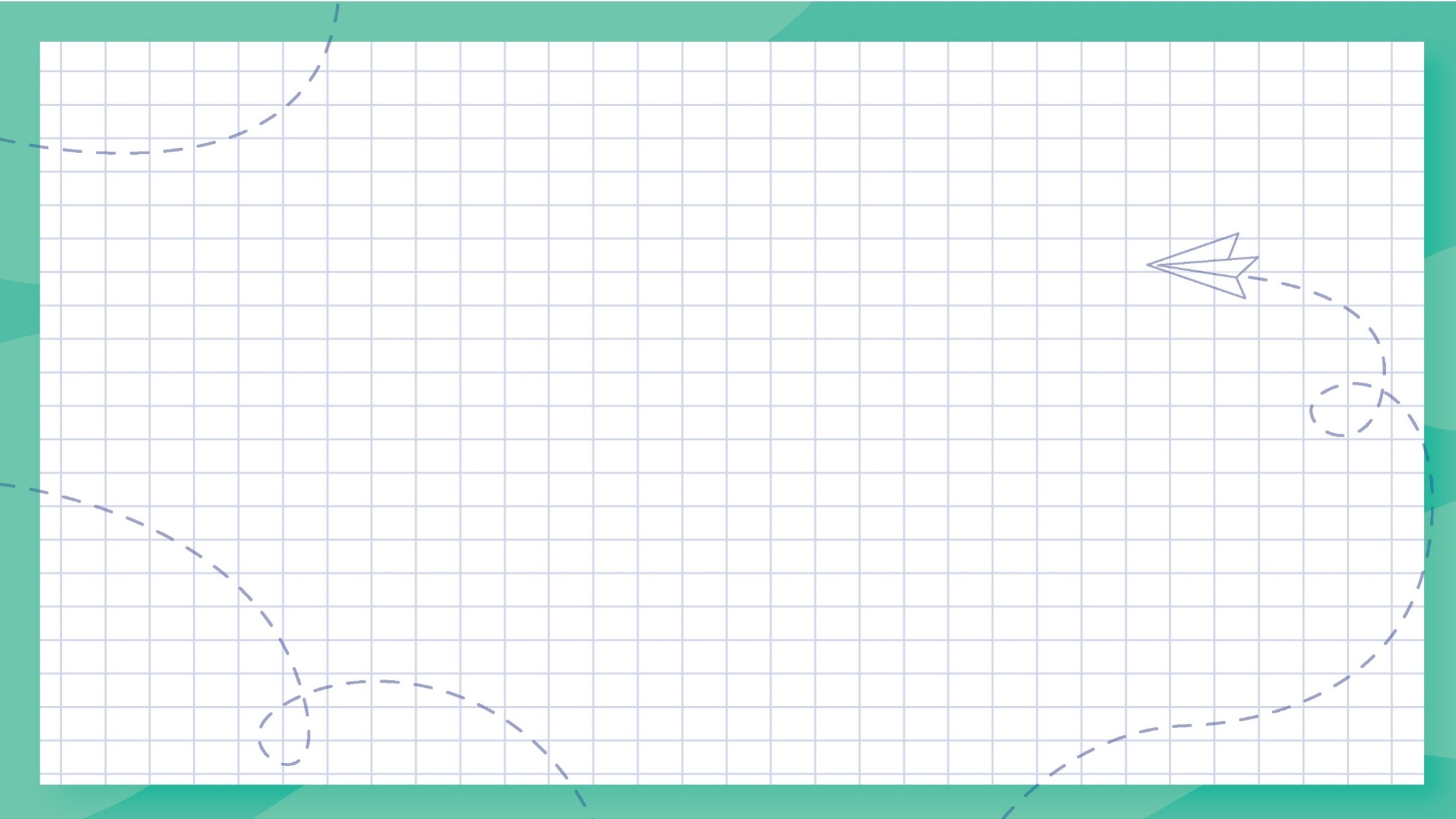 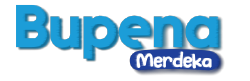 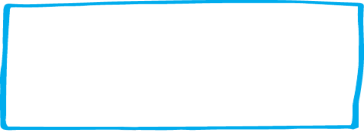 Ada gambar keindahan alam.
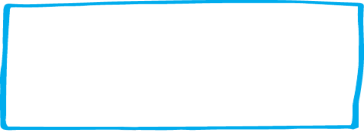 Ada tarian daerah.
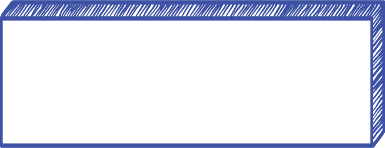 Perhatikan gambar berikut.
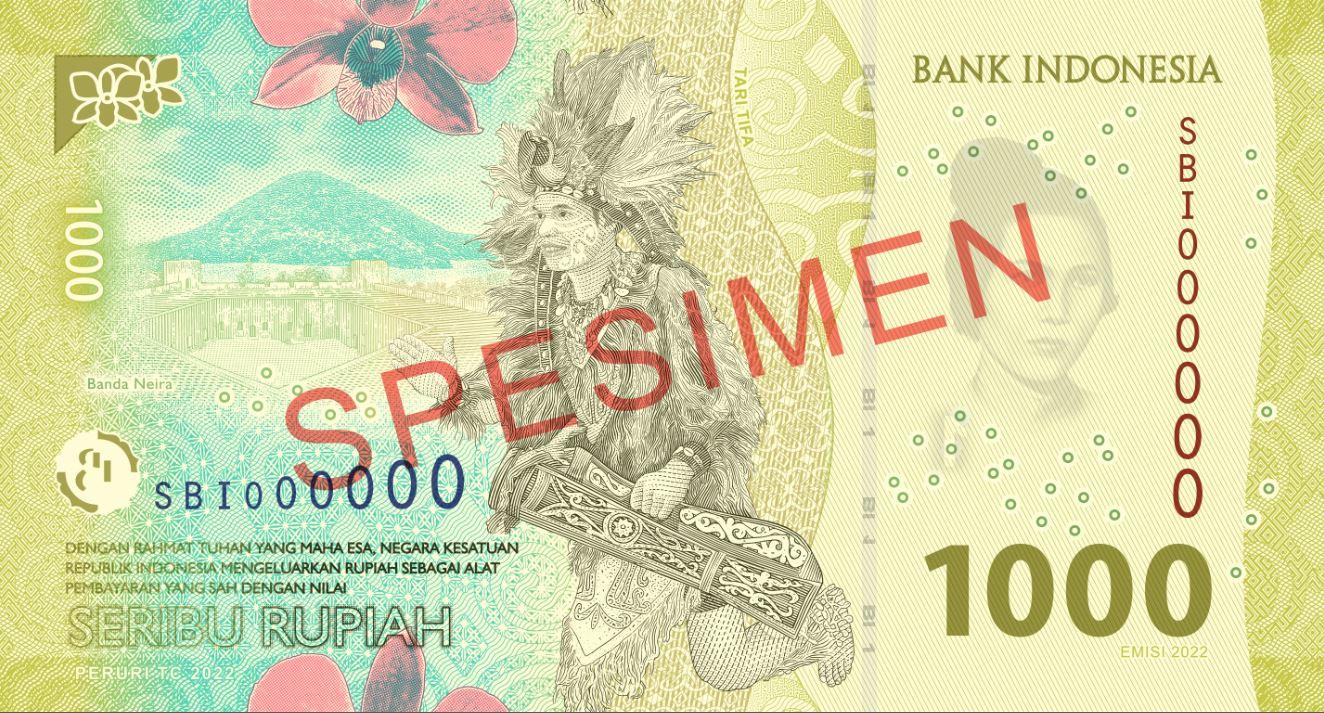 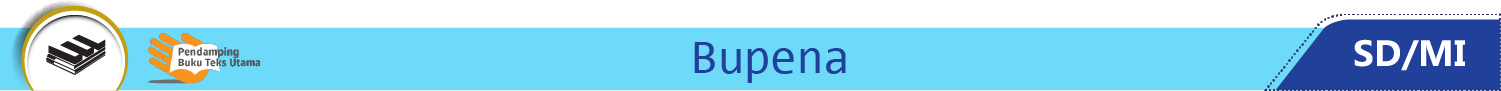 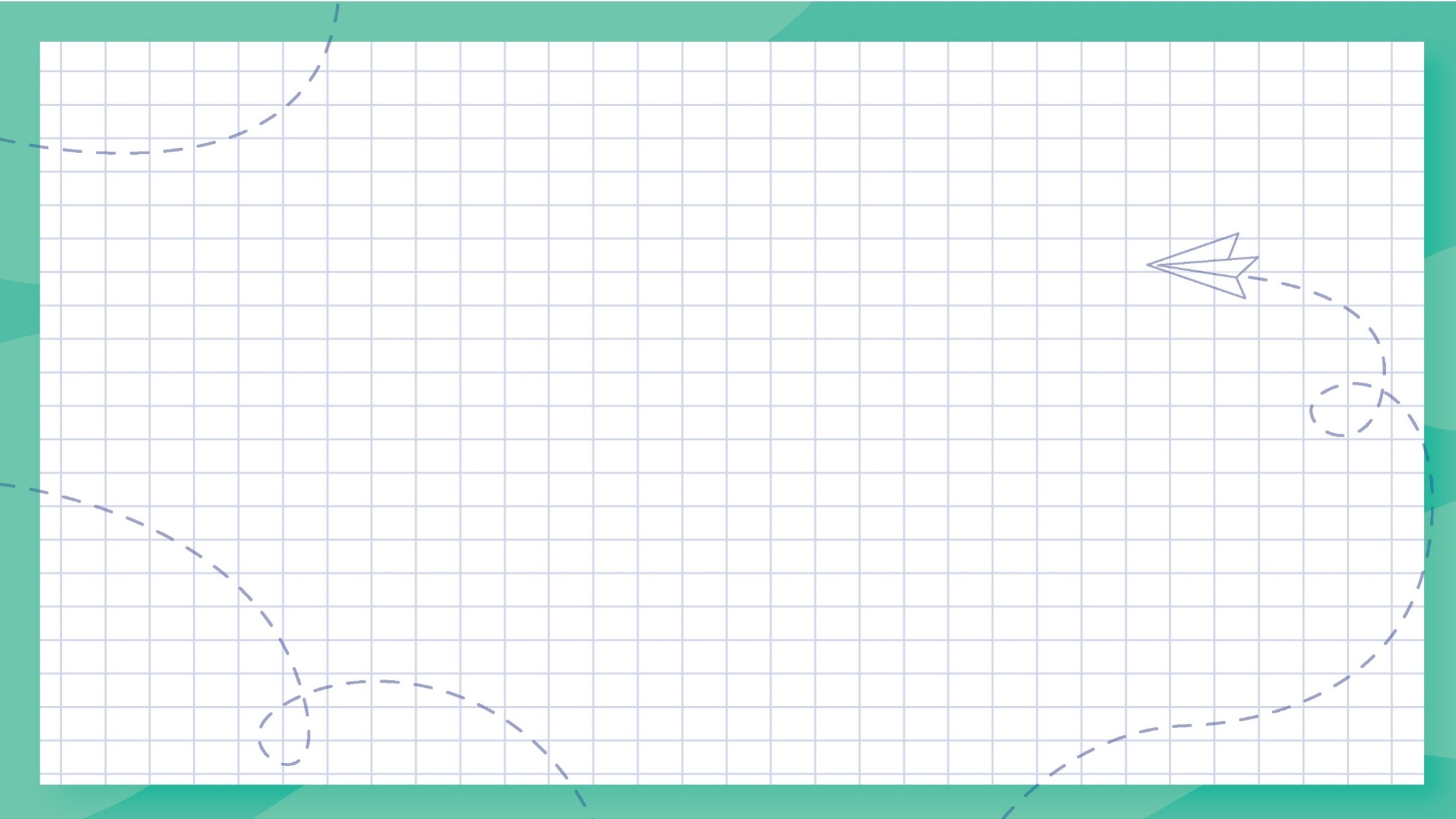 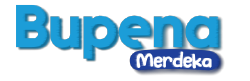 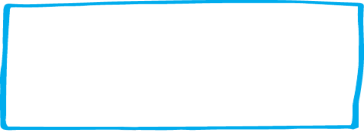 Ada gambar Garuda Pancasila.
Ada pahlawan Indonesia.
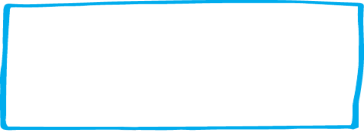 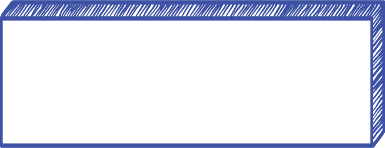 Perhatikan gambar uang logam berikut.
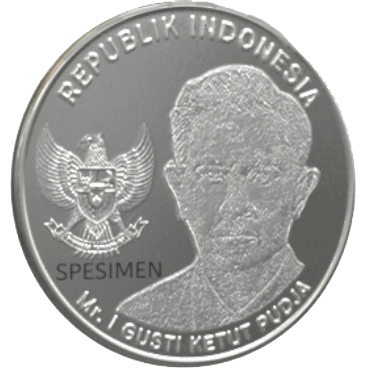 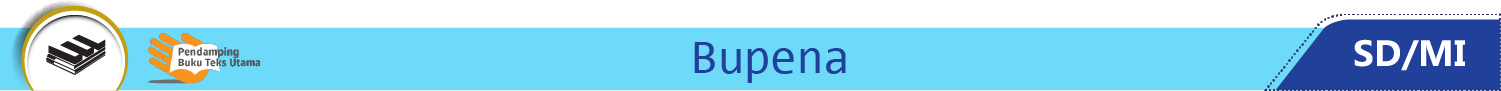 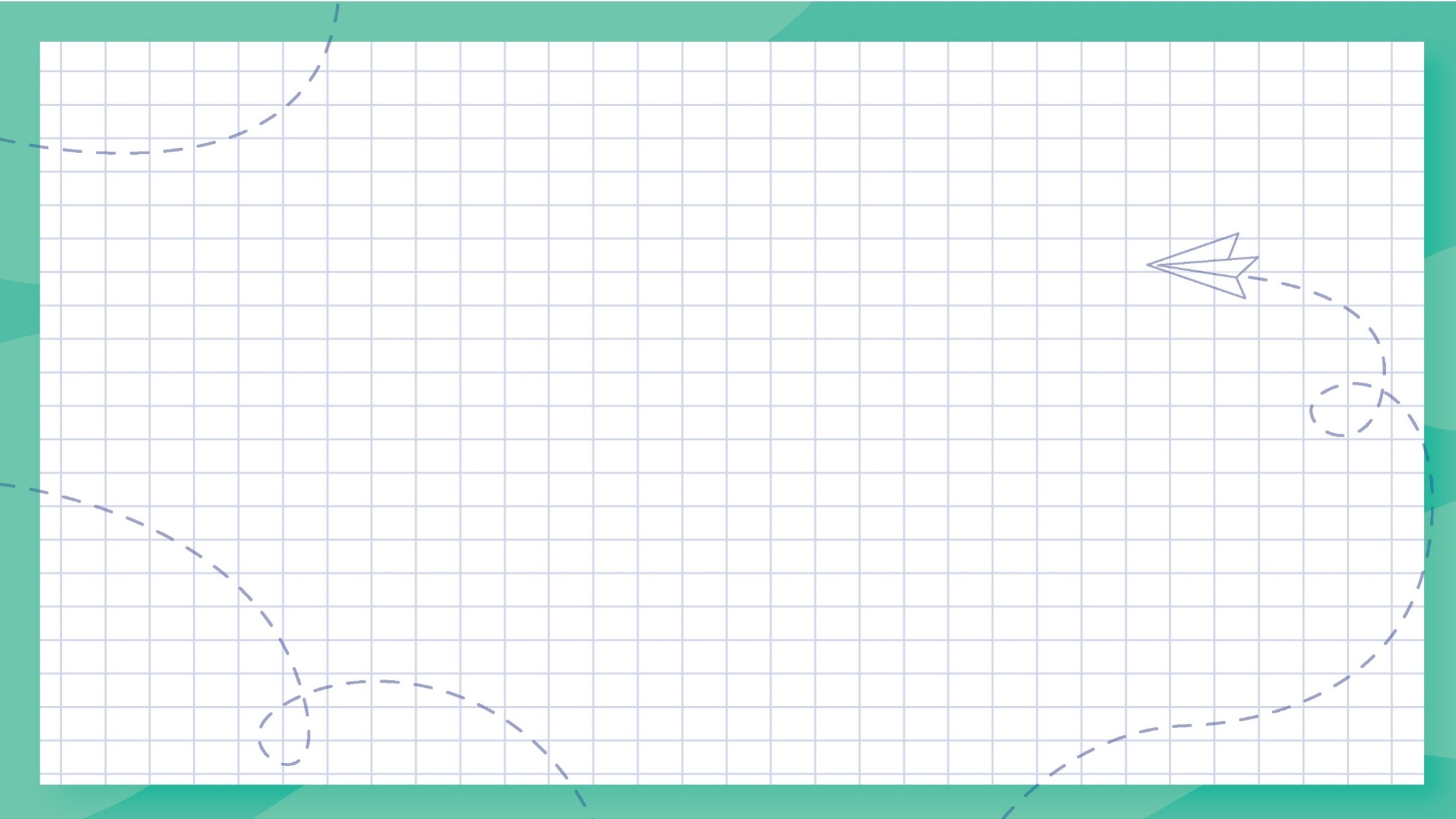 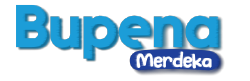 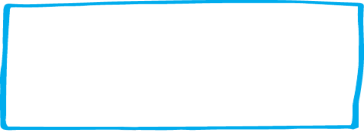 Nilai uang hanya ditulis dengan angka.
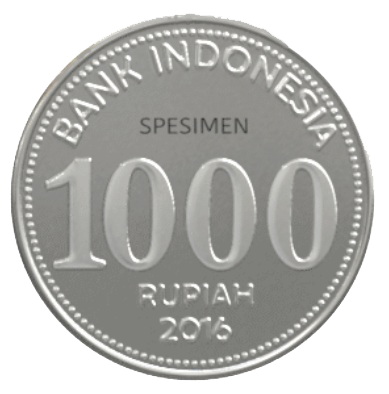 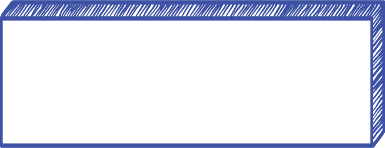 Perhatikan gambar uang logam berikut.
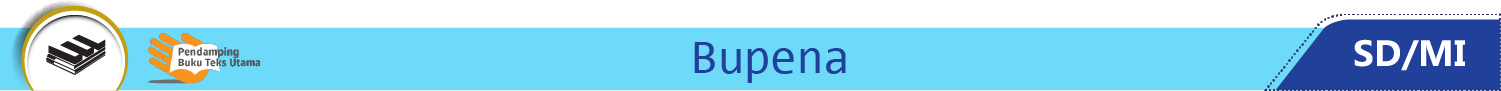 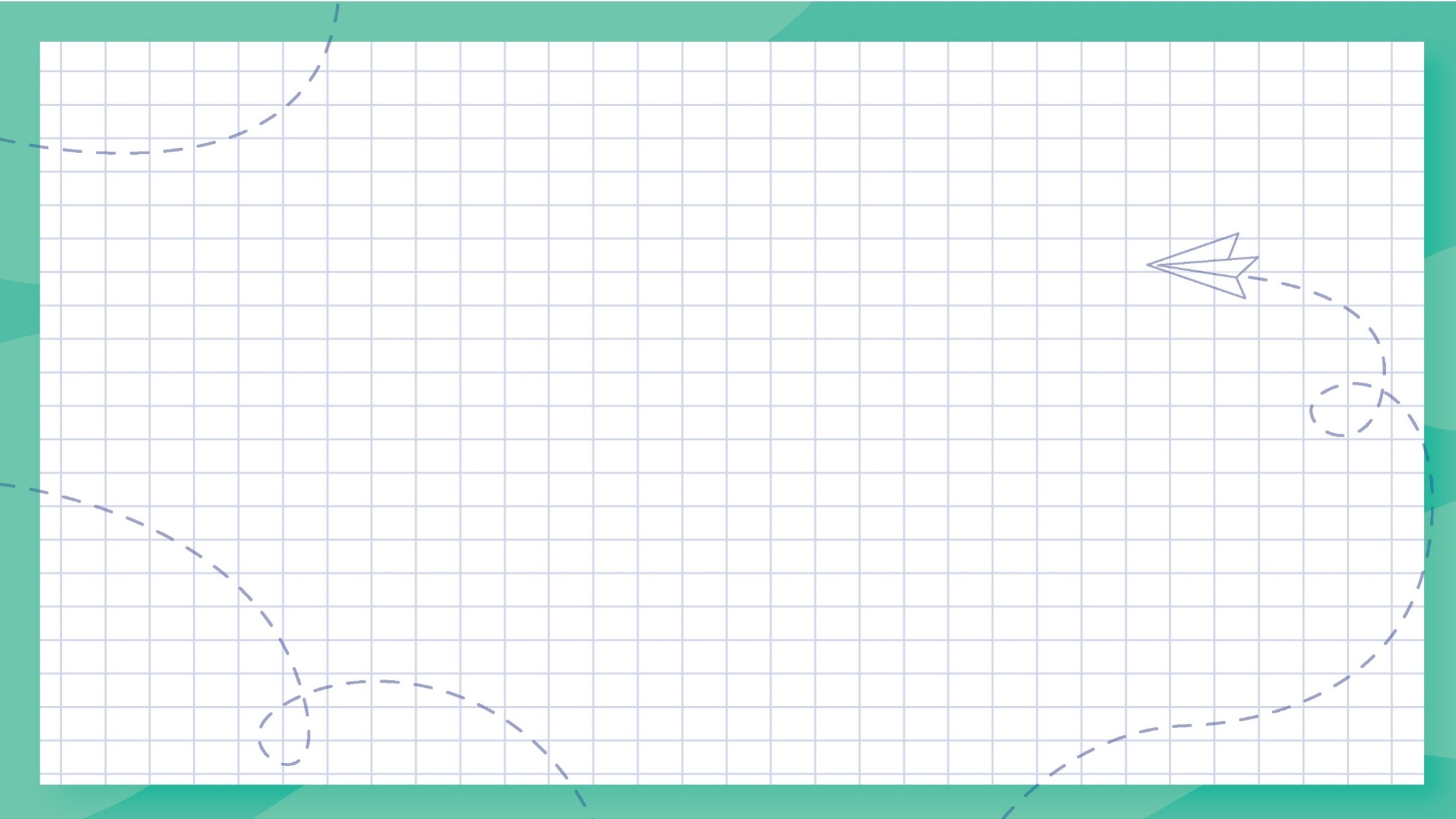 Ada juga nilai uang yang lainnya.
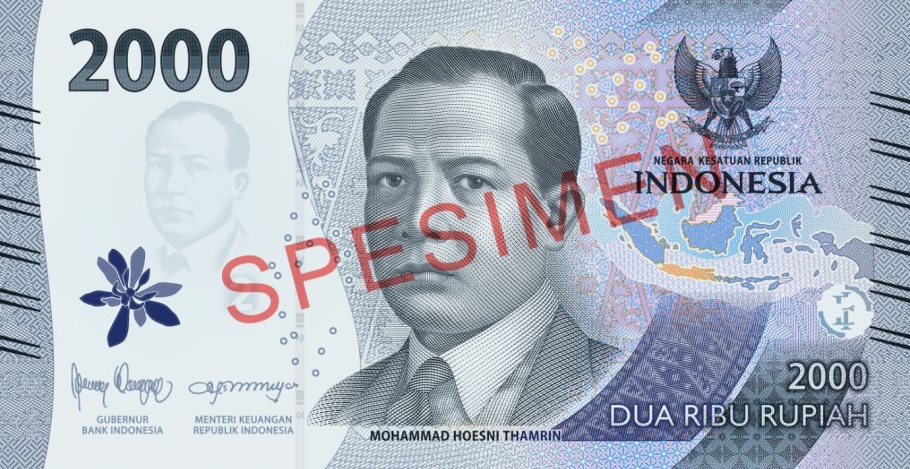 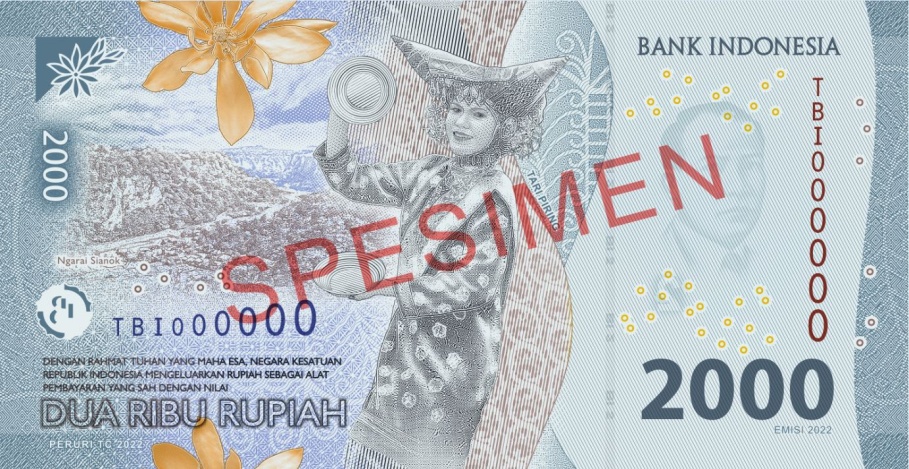 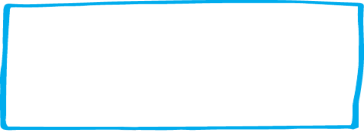 Nilai uang dua ribu rupiah.
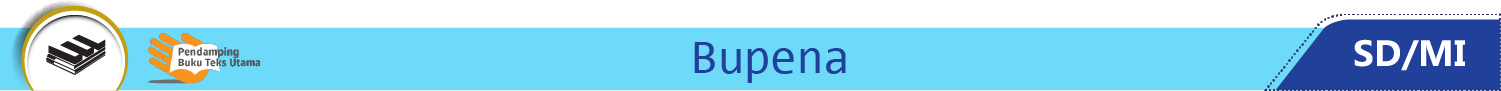 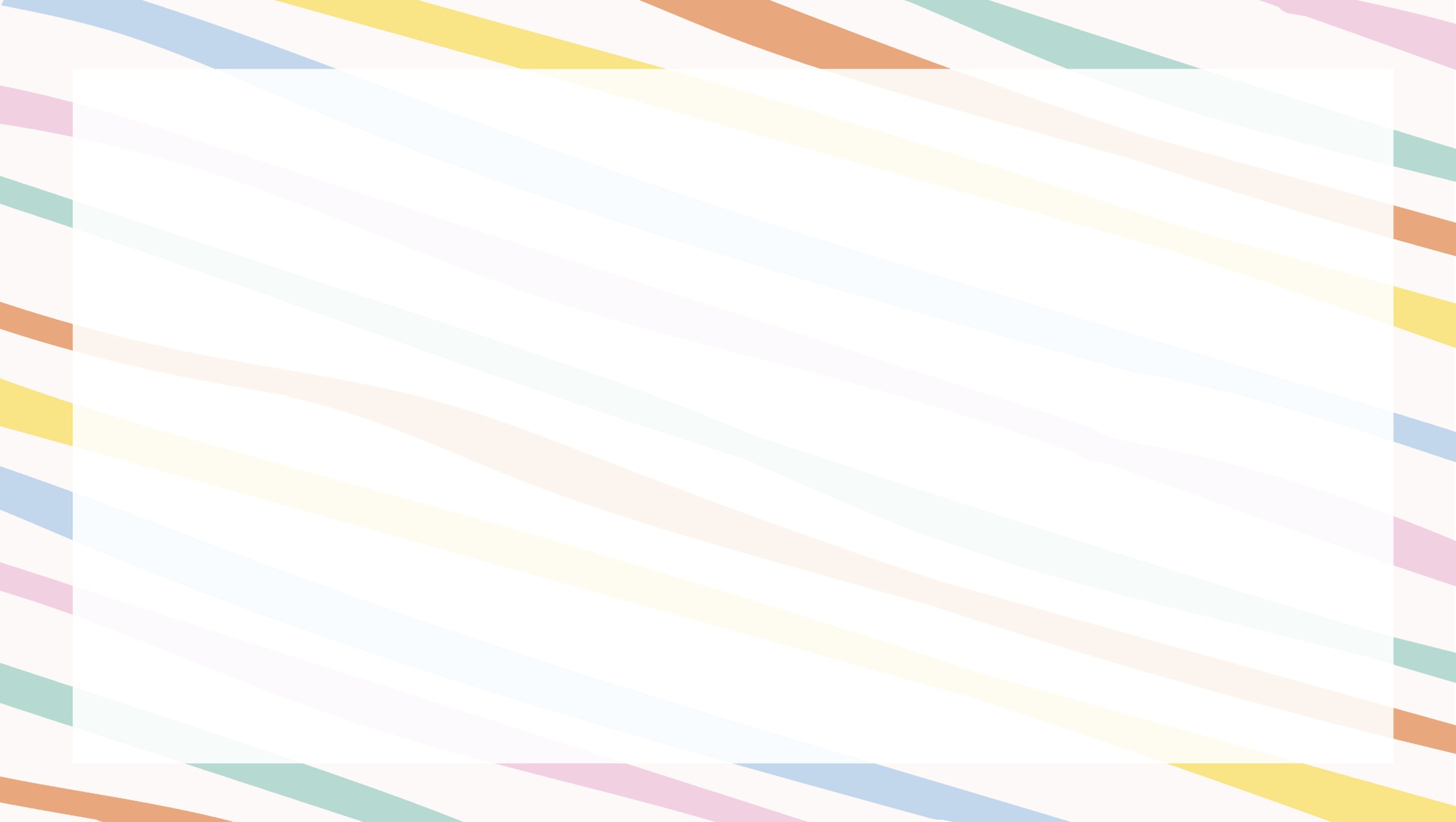 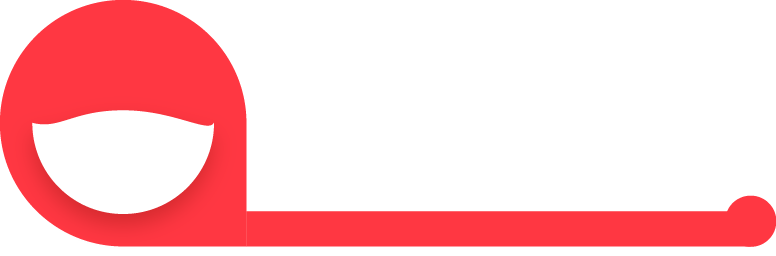 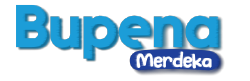 BAB
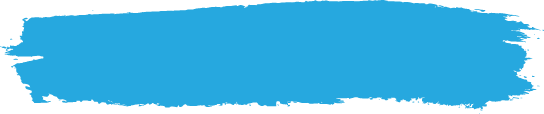 A. Kosakata tentang Arah dan Letak
Lingkungan Rumahku
8
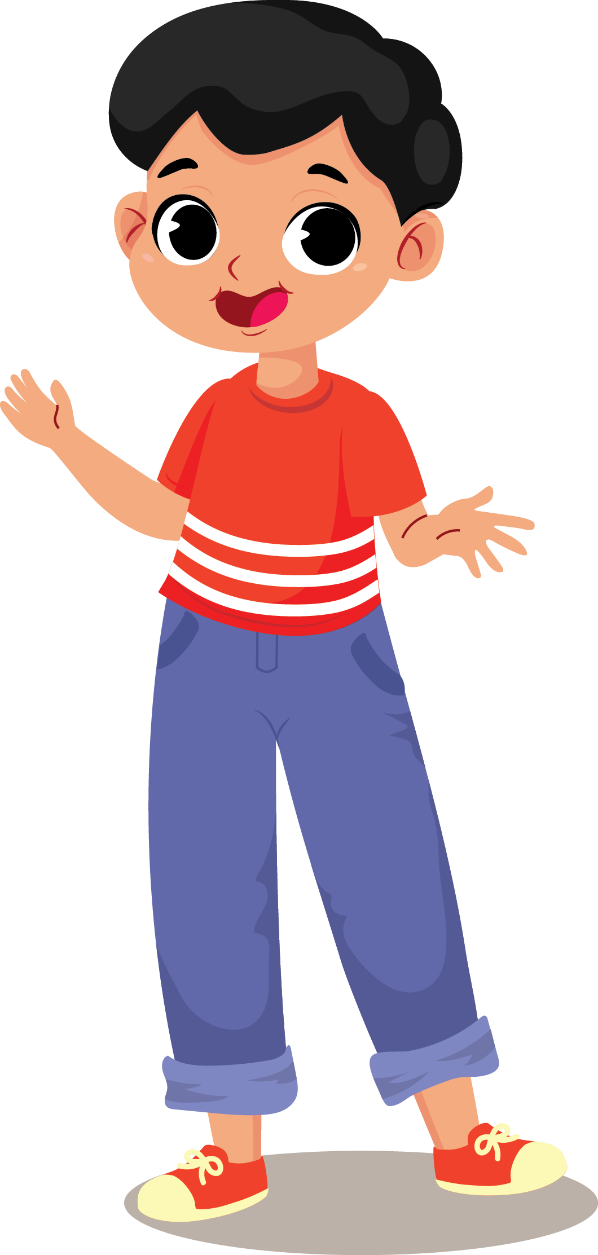 Kosakata adalah kumpulan kata.
Ada kosakata tentang arah dan letak.
Kosakata tersebut dapat digunakan saat membaca denah.
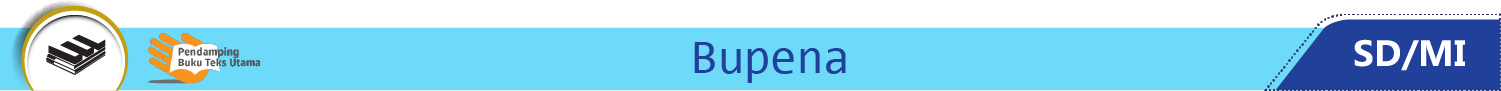 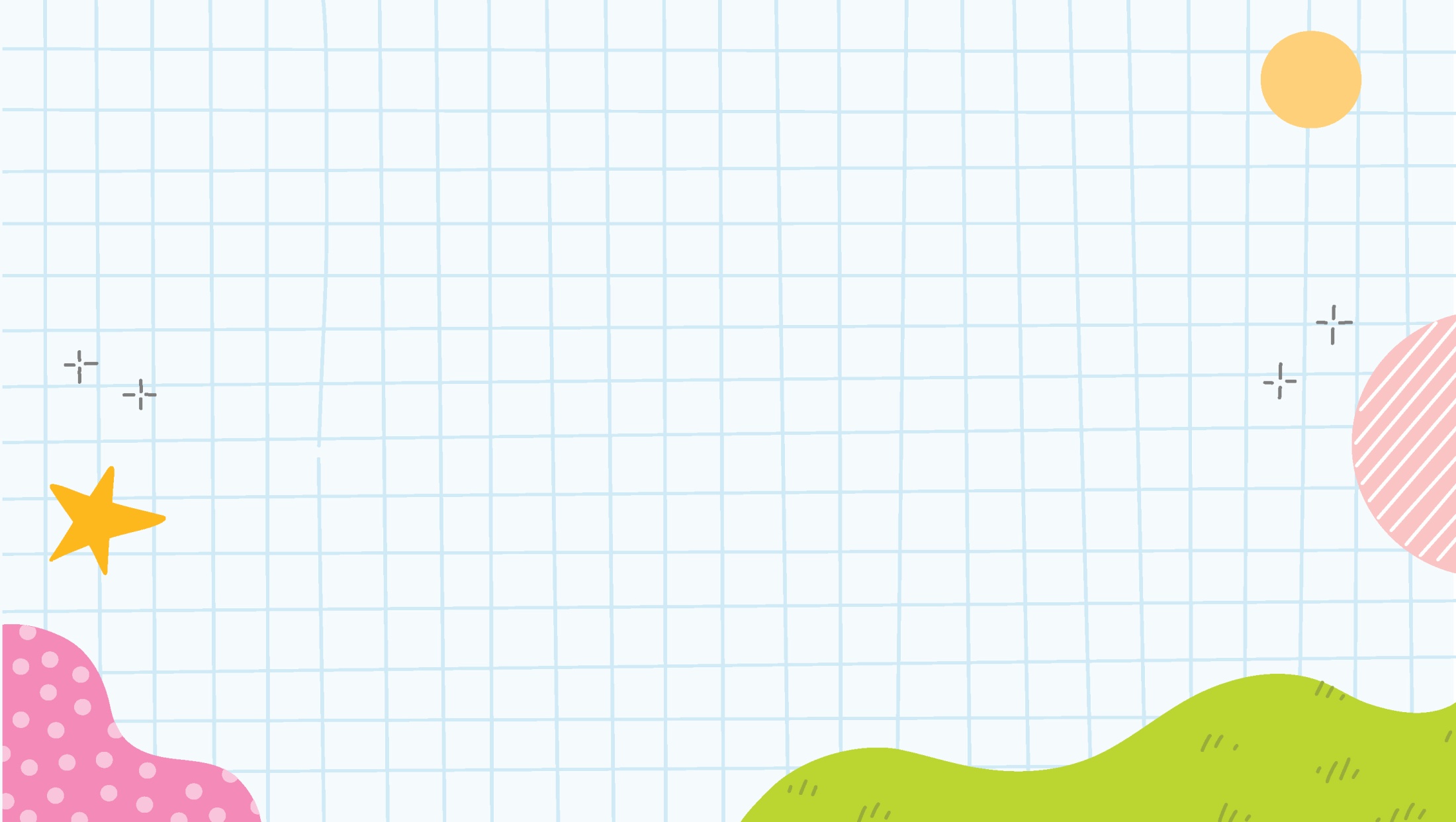 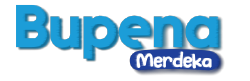 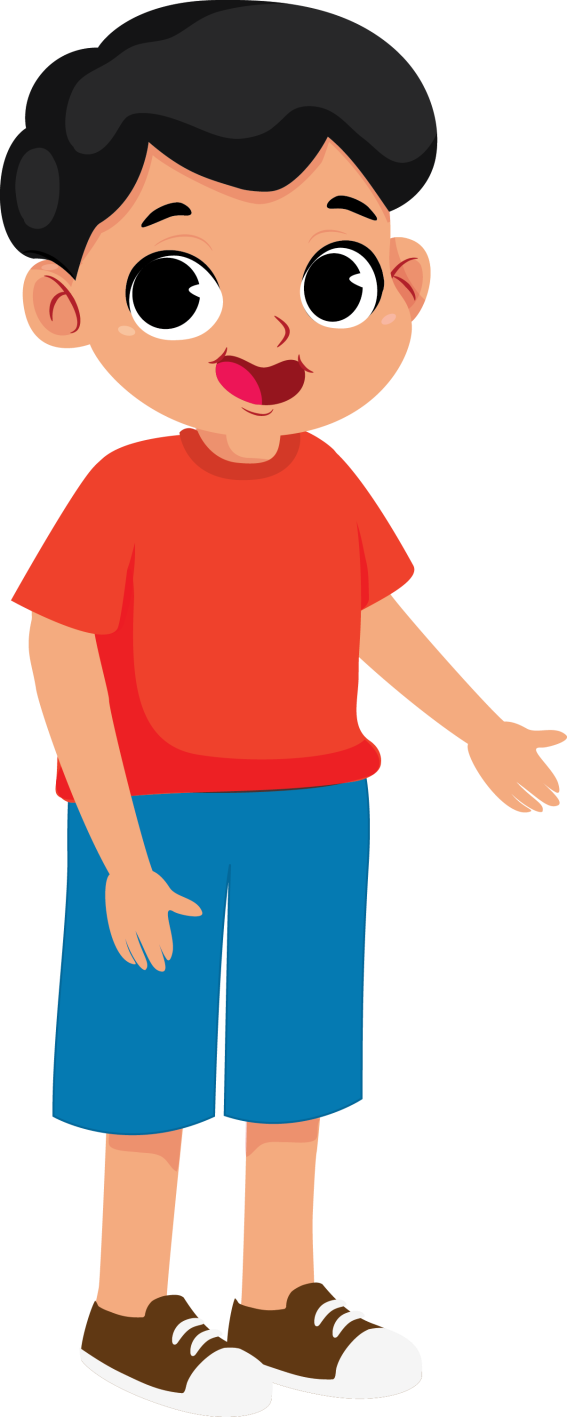 Misalnya, sebagai berikut.
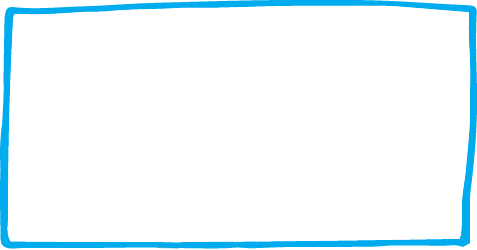 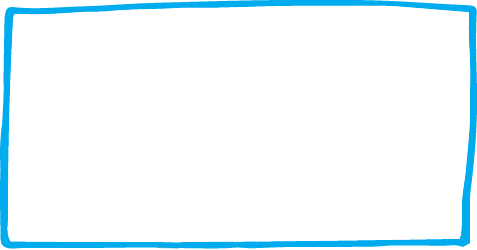 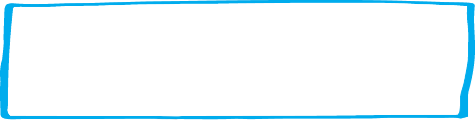 di depan
di sebelah kanan
di sebelah kiri
di belakang
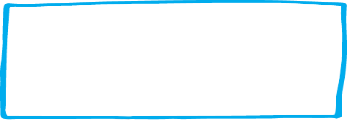 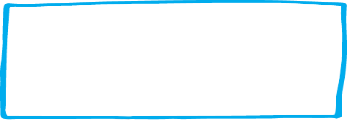 di jalan
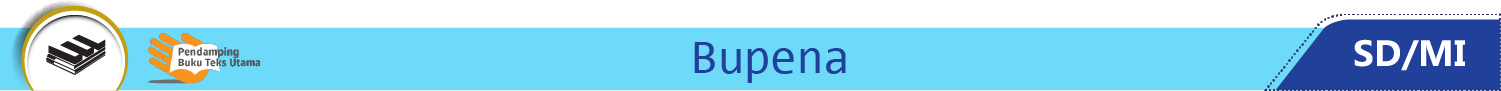 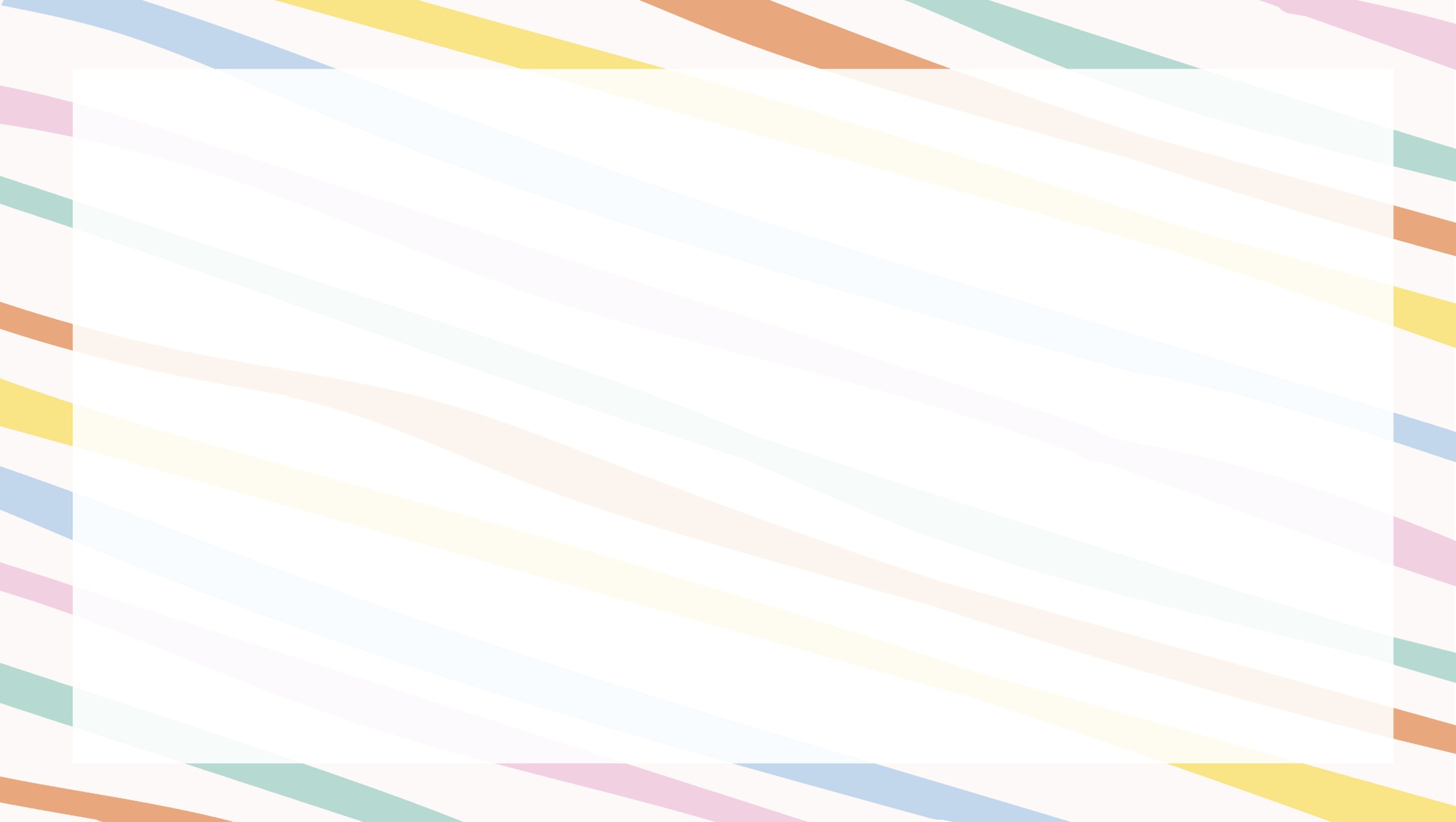 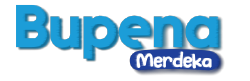 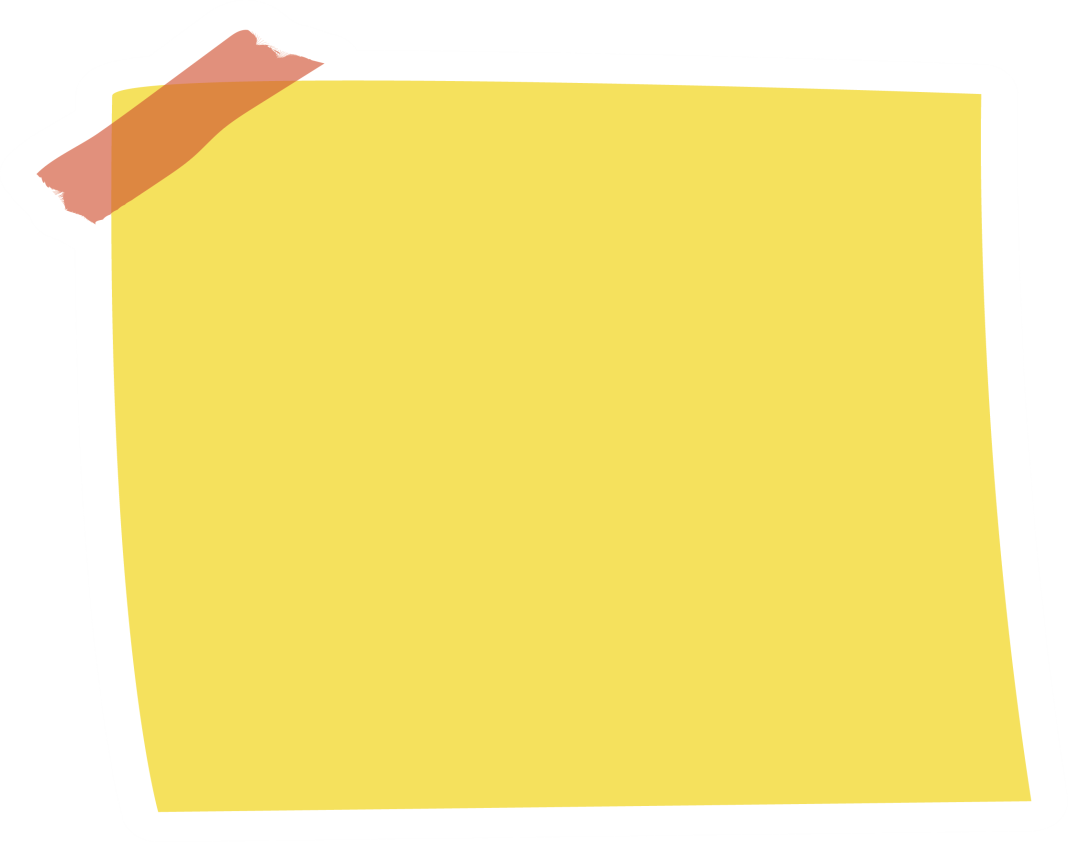 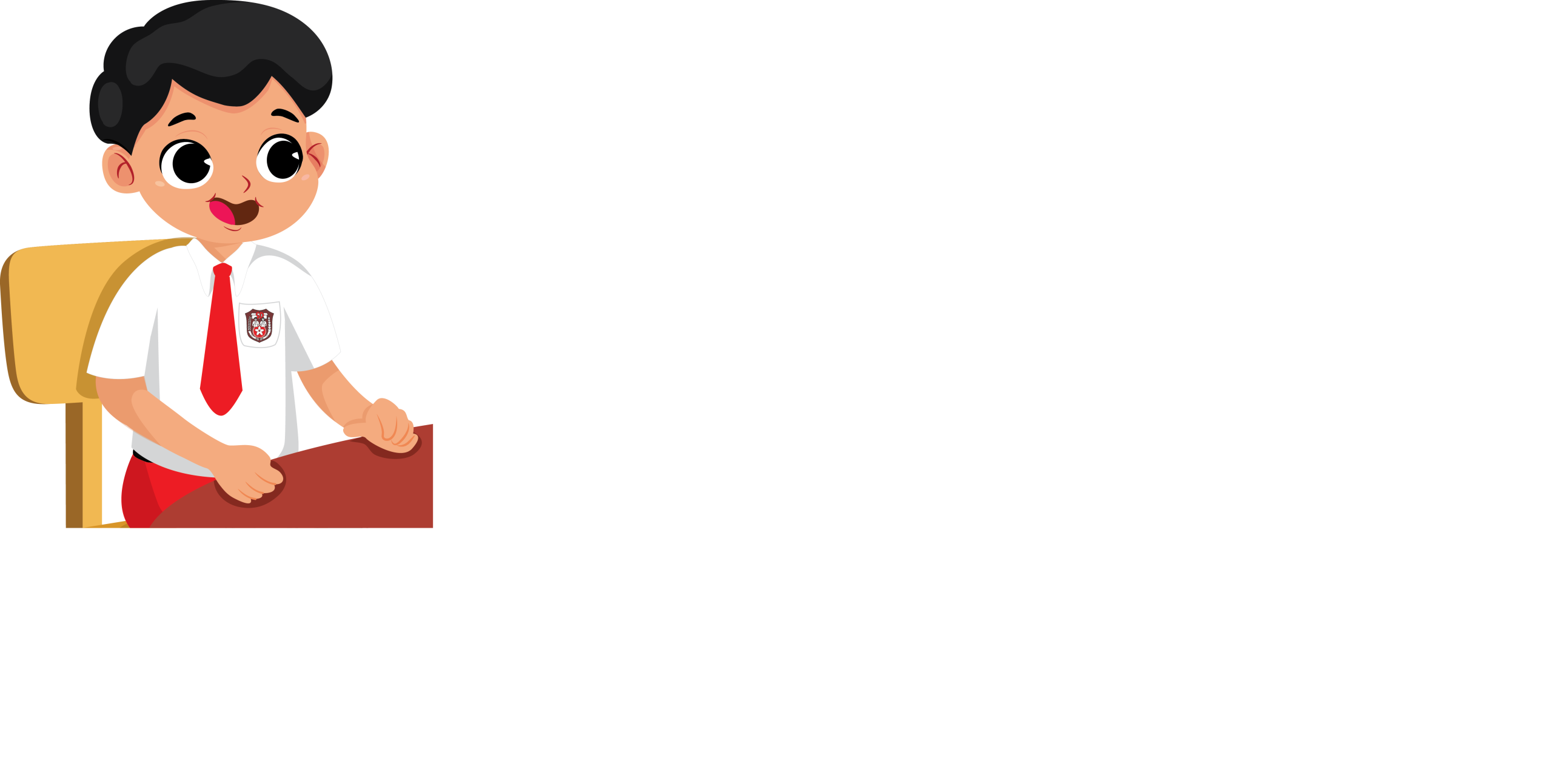 Denah adalah gambar letak suatu tempat.
Denah membantumu menemukan suatu tempat.
Kamu dapat menjelaskan letak tempat tersebut.
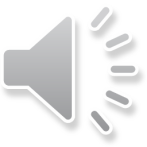 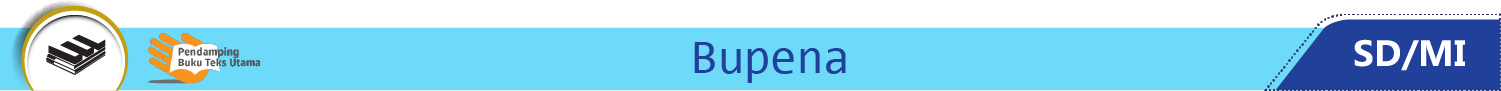 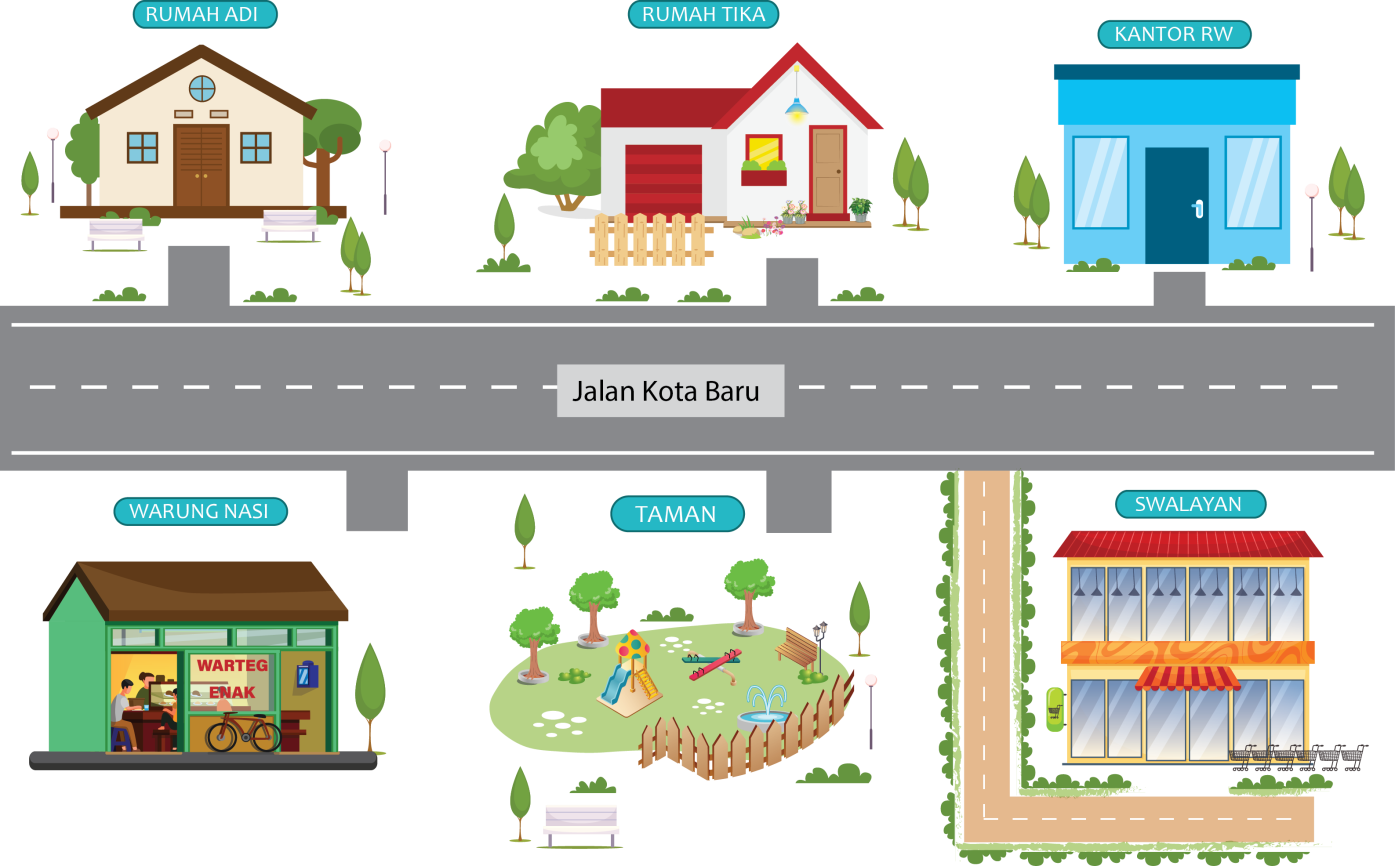 Rumah Tika ada di Jalan Kota Baru.
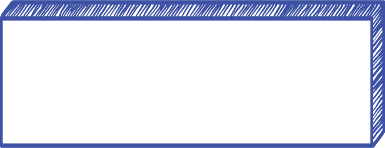 Perhatikan gambar denah berikut.
Di sebelah kiri rumah Tika, ada Kantor RW.
Di sebelah kanan rumah Tika, ada Rumah Adi.
Di depan rumah Tika, ada Taman Bermain.
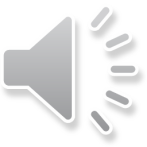 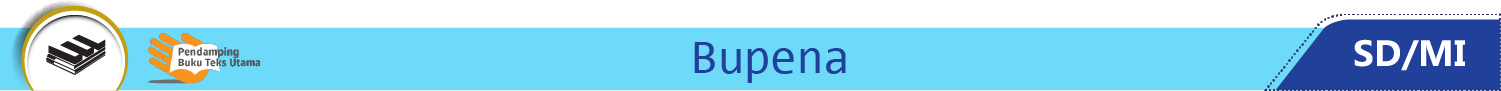 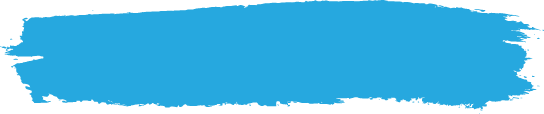 B. Kosakata tentang Letak Benda
Kamu juga dapat menjelaskan letak benda.
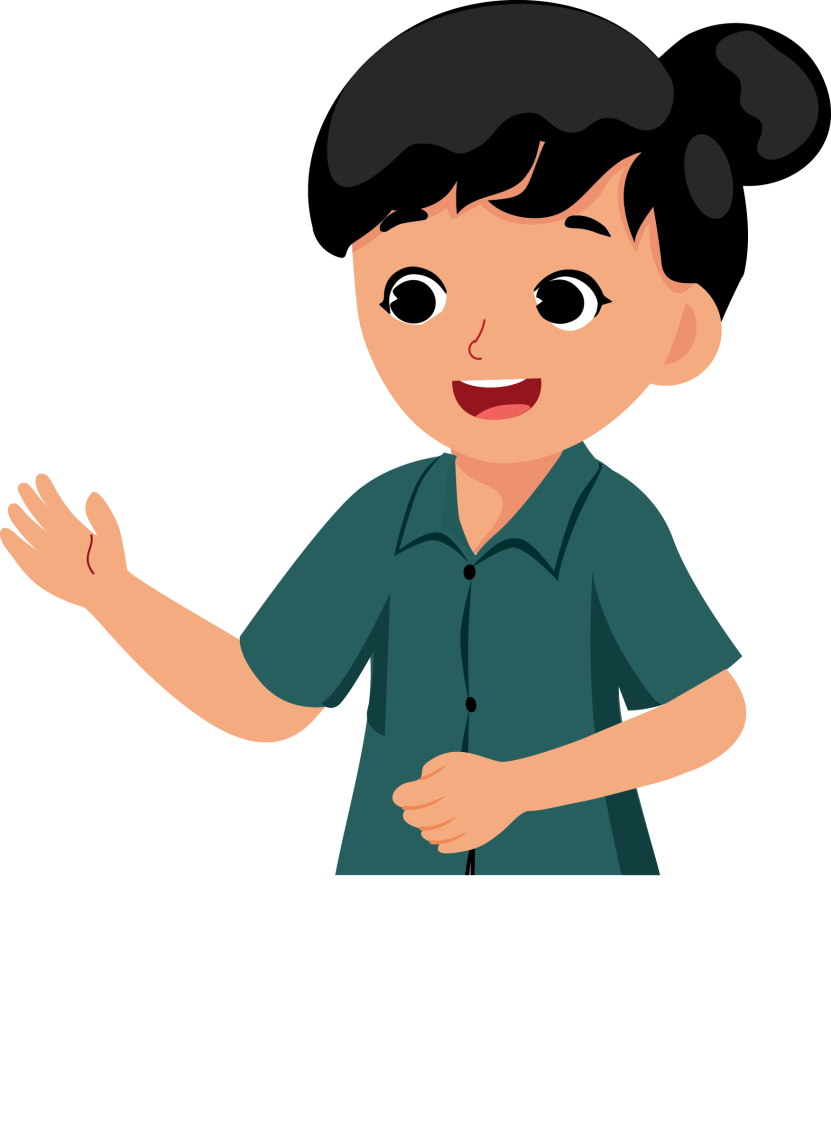 Kamu dapat menggunakan kata-kata berikut.
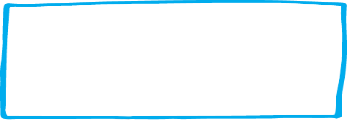 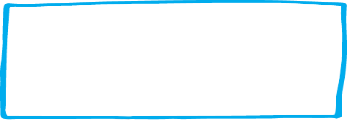 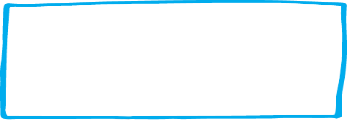 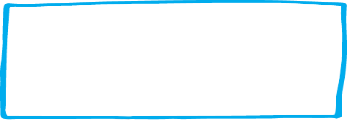 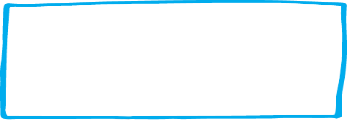 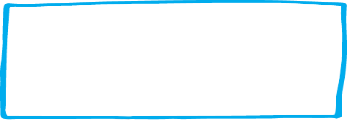 di sebelah
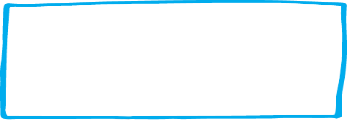 di belakang
di dalam
di bawah
di antara
di atas
di luar
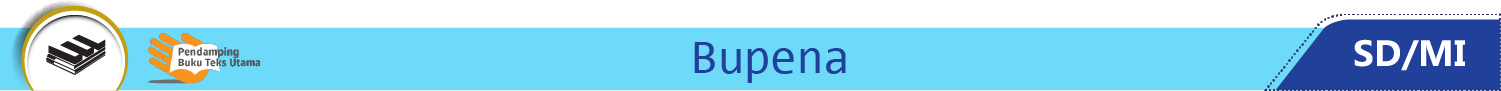 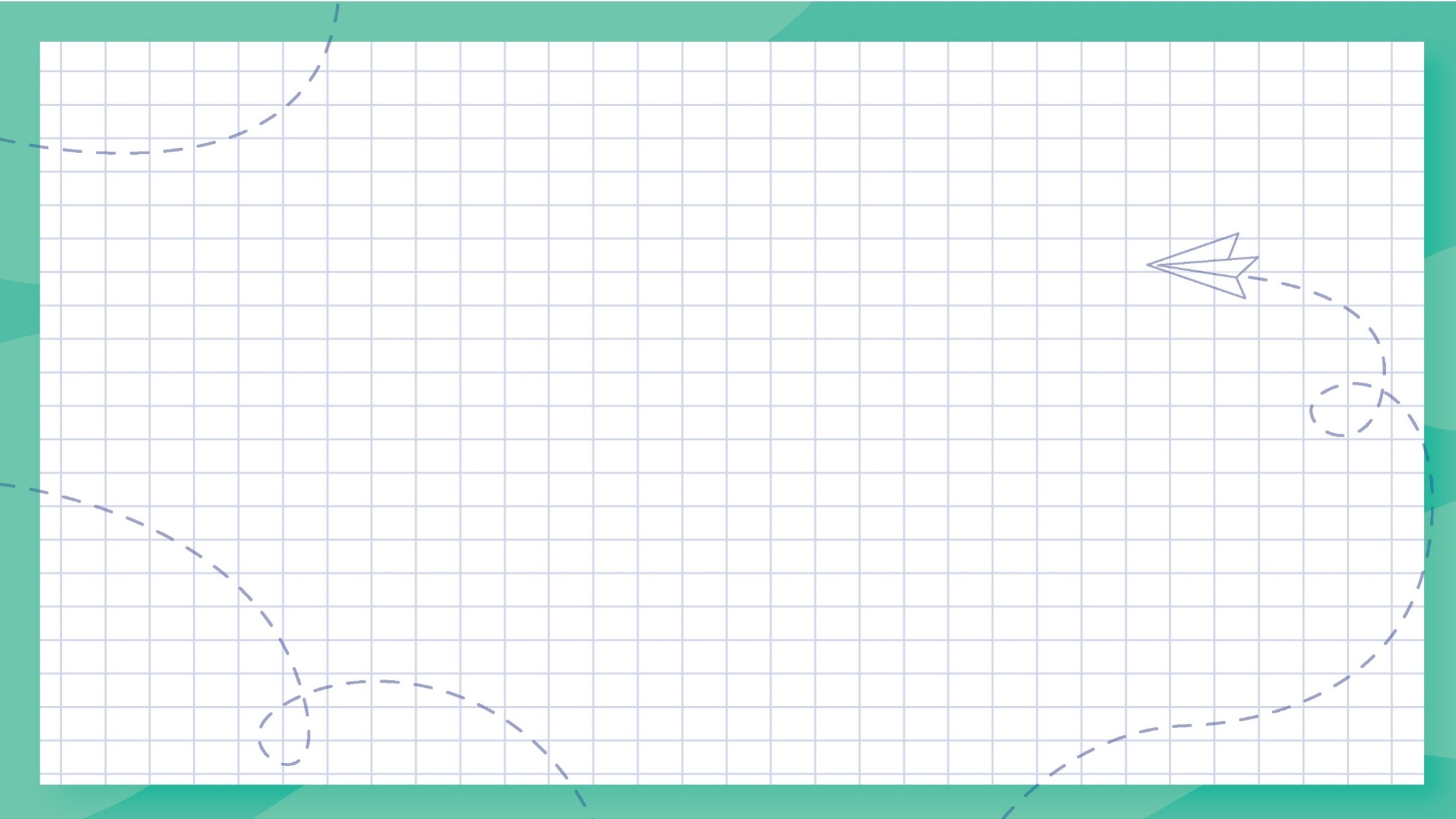 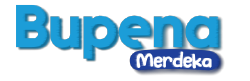 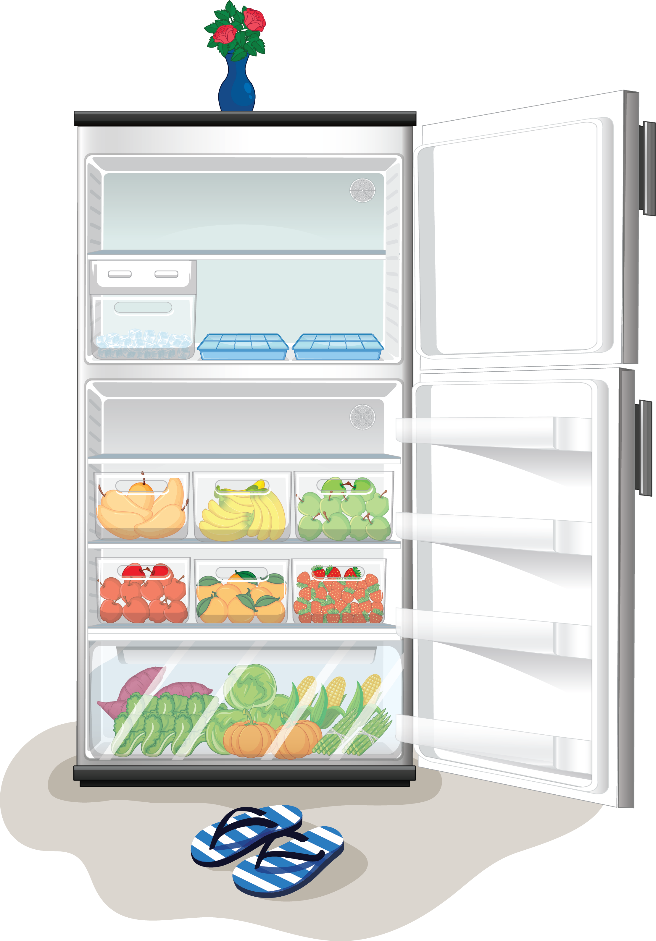 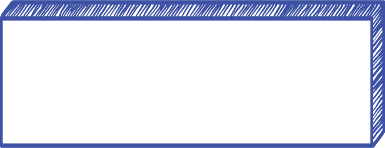 Perhatikan gambar berikut.
Buah-buahan ada di dalam kulkas.
Di atas kulkas ada vas bunga.
Di bawah kulkas, ada sandal.
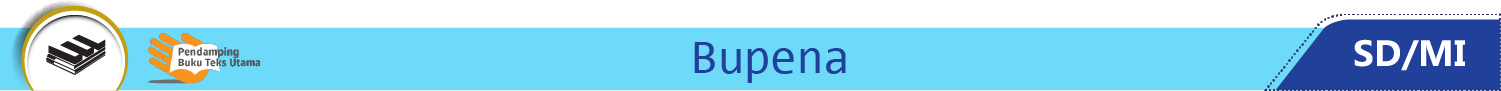 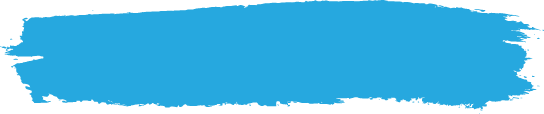 C. Kosakata tentang Nama Pekerjaan
Bacalah nama pekerjaan sesuai gambar berikut.
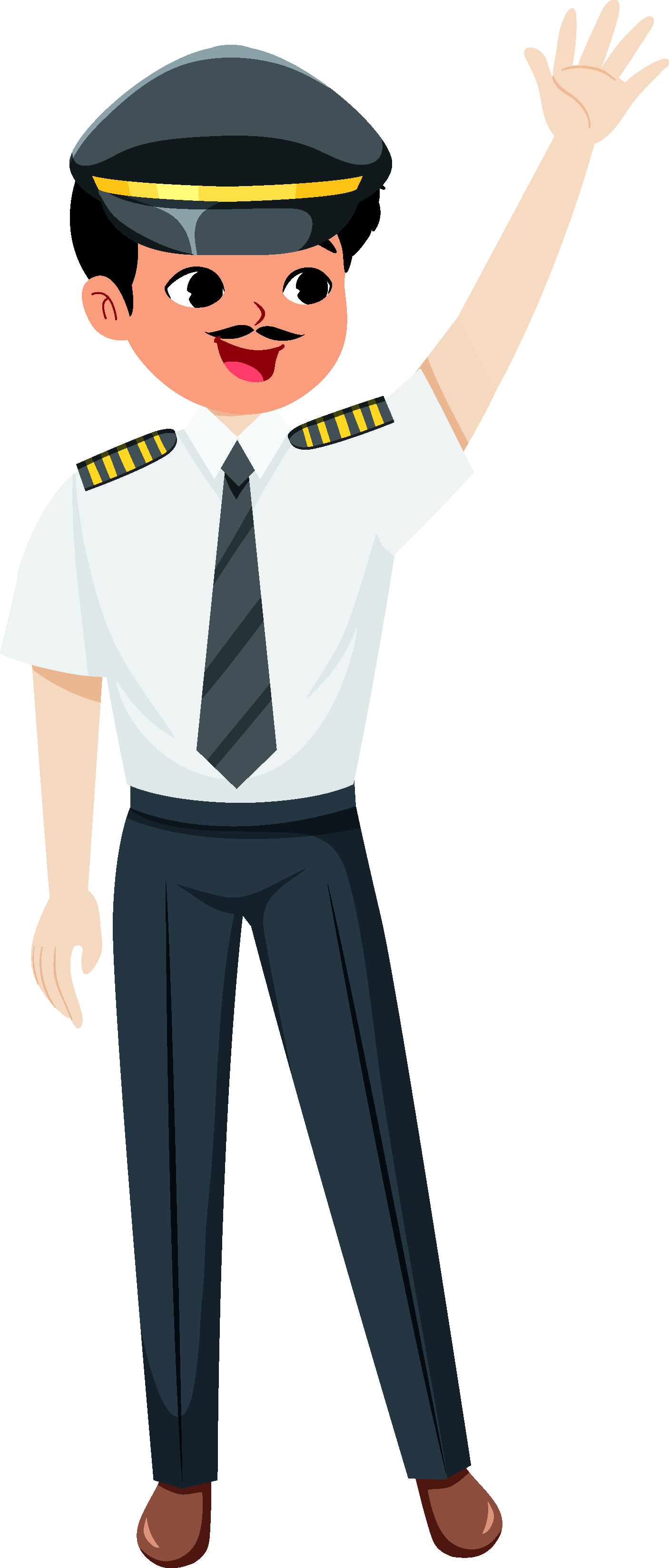 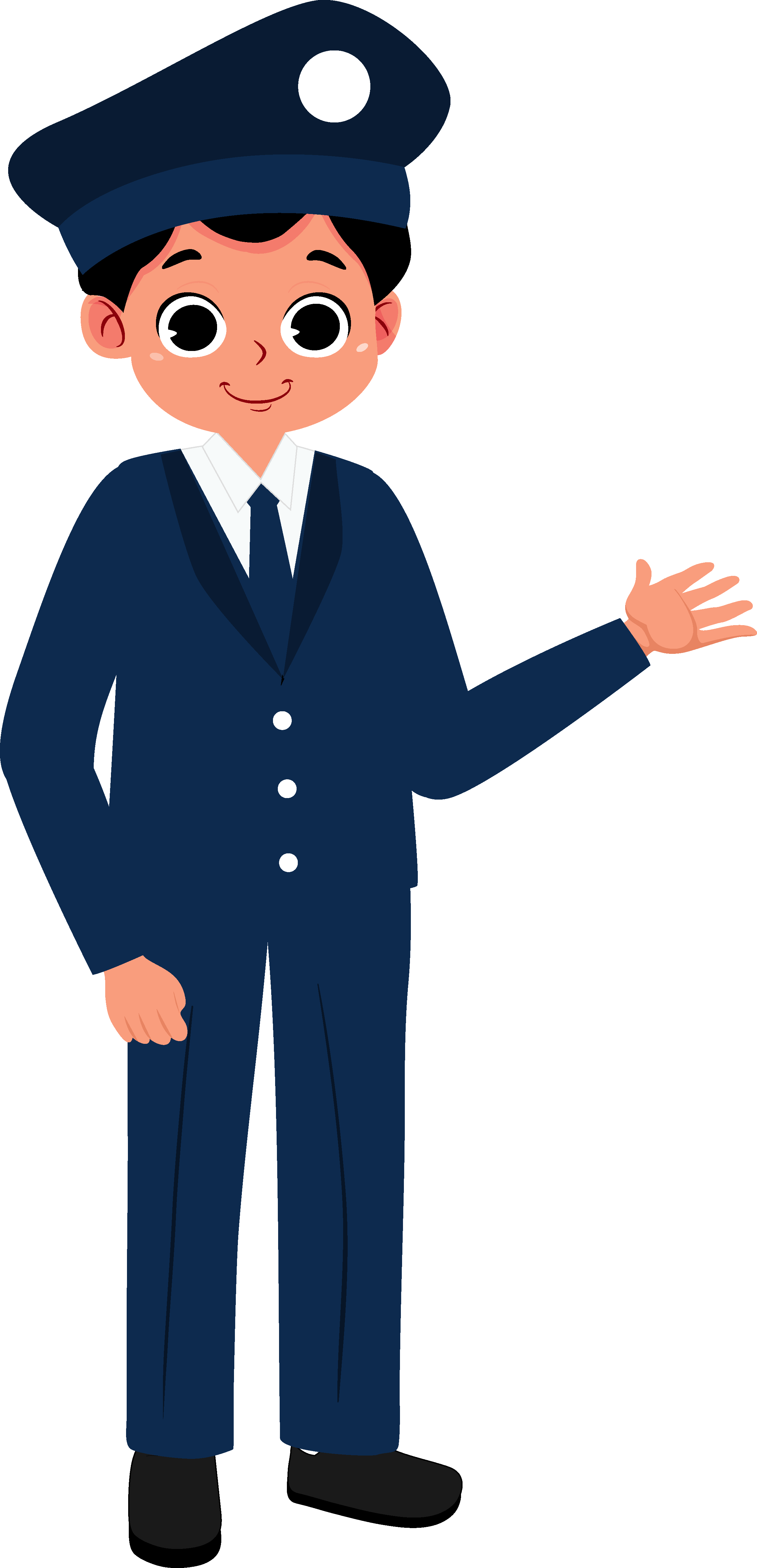 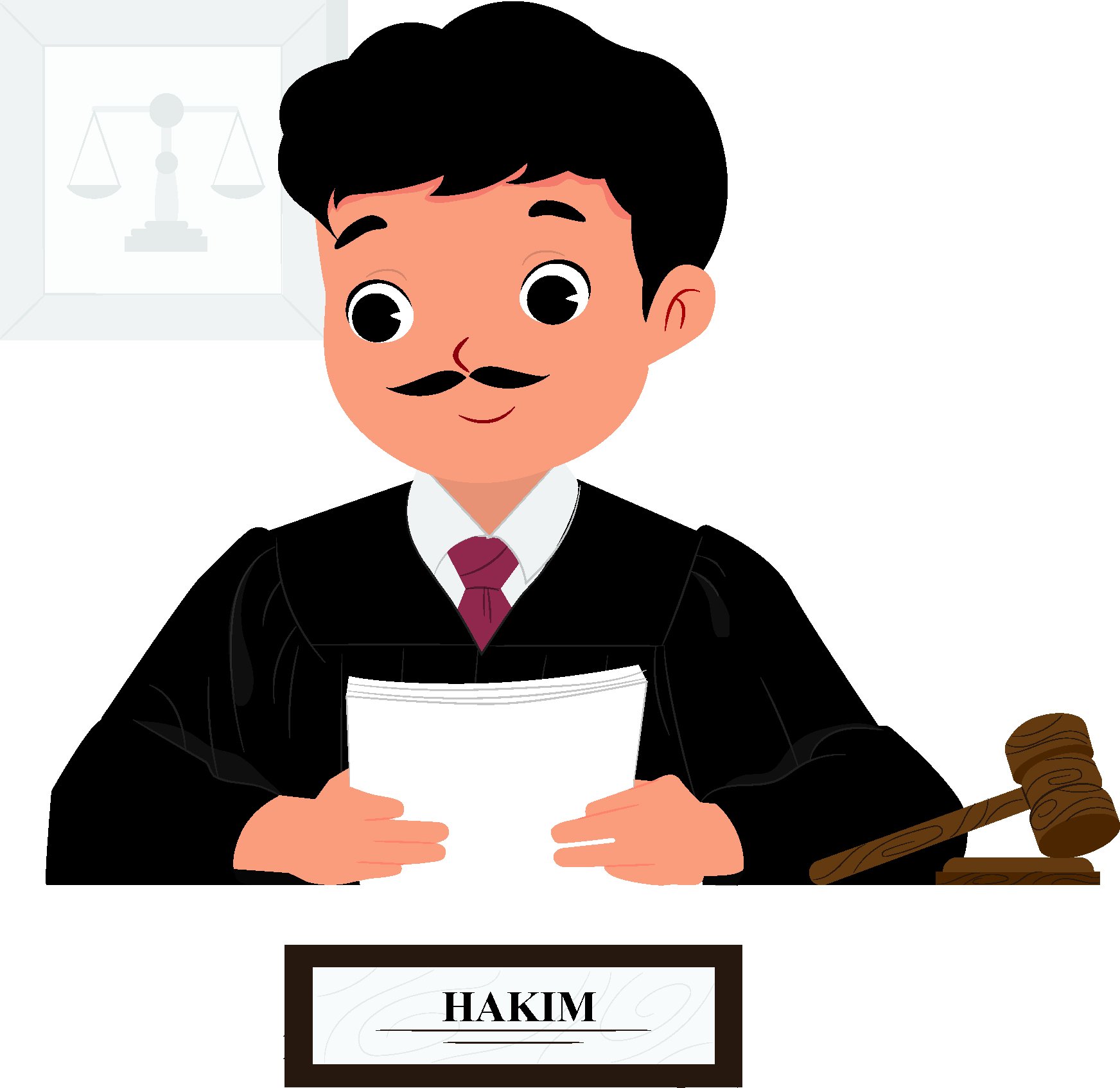 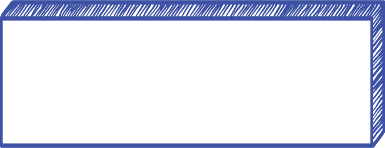 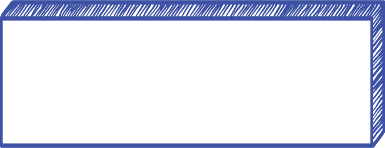 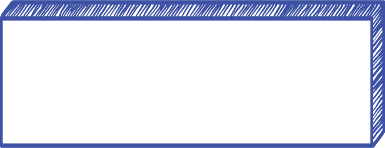 pilot
masinis
hakim
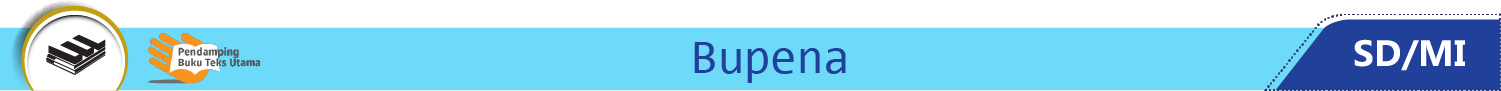 Bacalah nama pekerjaan sesuai gambar berikut.
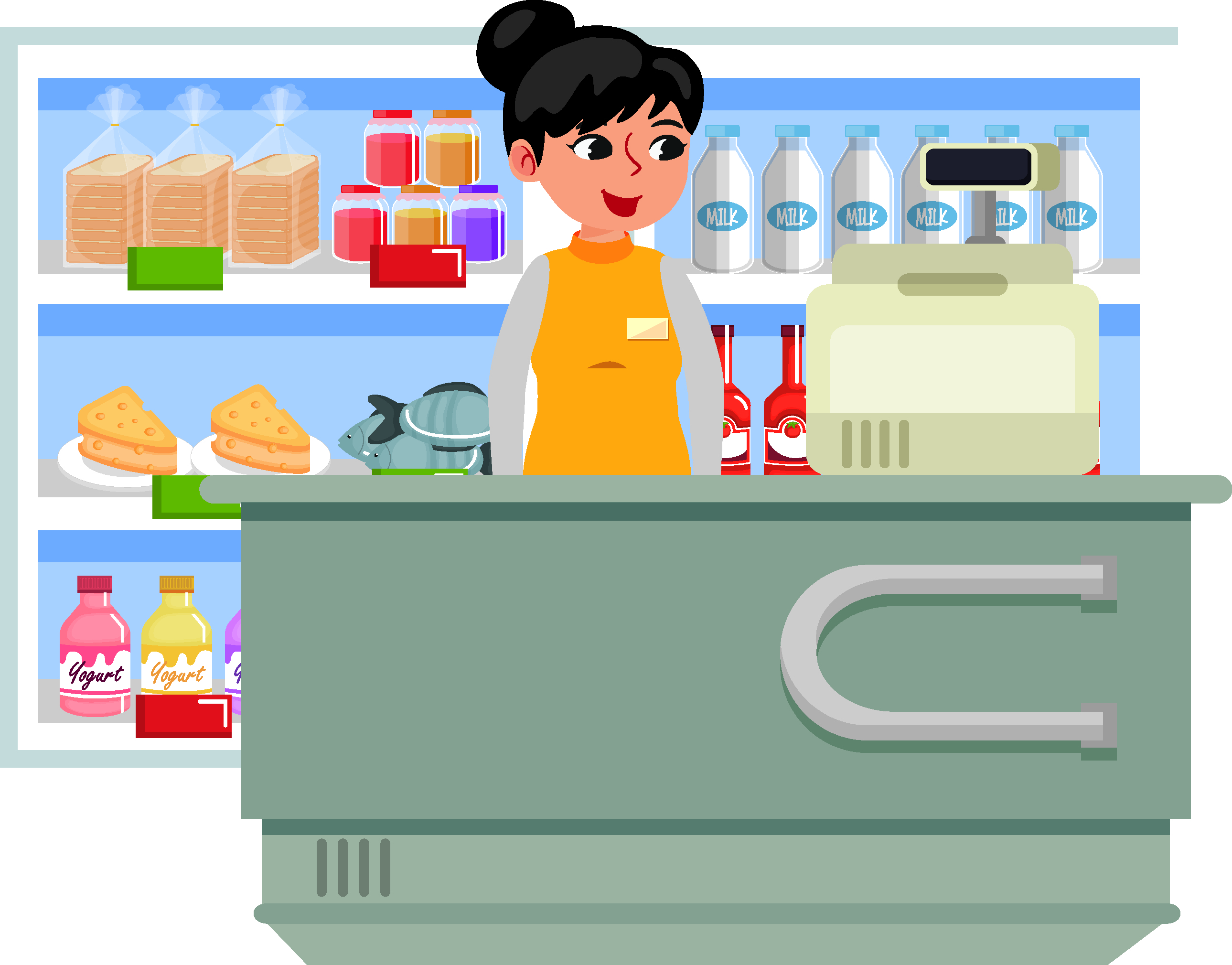 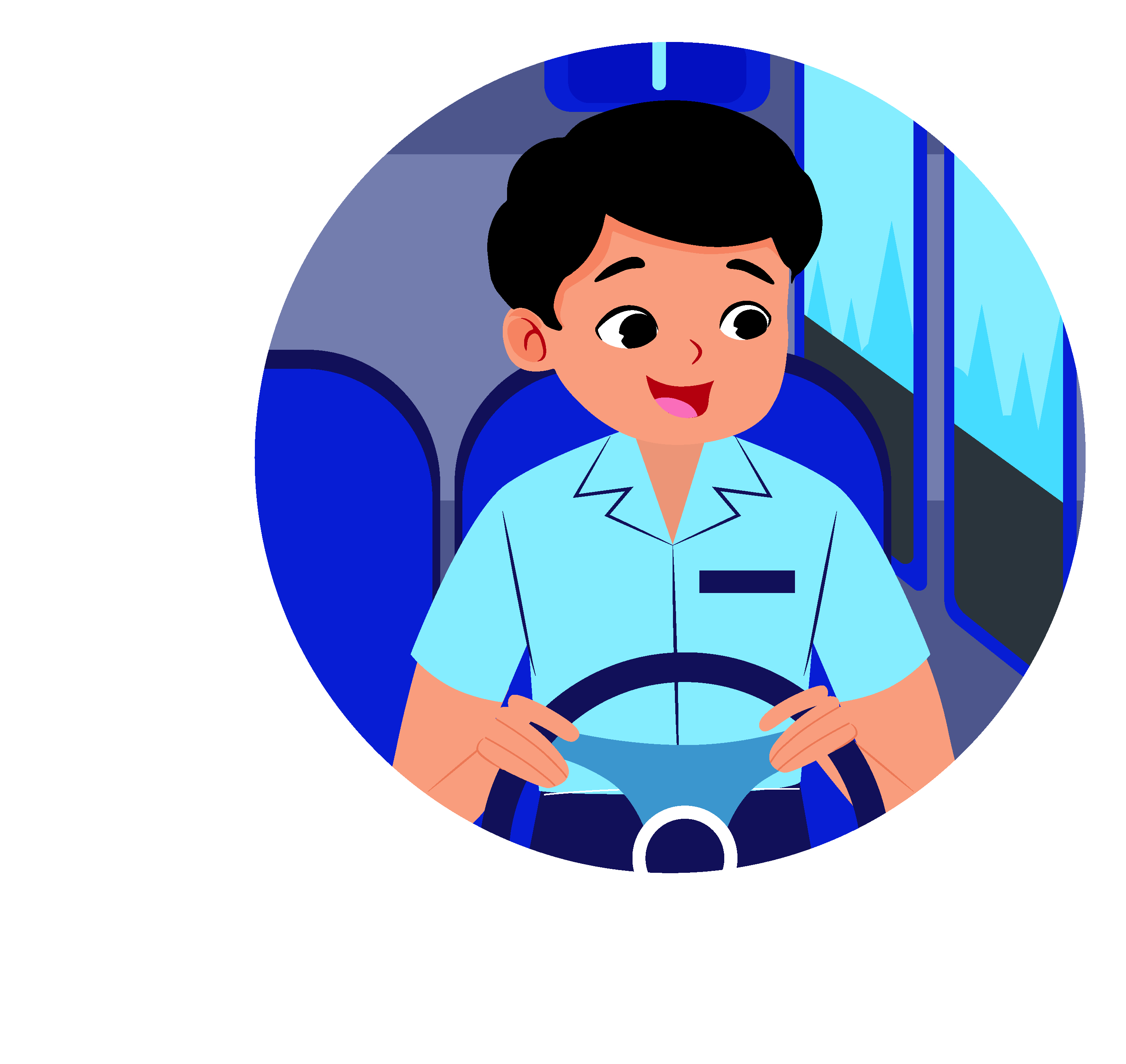 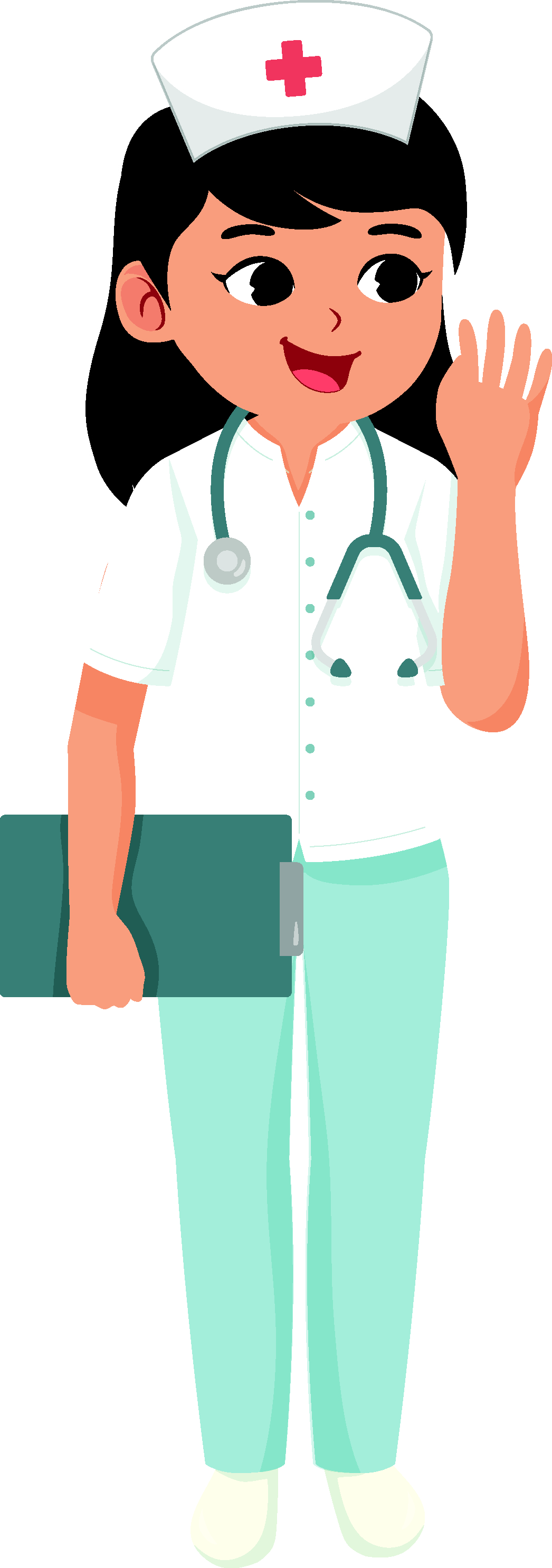 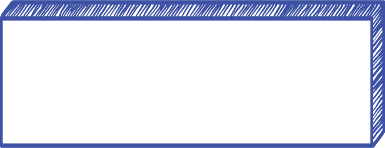 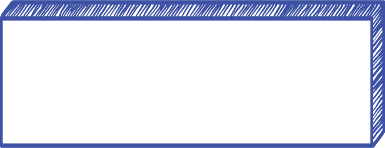 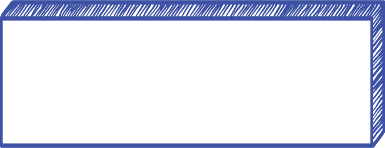 sopir bus
perawat
kasir
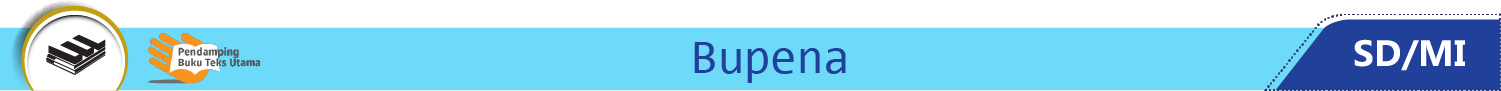 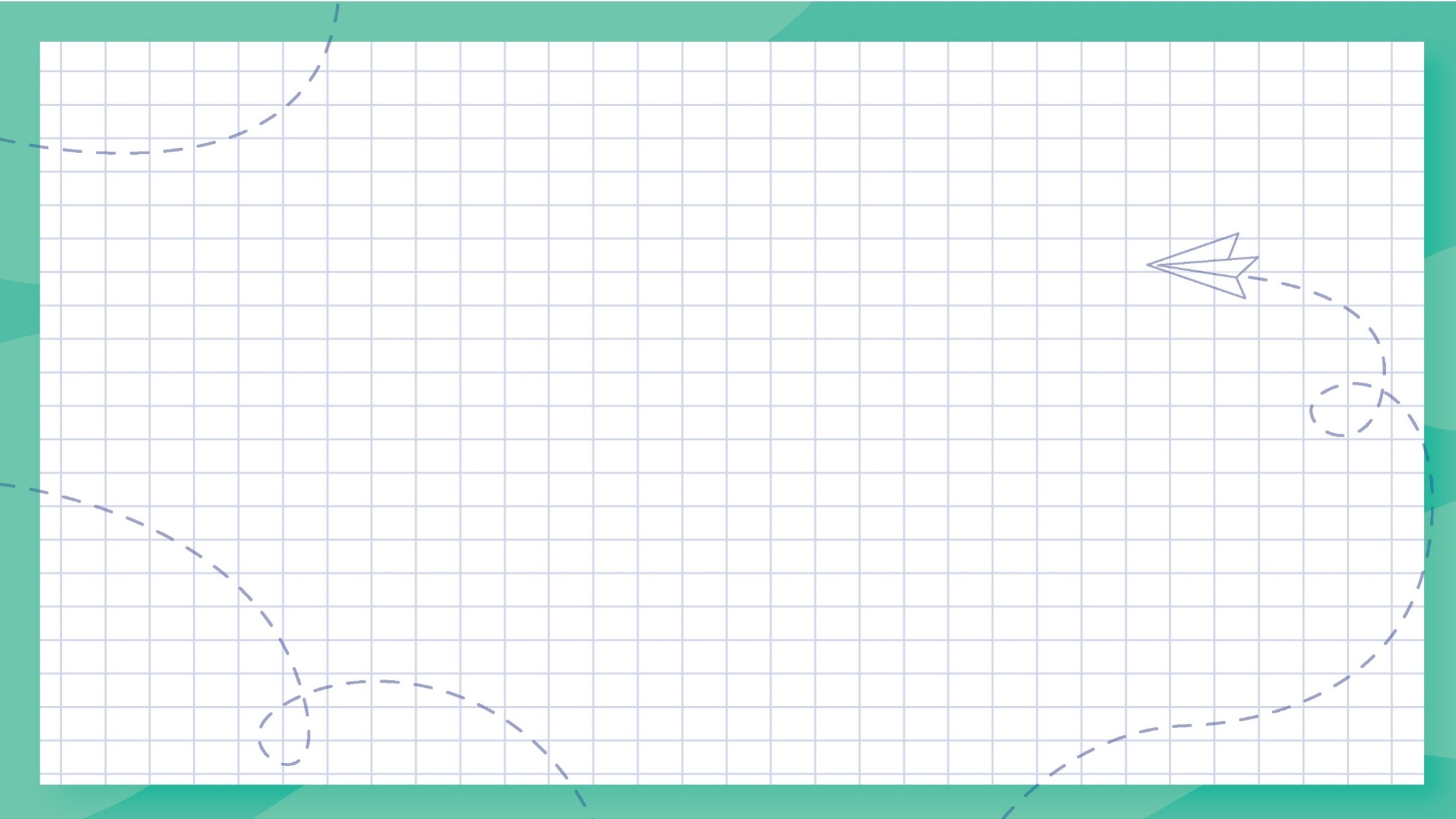 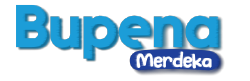 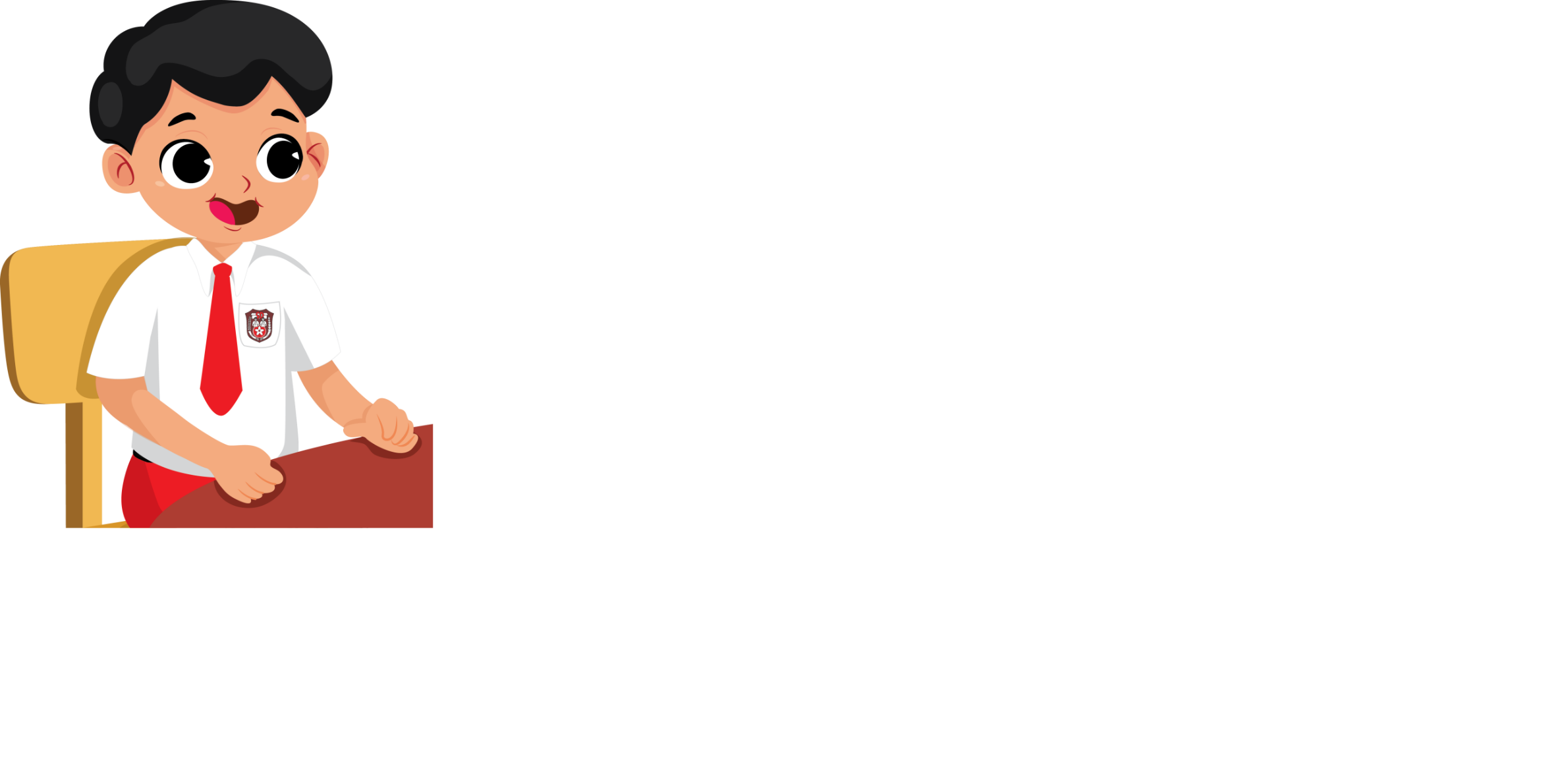 Ada pekerjaan yang memakai seragam.
Ada juga pekerjaan yang menggunakan perlengkapan khusus.
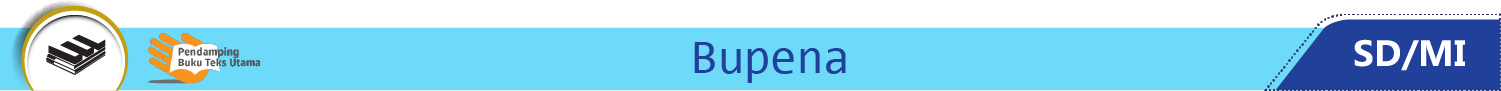 Pehatikan contoh pekerjaan berikut.
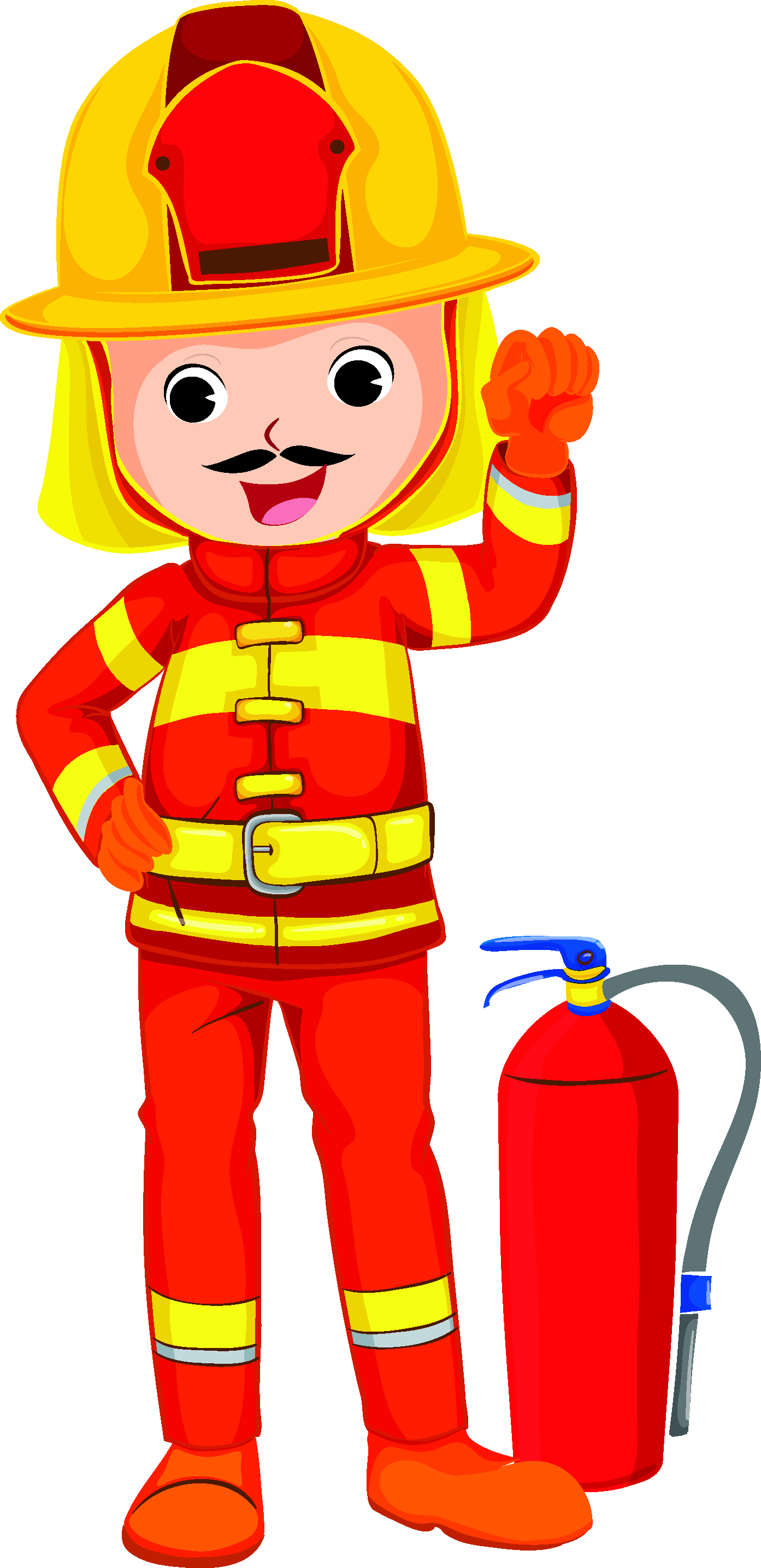 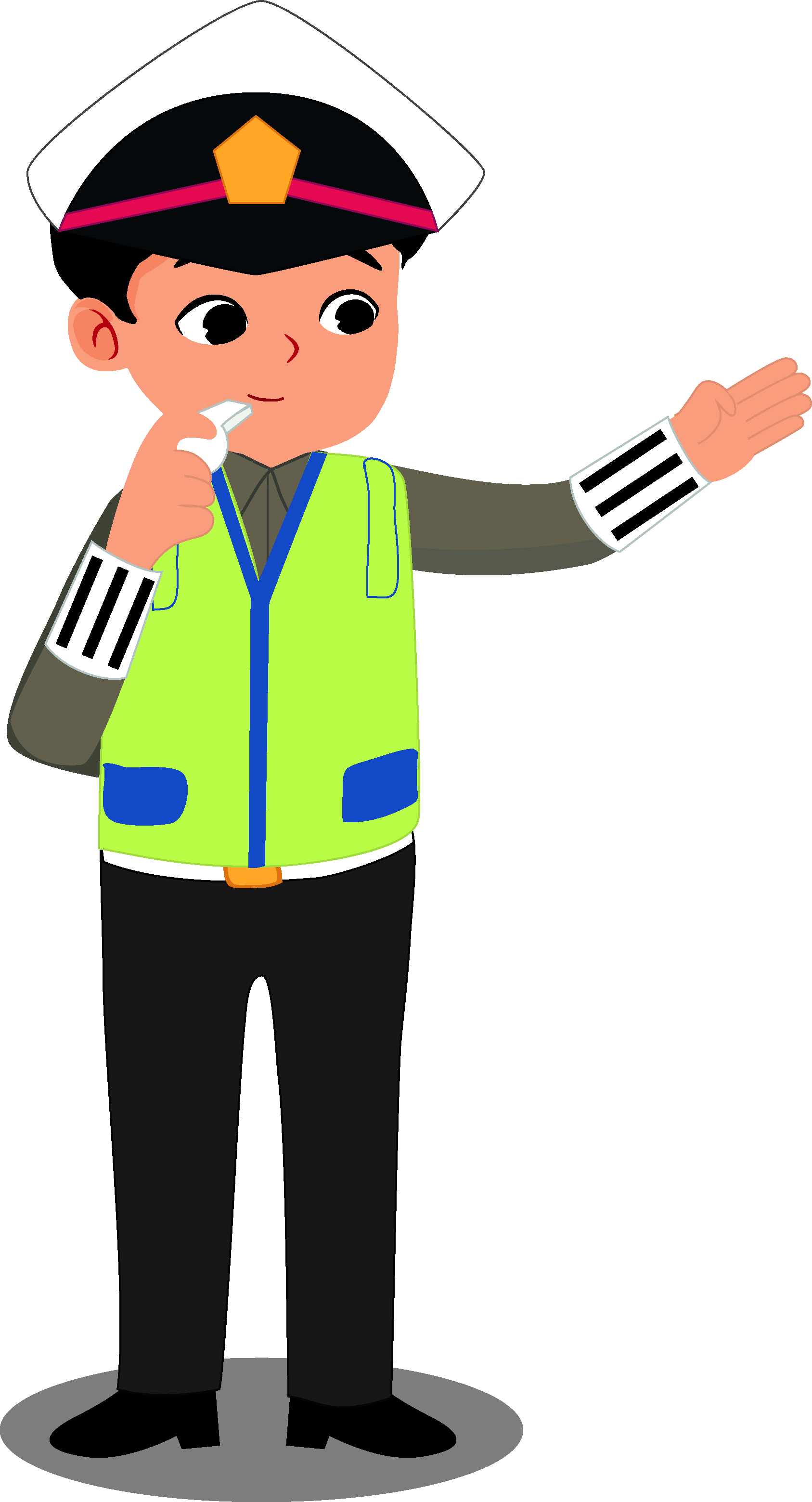 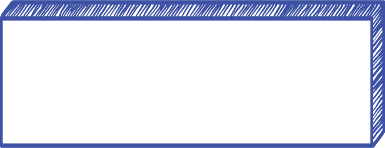 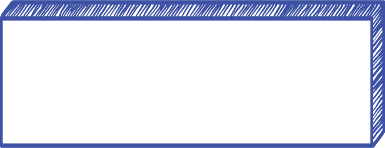 Polisi
Pemadam kebakaran
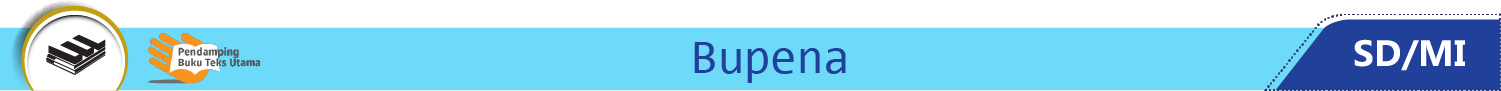 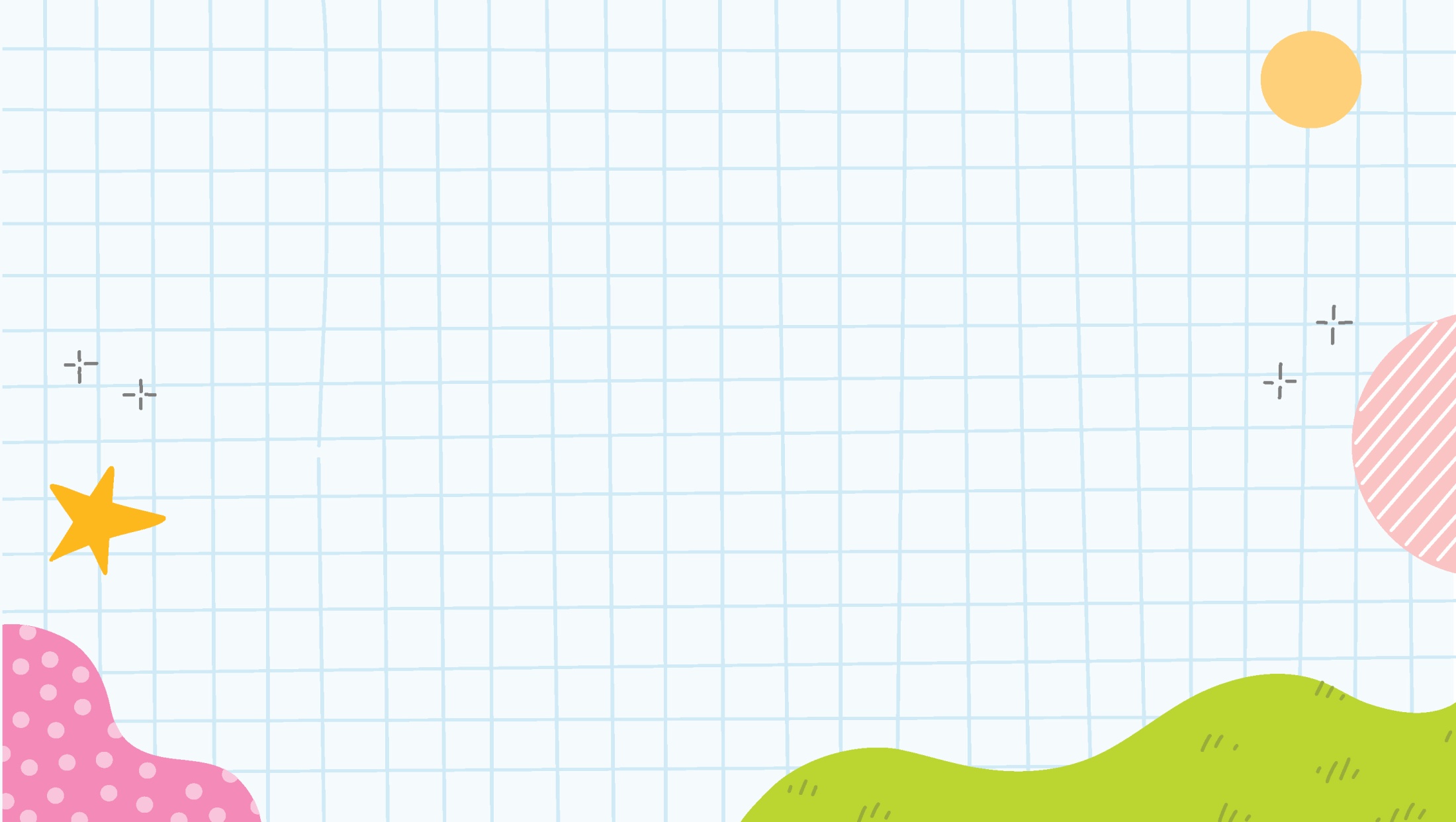 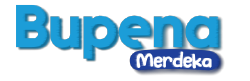 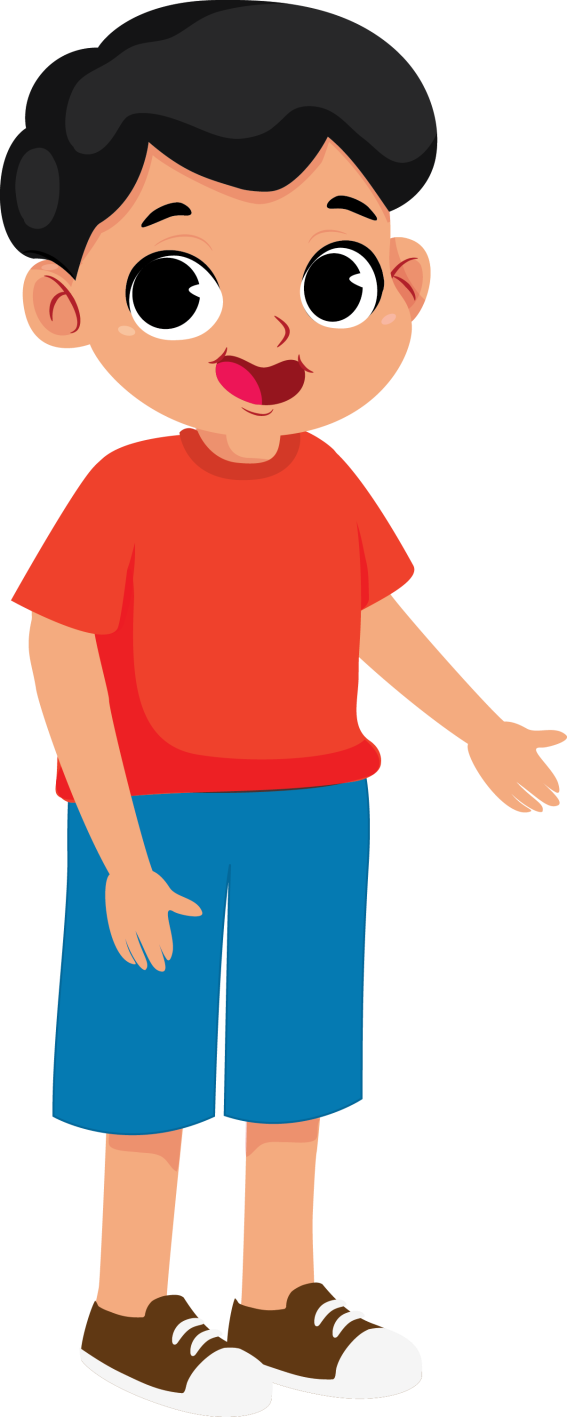 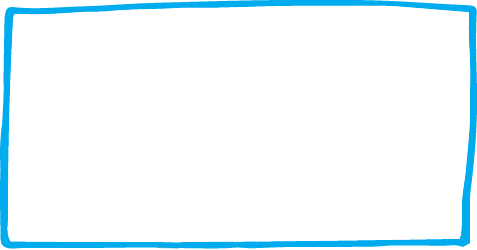 Apakah kamu pernah baca buku cerita bergambar?
Ada gambar yang menjelaskan isi cerita.
Gambar tersebut memuat informasi.
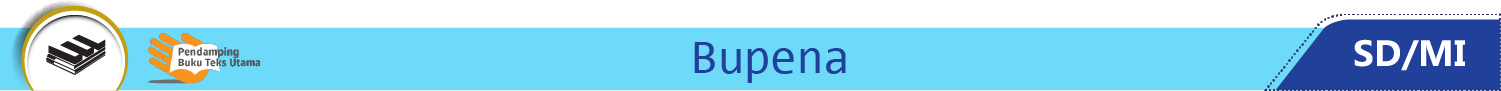 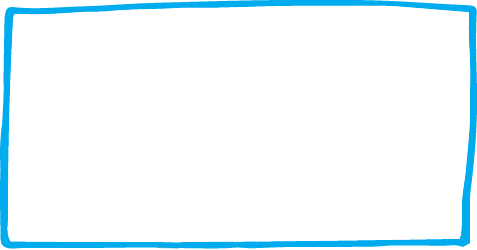 Perhatikan tokoh, raut wajah tokoh, tempat, waktu, dan suasana pada gambar.
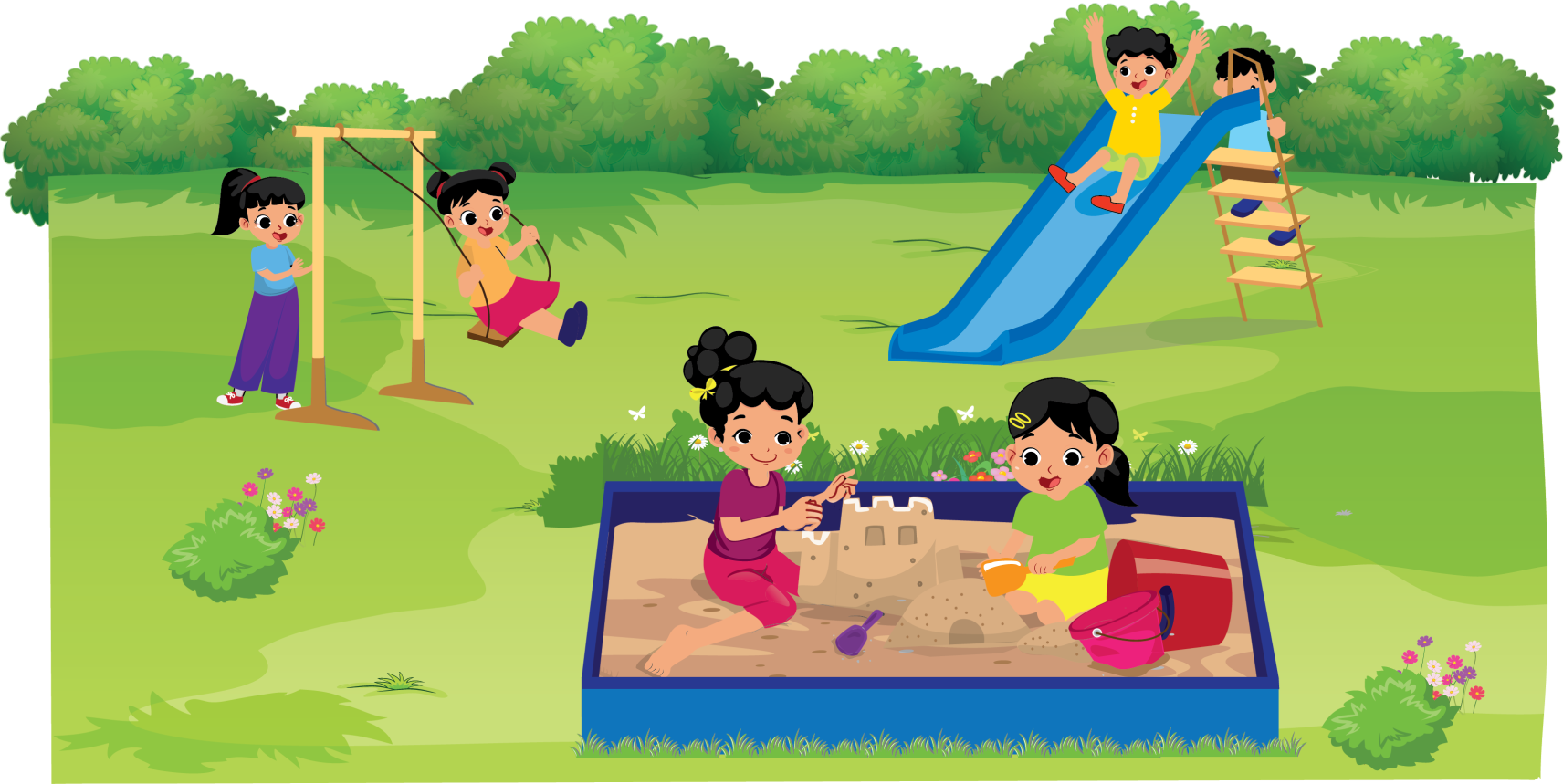 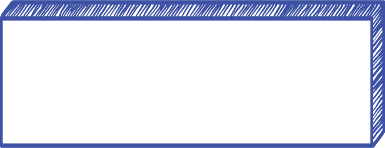 Perhatikan gambar berikut.
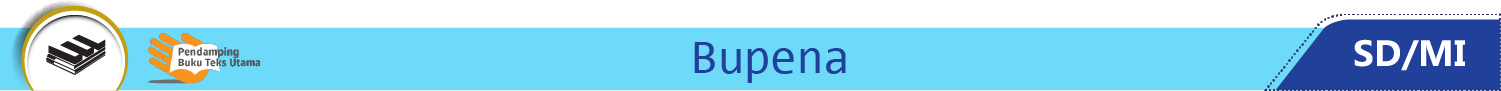 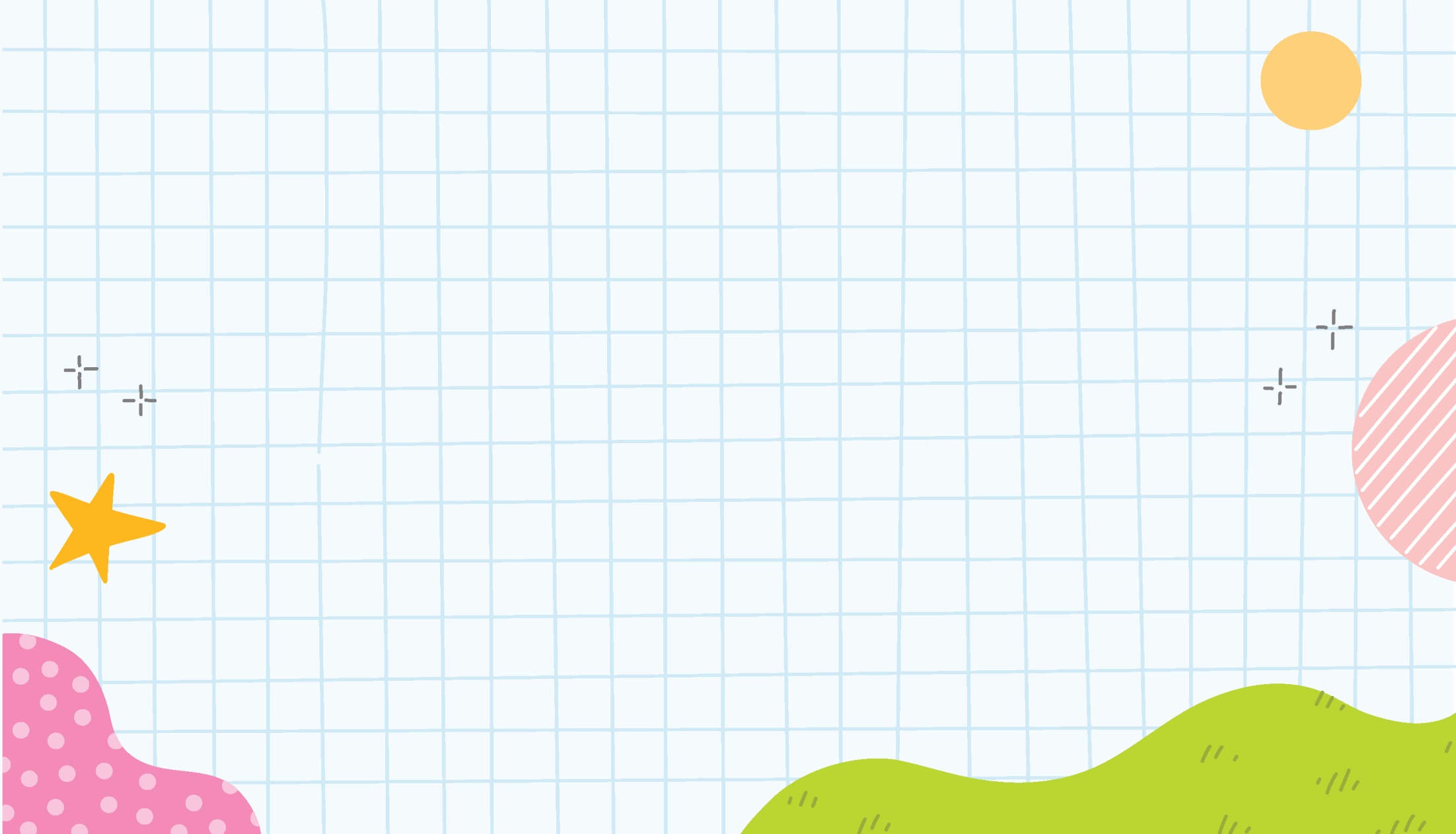 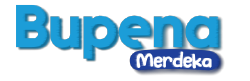 Berikut beberapa informasi pada gambar tersebut.
Tokoh pada gambar tersebut adalah dua anak laki-laki dan empat anak perempuan.
Mereka sedang bermain di taman.
Mereka bermain dengan gembira.
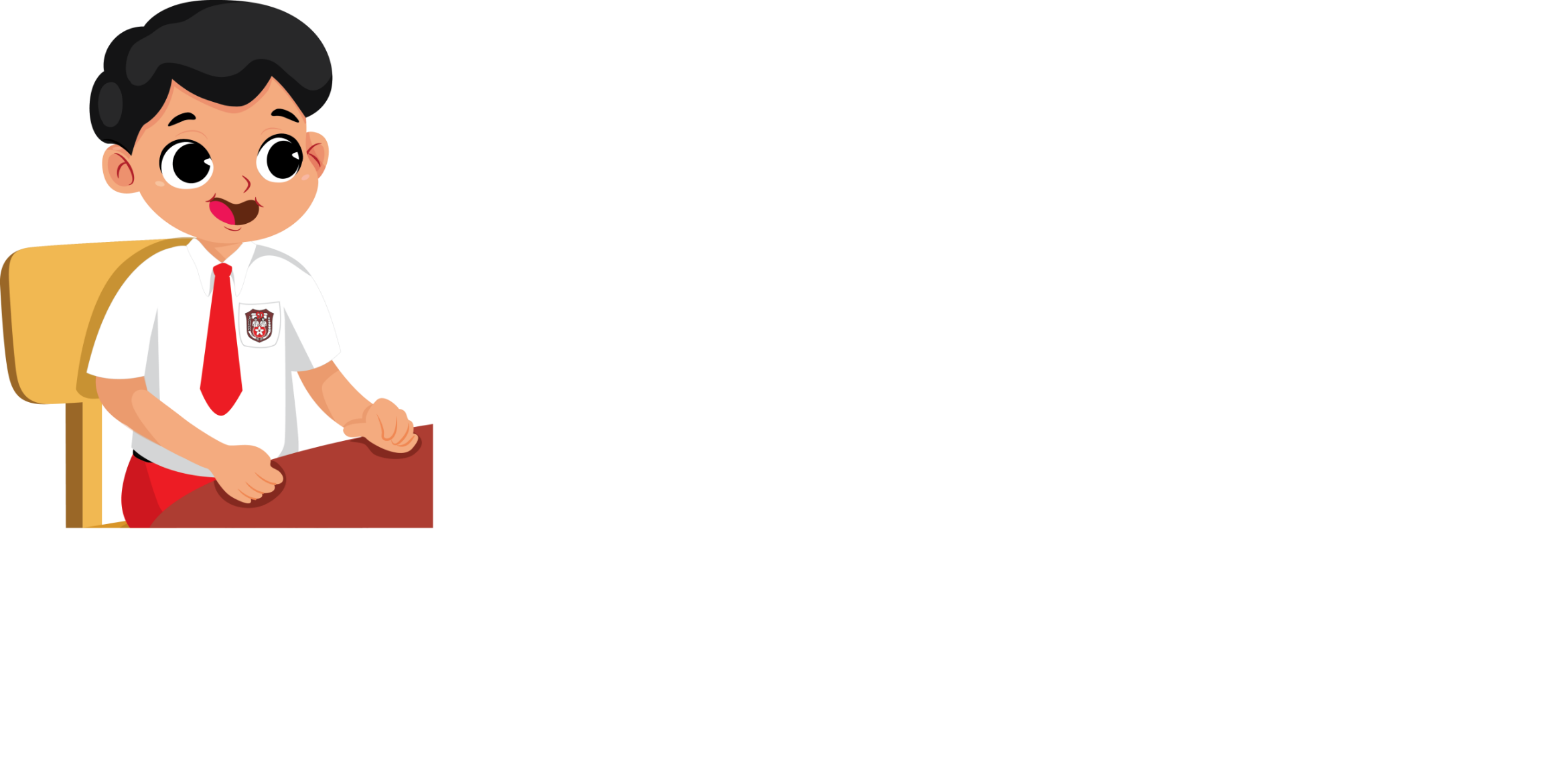 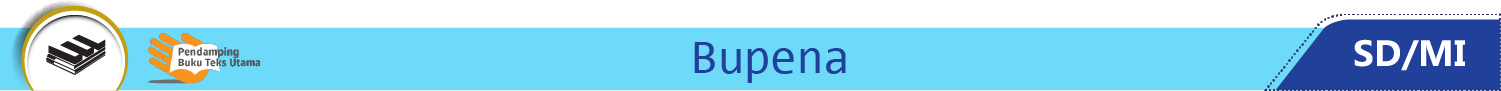